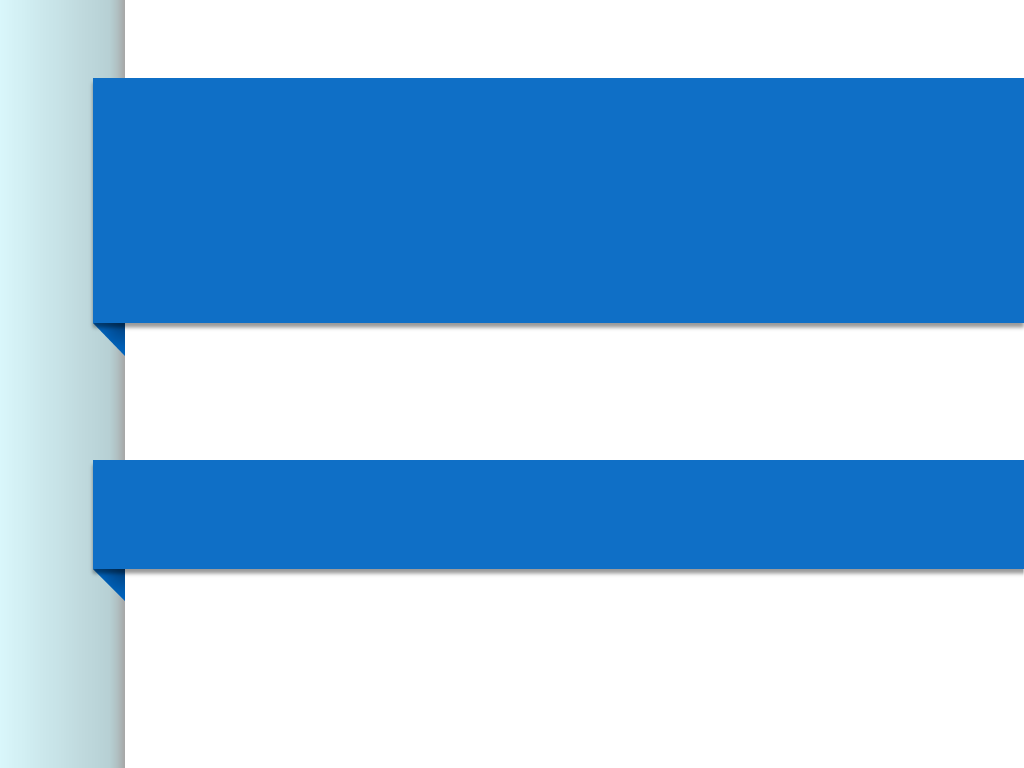 Analyse fréquentielledes systèmes asservis
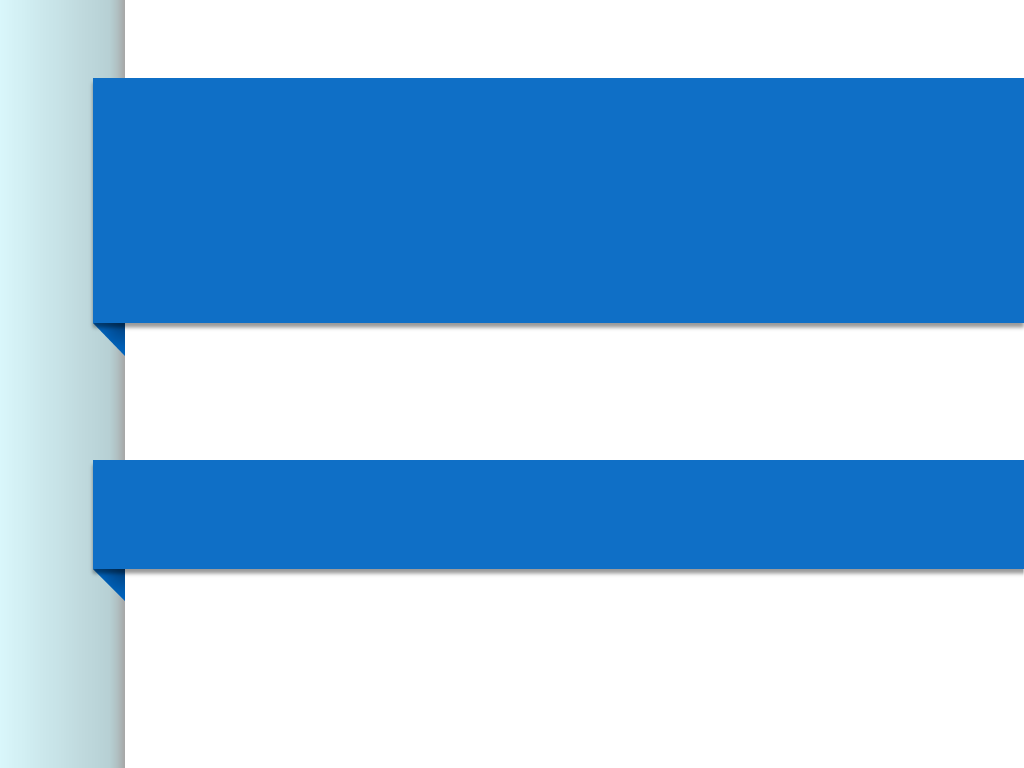 Analyse fréquentielle
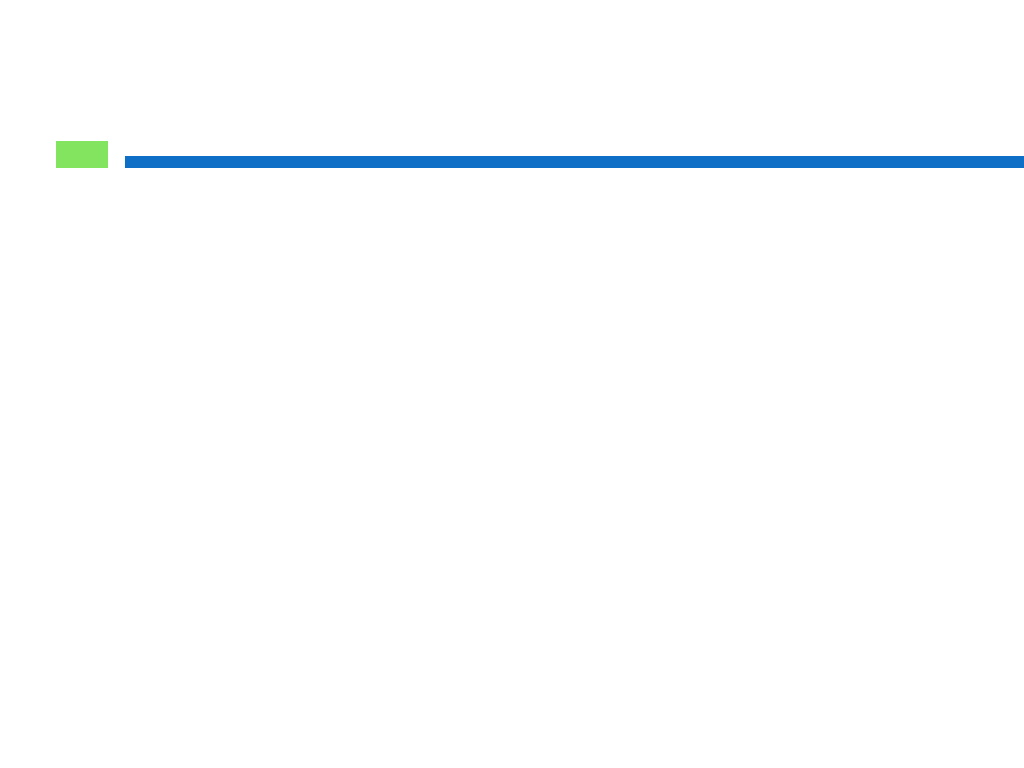 Analyse fréquentielle
3
Il s’agit dans ce cours d’étudier les systèmes d’un point de vue fréquentiel.

Exemple 1 : un pendule, comme beaucoup (tous ?) de systèmes mécaniques, est un passe bas.

BF : amplitude sortie = amplitude entrée
HF : amplitude sortie = 0
Résonance pour les fréquences intermédiaire ; une faible amplitude en entrée provoque une grande amplitude en sortie.

Exemple 2 : suspension de moto BMW

https://sciencesindustrielles.com/TPOpale/Suspension de moto/co/suspension_swf.html
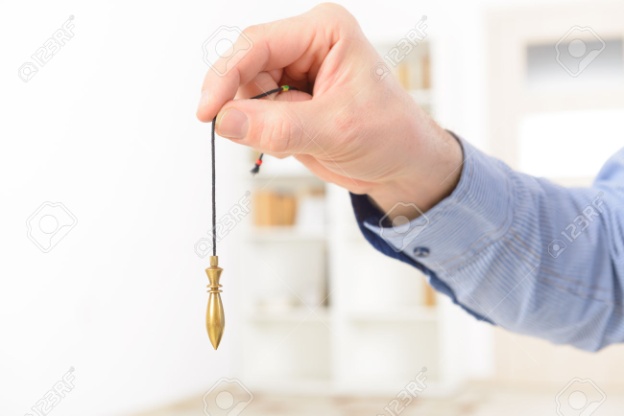 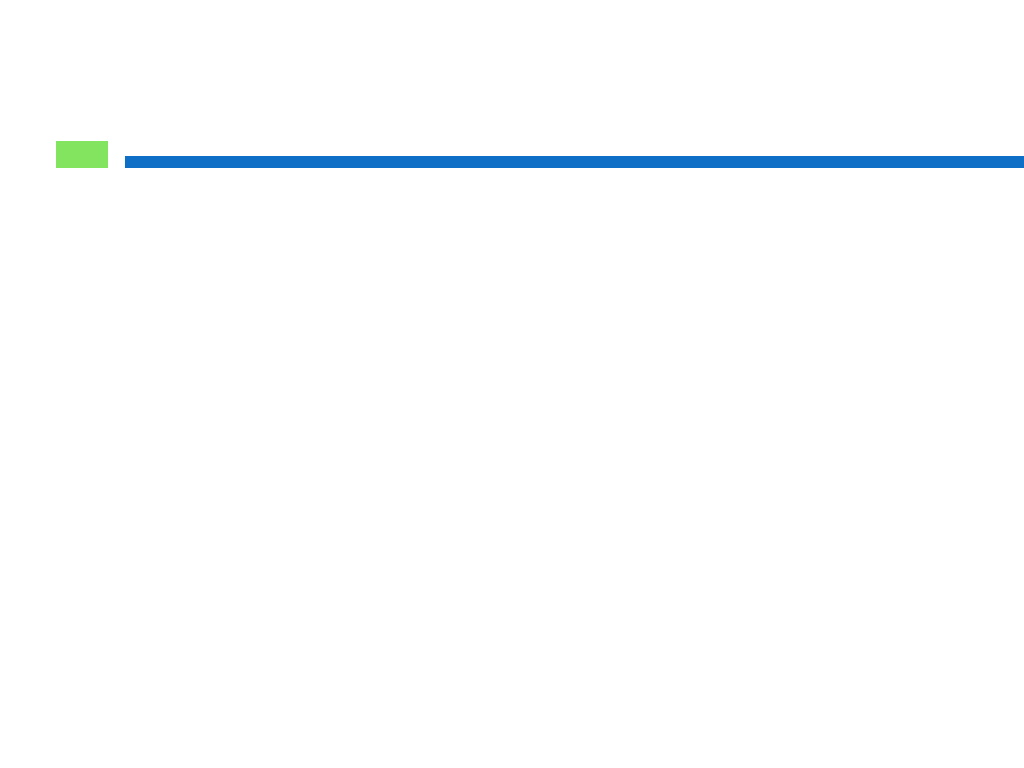 Analyse fréquentielle
4
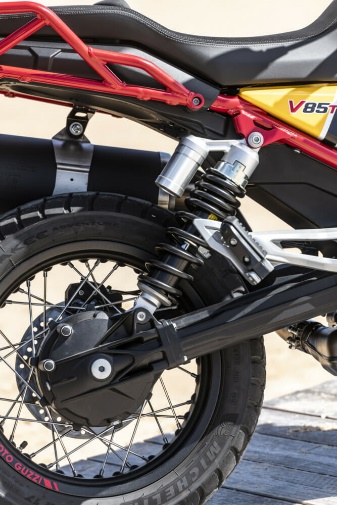 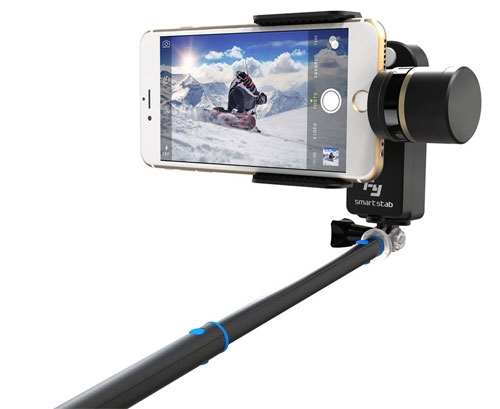 Stabilisations d’images
Suspension de moto
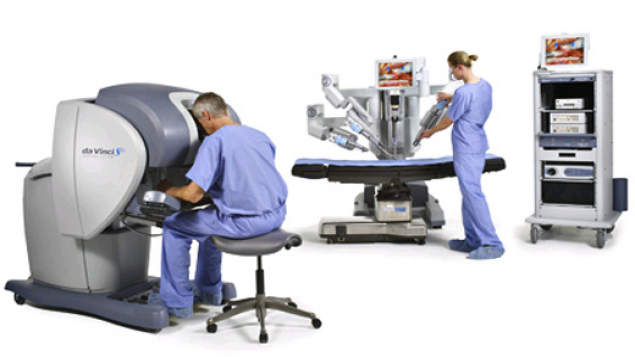 Opérations chirurgicales
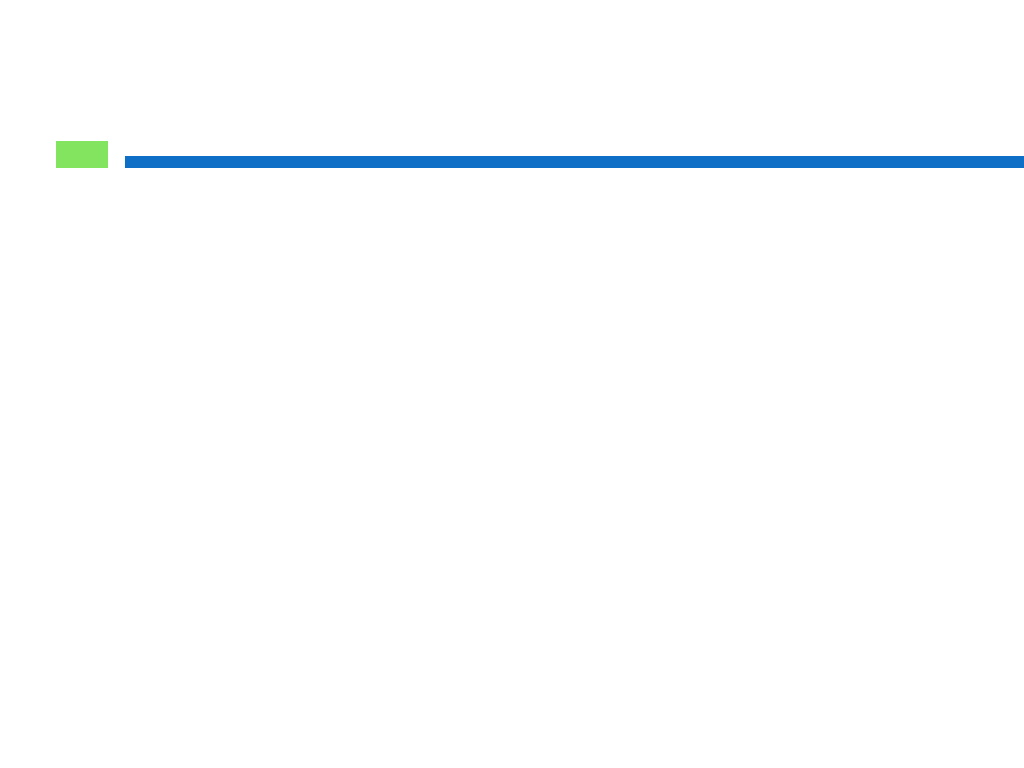 Modes propres
5
Plaque :
Corde
Solide quelconque :
Solidworks
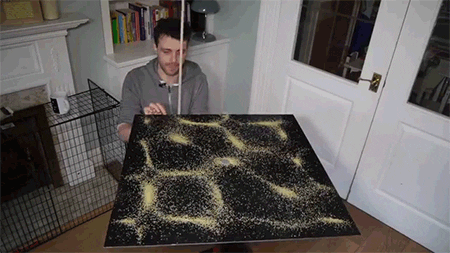 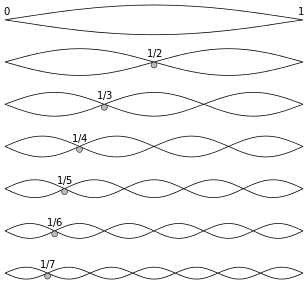 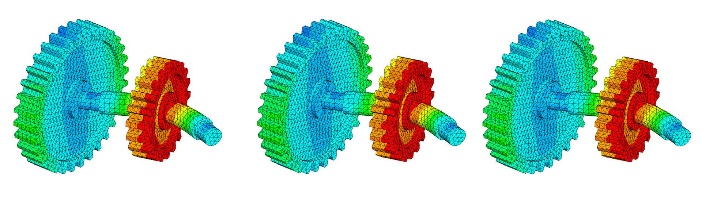 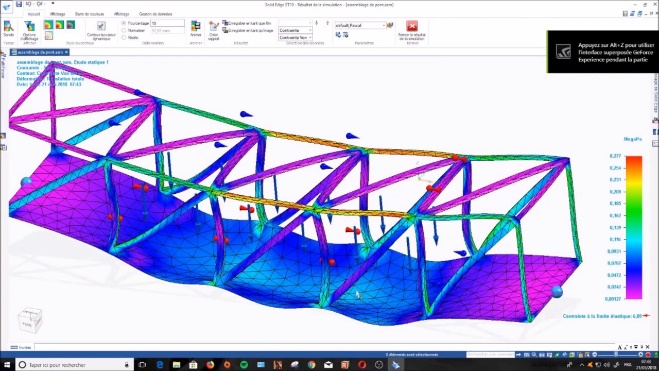 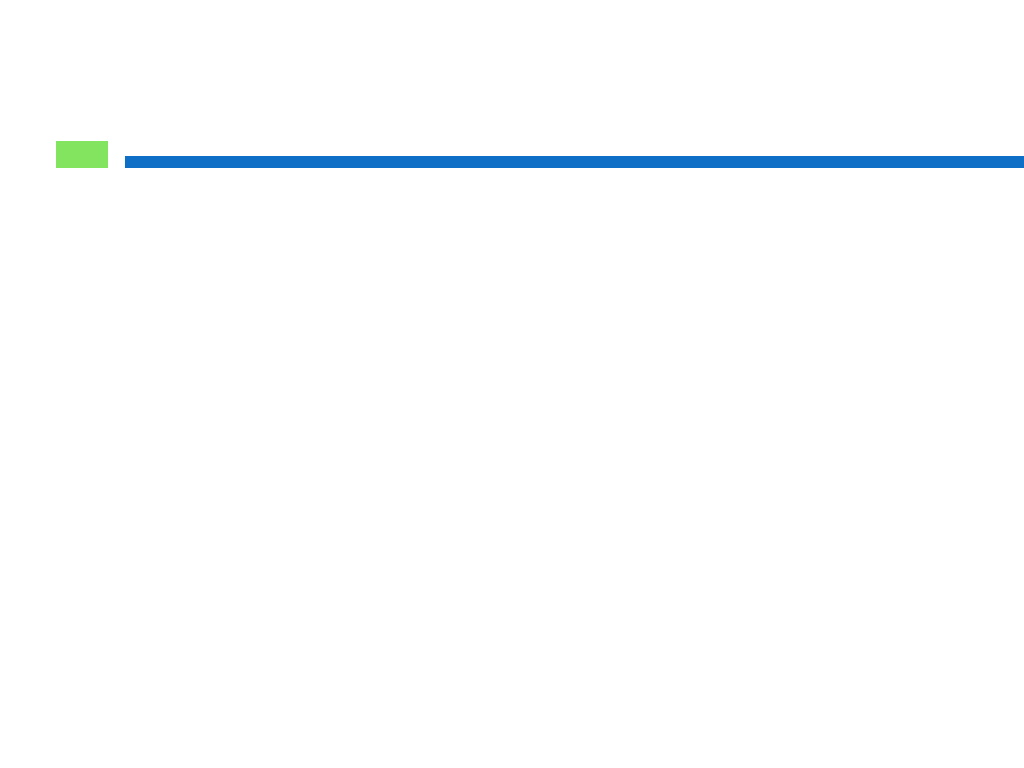 Analyse fréquentielle
6
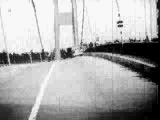 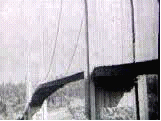 Le Pont de Tacoma qui s’est écroulé par résonnance du vent.
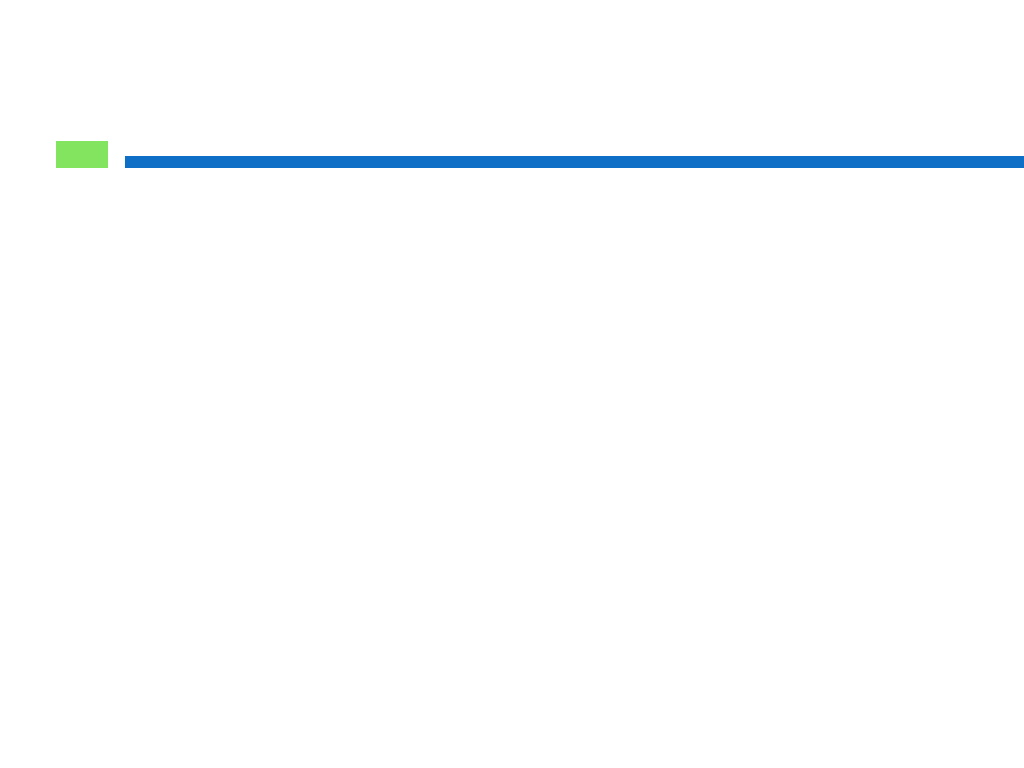 Analyse fréquentielle
7
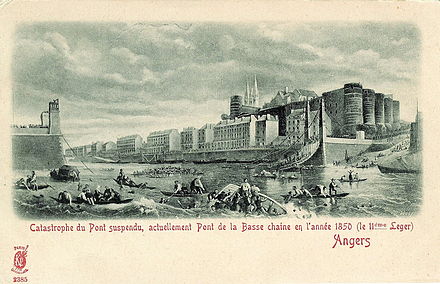 En 1850, une troupe militaire traverse au pas un pont suspendu à Angers. Ce bataillon bien discipliné provoqua la rupture du pont par phénomène de résonance. Bilan : 226 morts
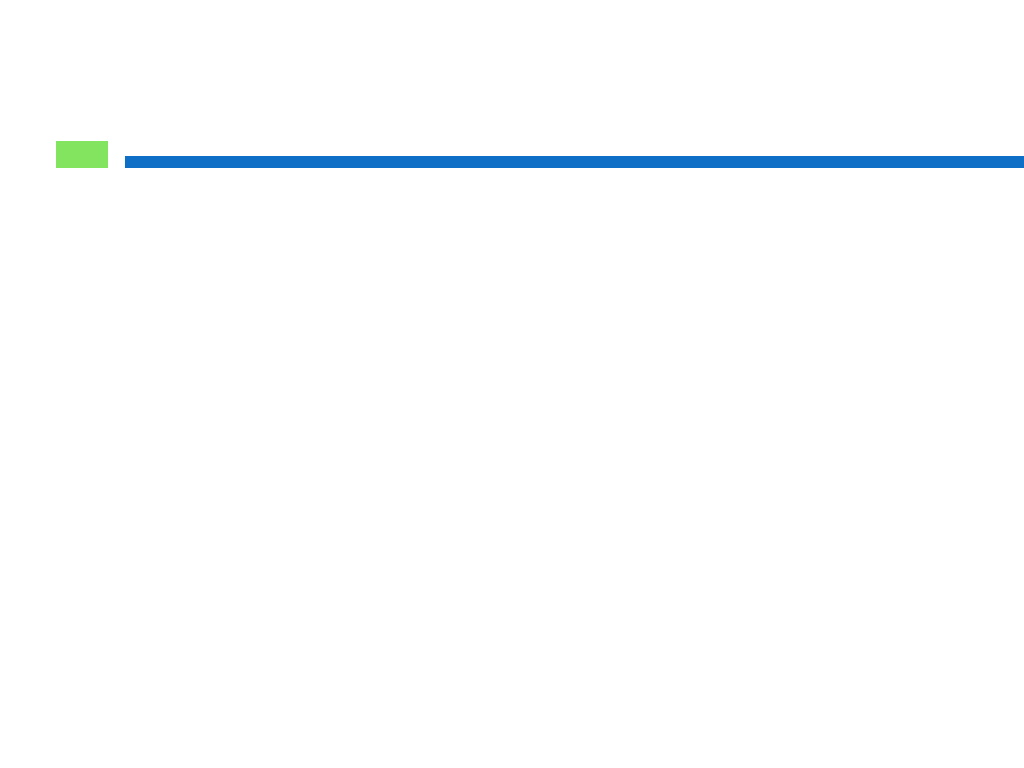 Analyse fréquentielle
8
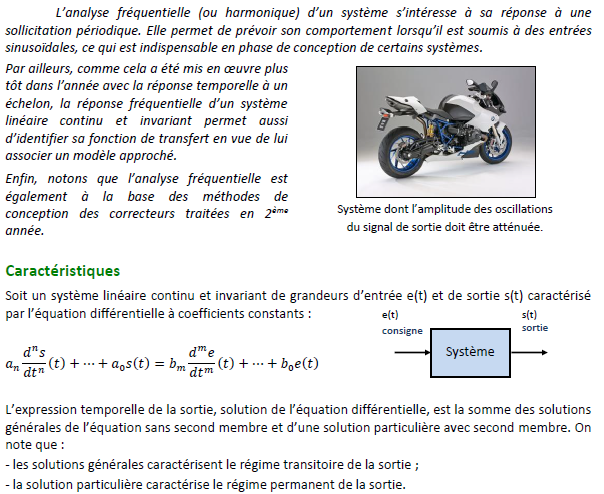 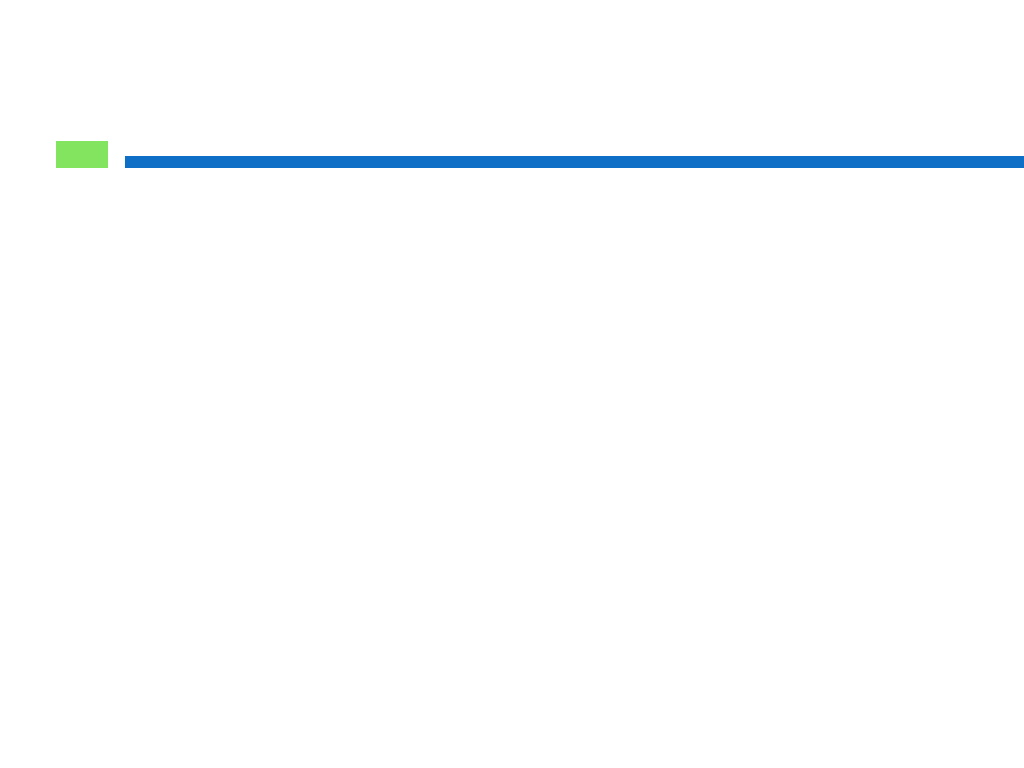 Analyse fréquentielle
9
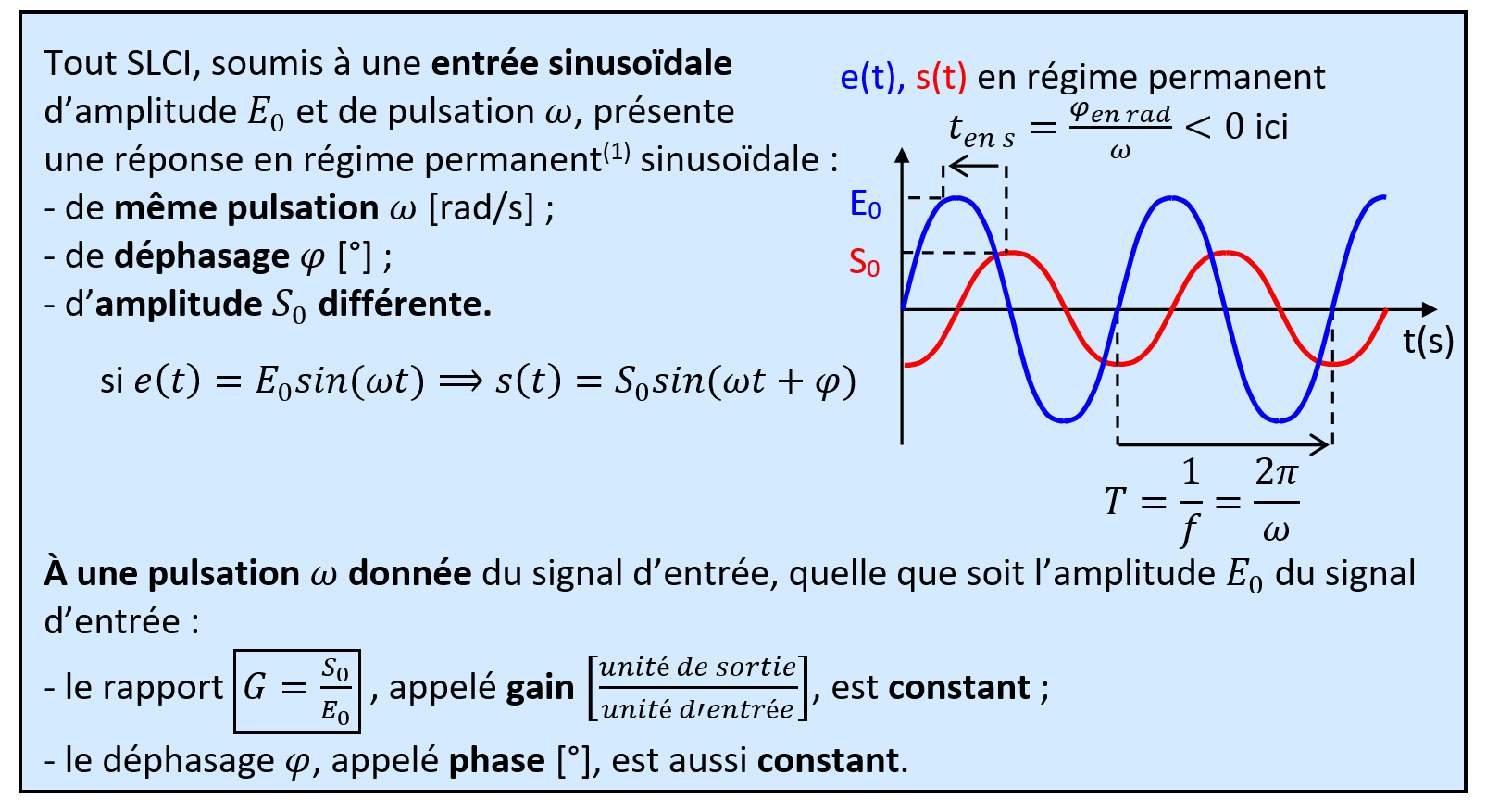 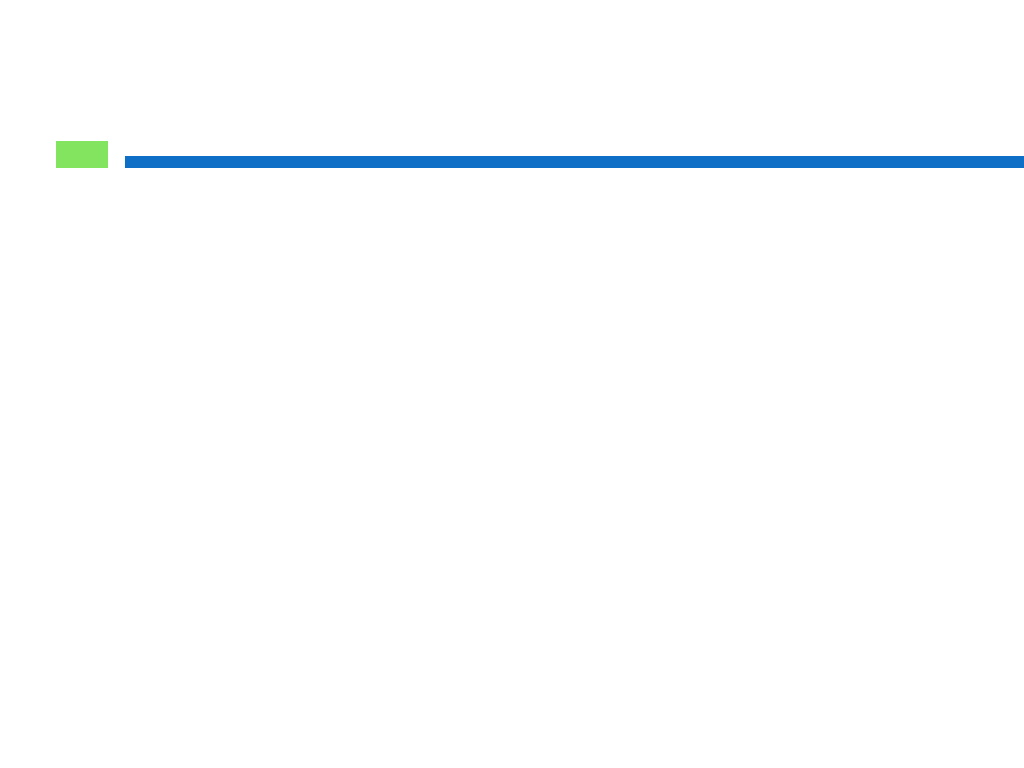 Analyse fréquentielle
10
Pourquoi s’intéresser aux sinus?
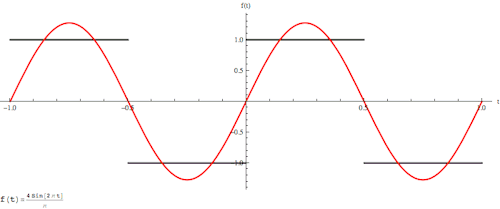 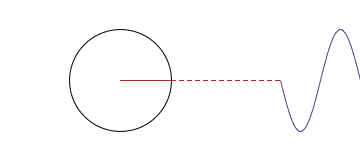 N’importe quel signal périodique peut-être décomposé comme la somme infinie de signaux sinusoïdaux.Beaucoup de phénomènes physiques sont oscillatoires. (véhicule sur route, modes propres…)
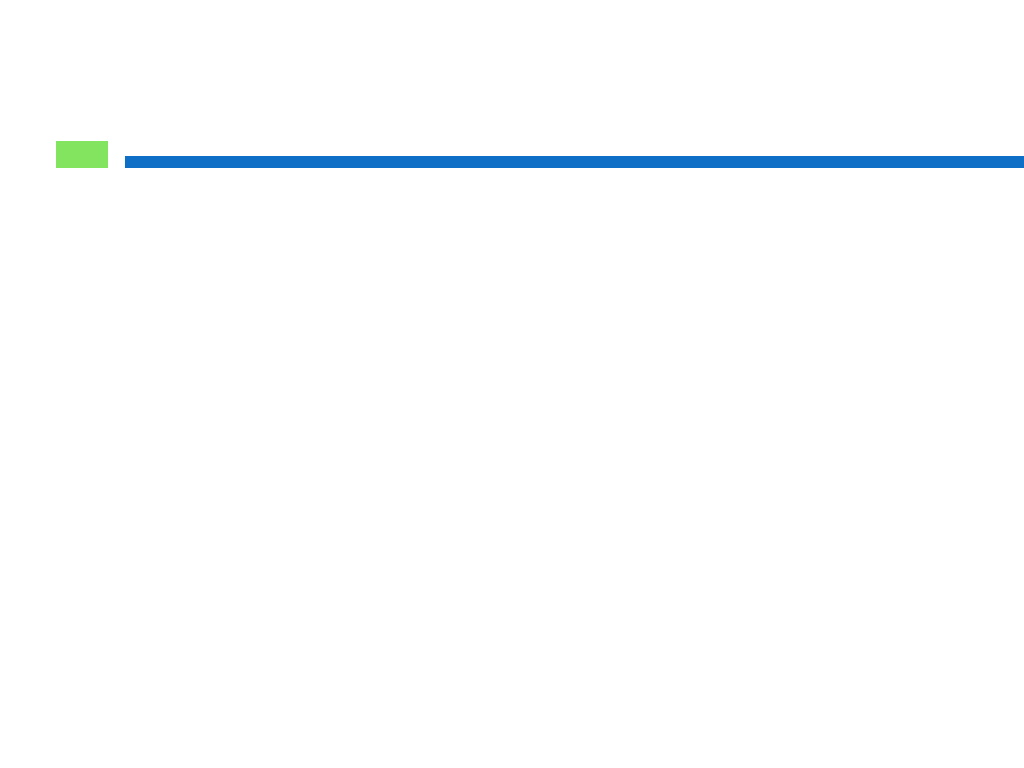 Analyse fréquentielle
11
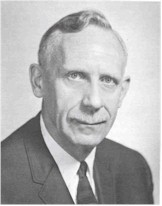 Hendrik Wade Bode
1905-1982
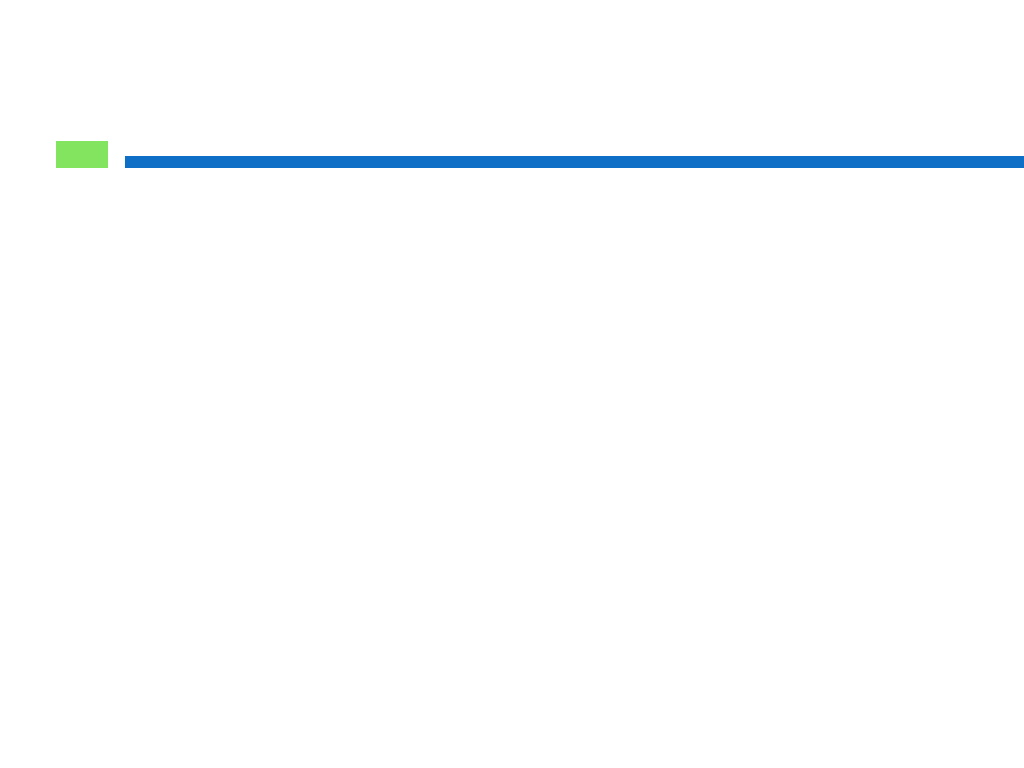 Bel
12
Pourquoi utilise t-on la fonction log ?

Lorsque le phénomène physique que l’on étudie possède de grandes plages d’entrée (Ex : oreille humaine 20Hz-20kHz, ou intensités sonores), on ne peut visualiser l’allure qu’en échelle log.
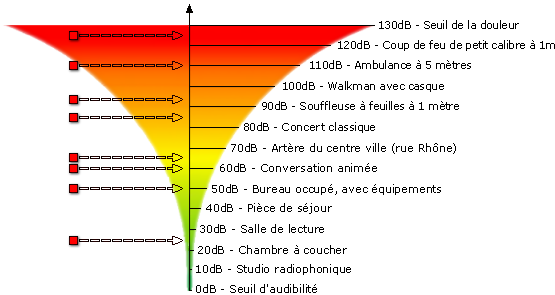 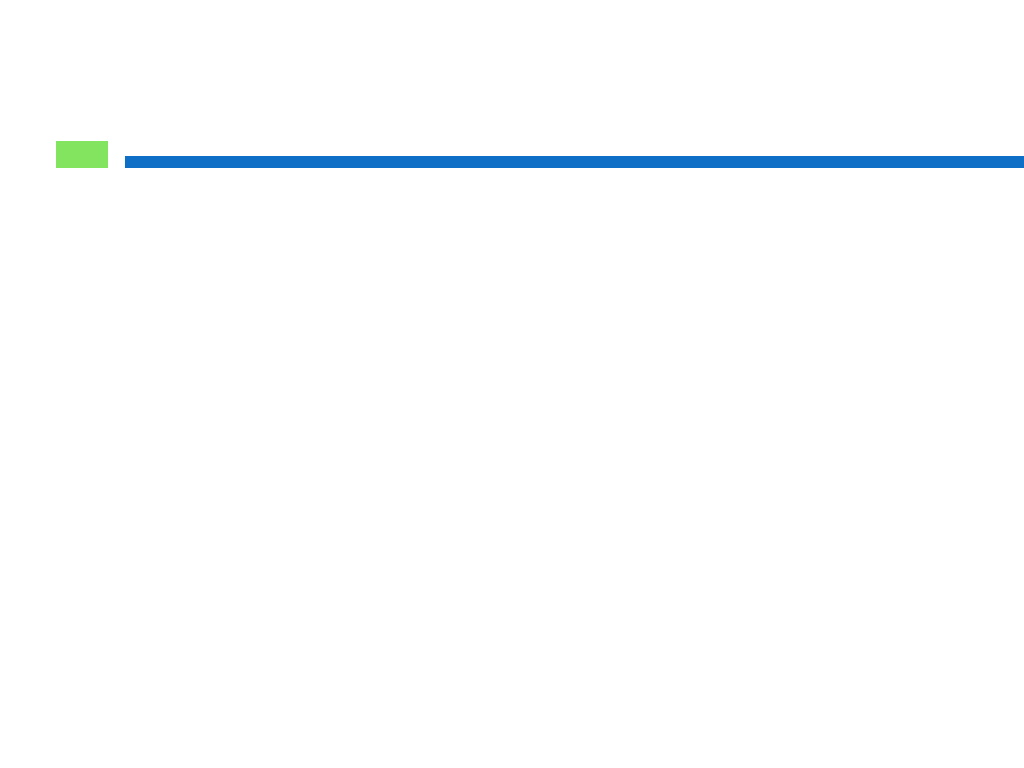 Bel
13
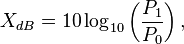 Le décibel vaut 1/10 de bel (B)
Pourquoi met-on un coefficient 10 ?
Lorsque l’on compare des puissances :
	Si P1=P0 on trouve 0.
	Si P1=10.P0, on trouve 1.

Pourquoi met-on un coefficient 20 ?
Lorsque l’on compare des intensités ou des tensions :                            Ex : P=U.I=R.I²
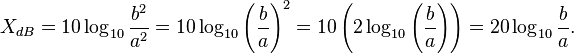 Conclusion : La valeur en dB est 10 fois le logarithme d'un rapport de puissance et 20 fois le logarithme d'un rapport de tension ou courant.
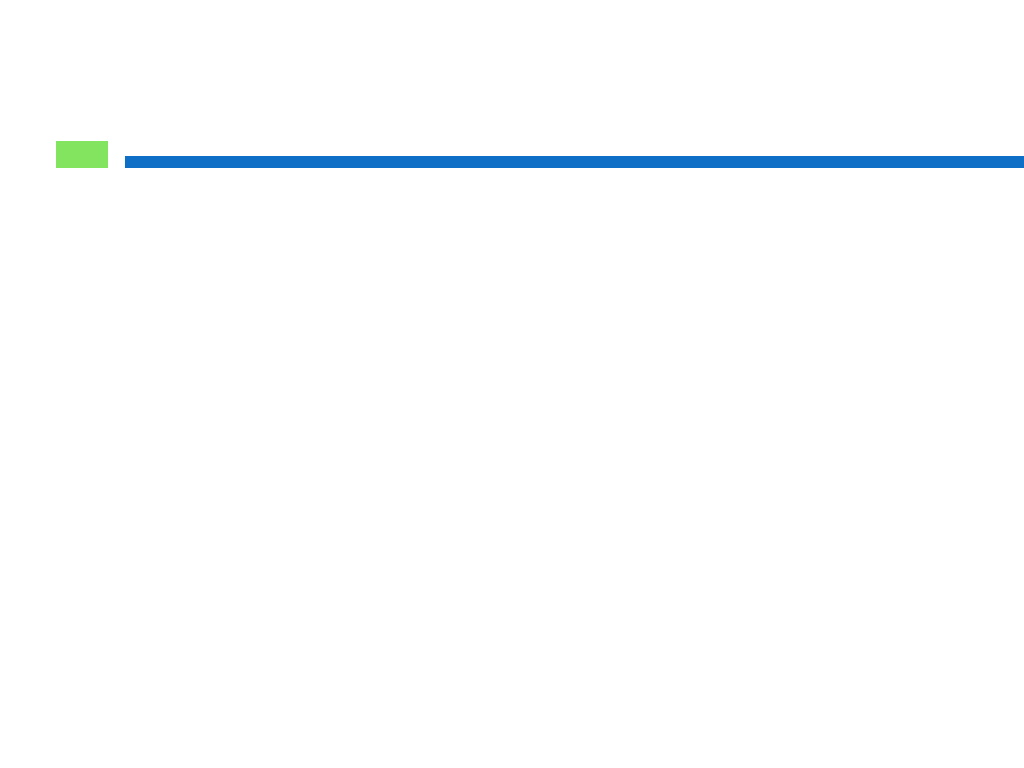 Analyse fréquentielle
14
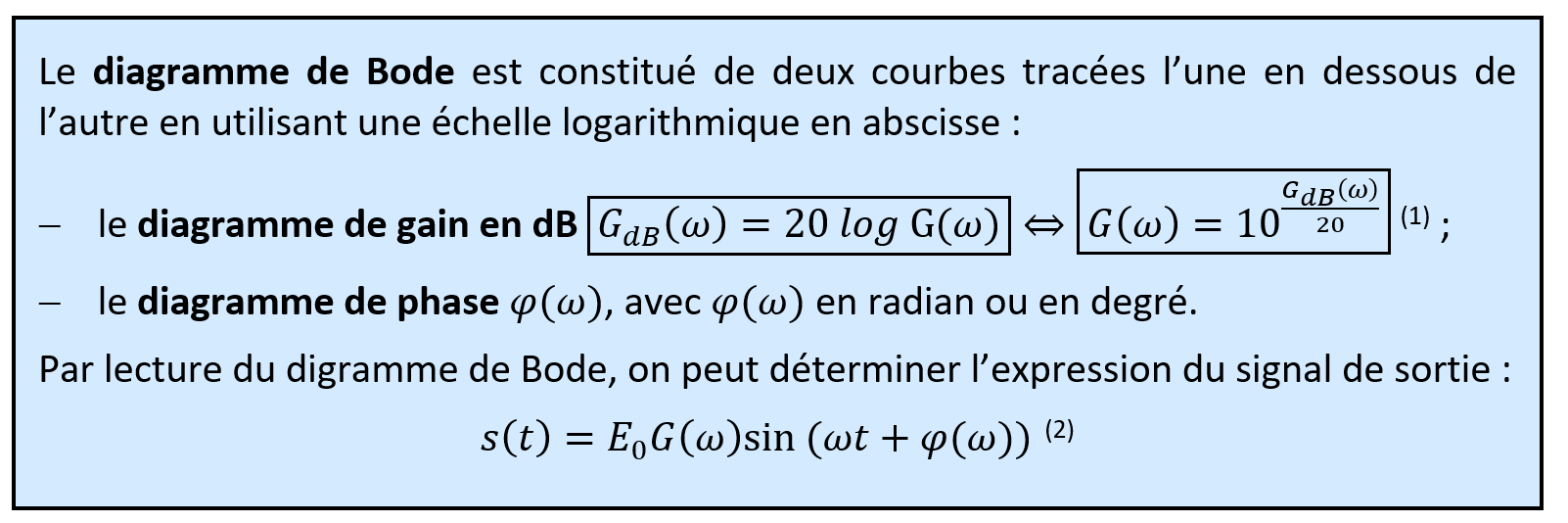 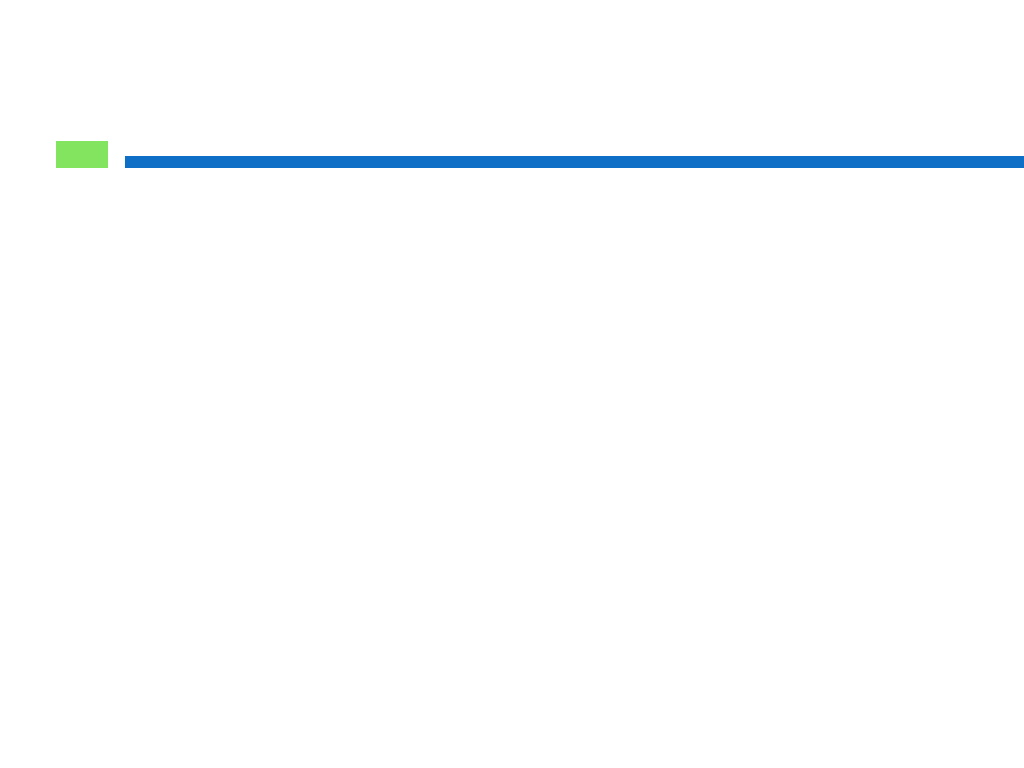 Analyse fréquentielle
15
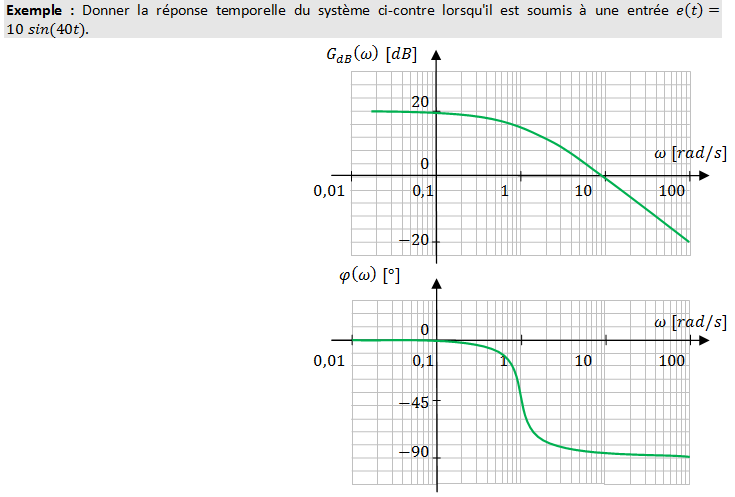 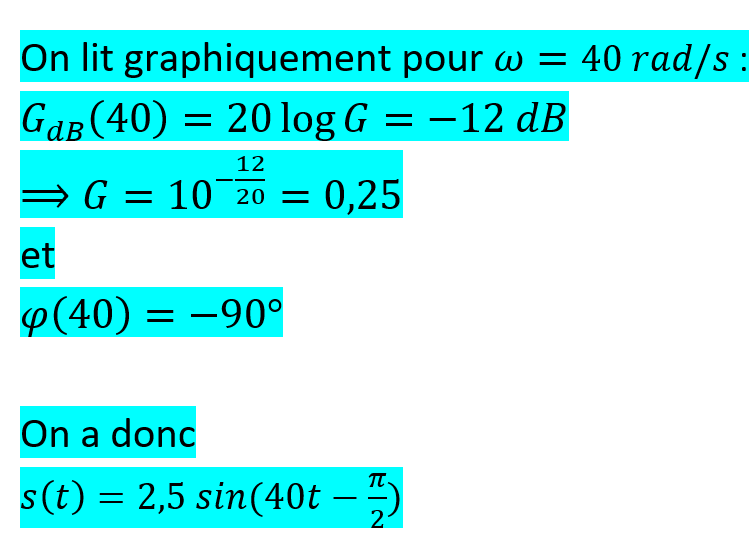 La courbe représente donc comportement du système pour TOUTES les fréquences !
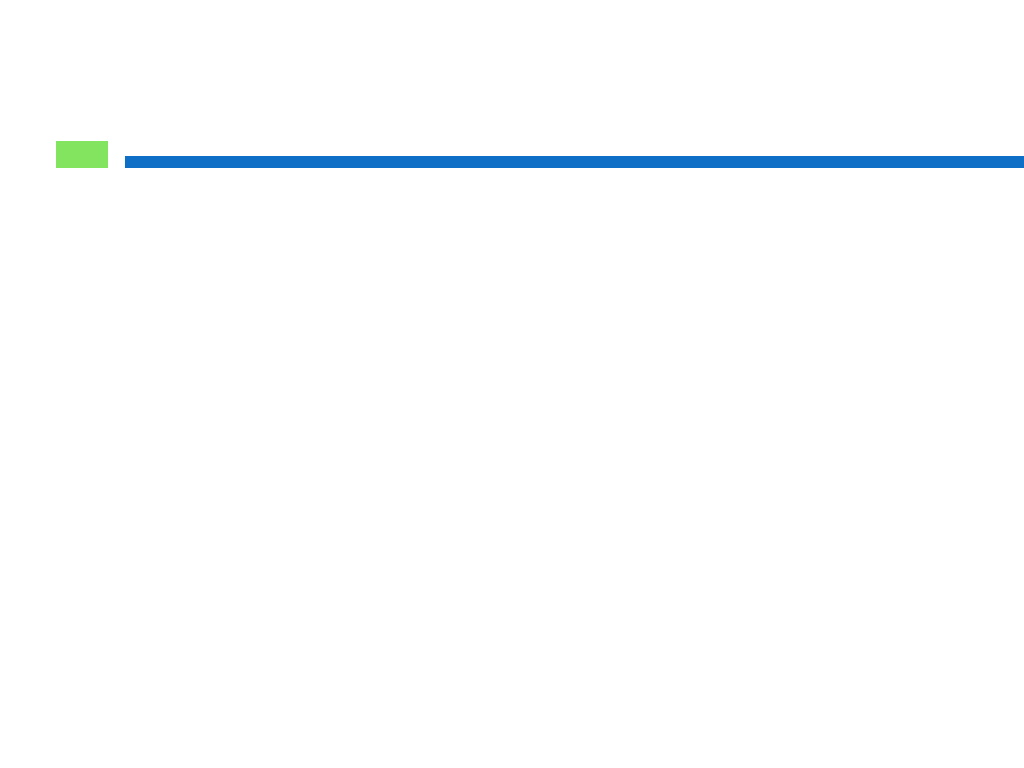 log
16
Attention, on a bien ω en abscisse (avec échelle log) et pas log ω
ω
0,1	1	10	100
log ω
-1	0	 1	  2
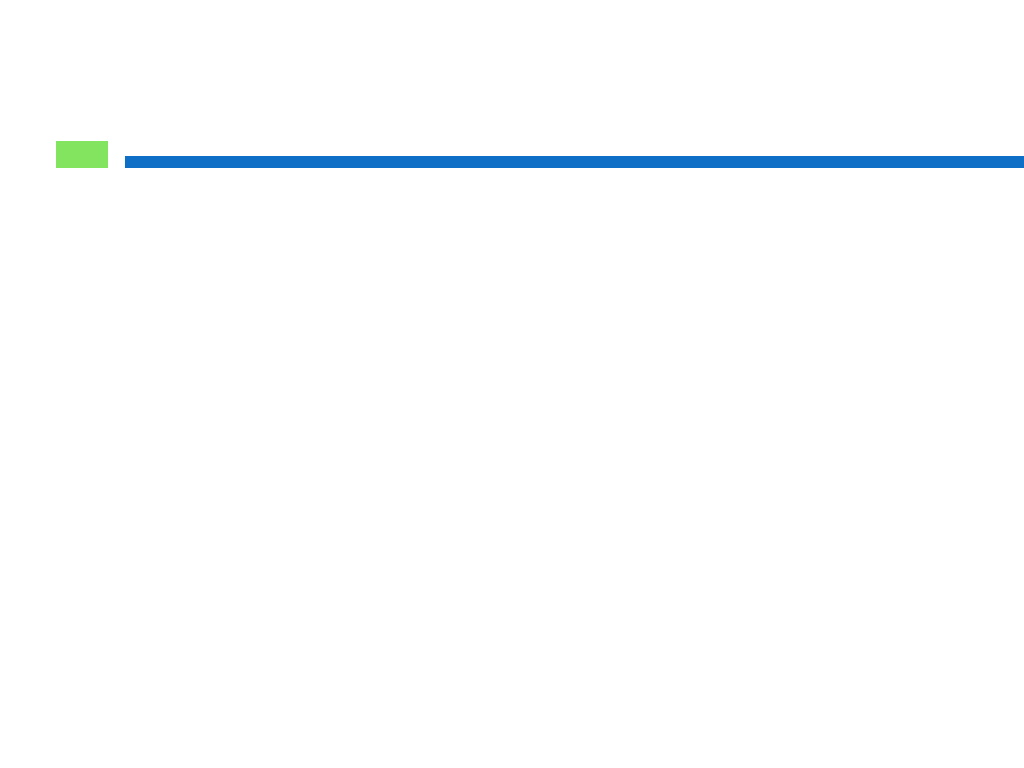 Analyse fréquentielle
17
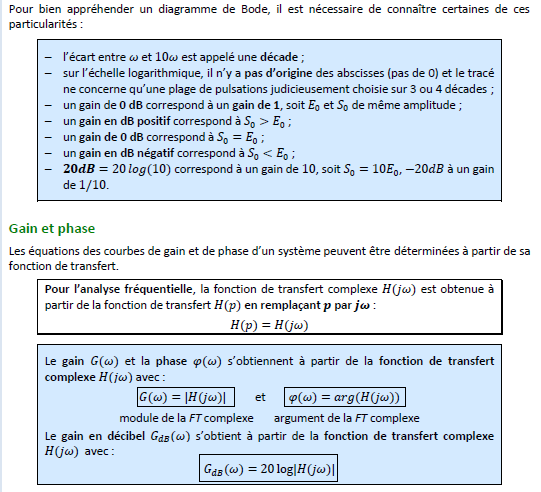 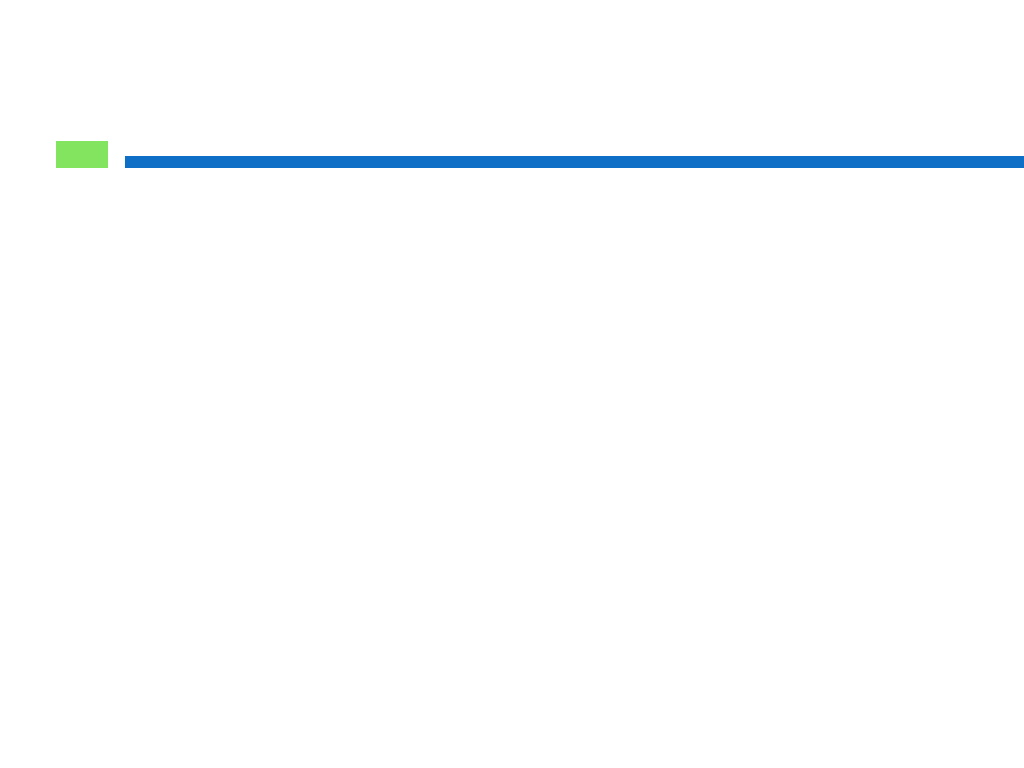 Analyse fréquentielle
18
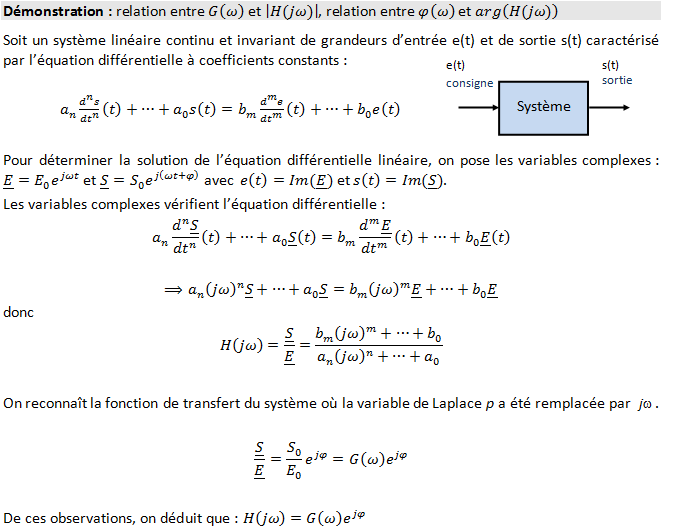 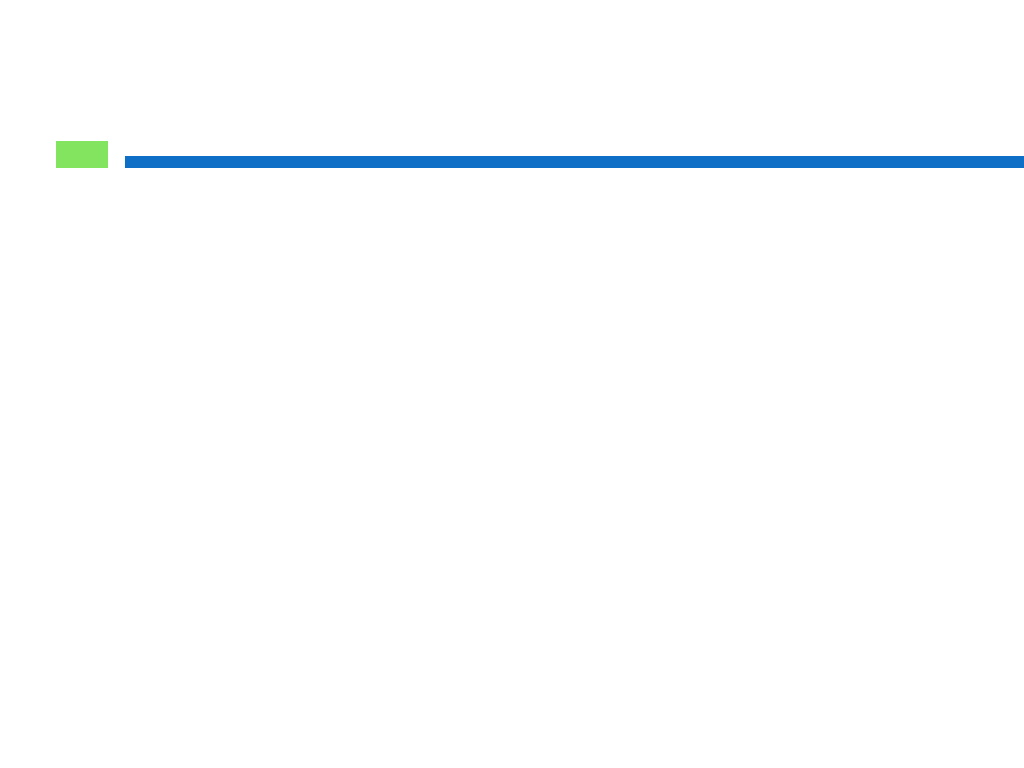 Analyse fréquentielle
19
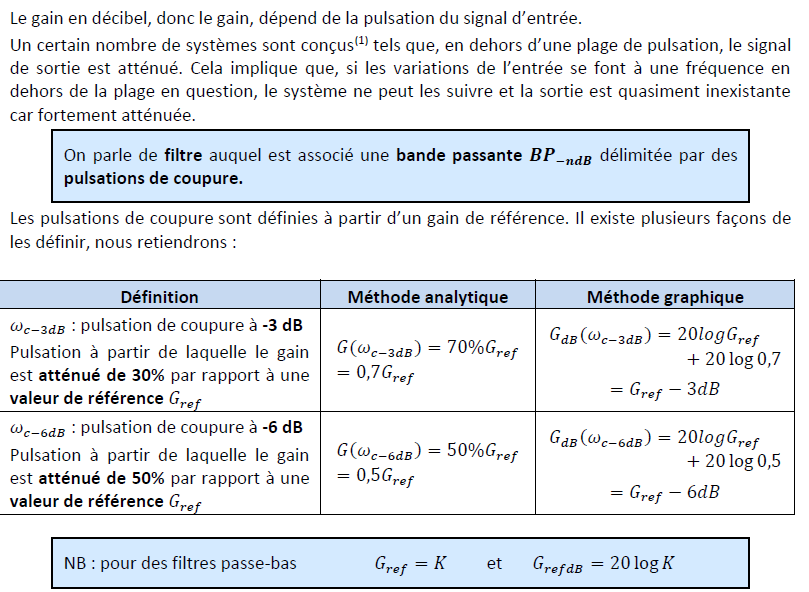 20log(1,00) = 0
20log(0,90) = -0,91
20log(0,80) = -1,93
20log(0,70) = -3,09
20log(0,60) = -4,43
20log(0,50) = -6,02
20log(0,40) = -7,95
20log(0,30) = -10,45
20log(0,20) = -13,97
20log(0,10) = -20,00
Une bande passante est une plage de fréquences pour laquelle le système laisse passer X% de l’amplitude du signal. Les limites de la bande passantes sont ARBITRAIRES.
ex : On s’intéresse à la bande passante qui laisse passer 70% (pourquoi pas 71% ?) et à celle qui laisse passer 50%.
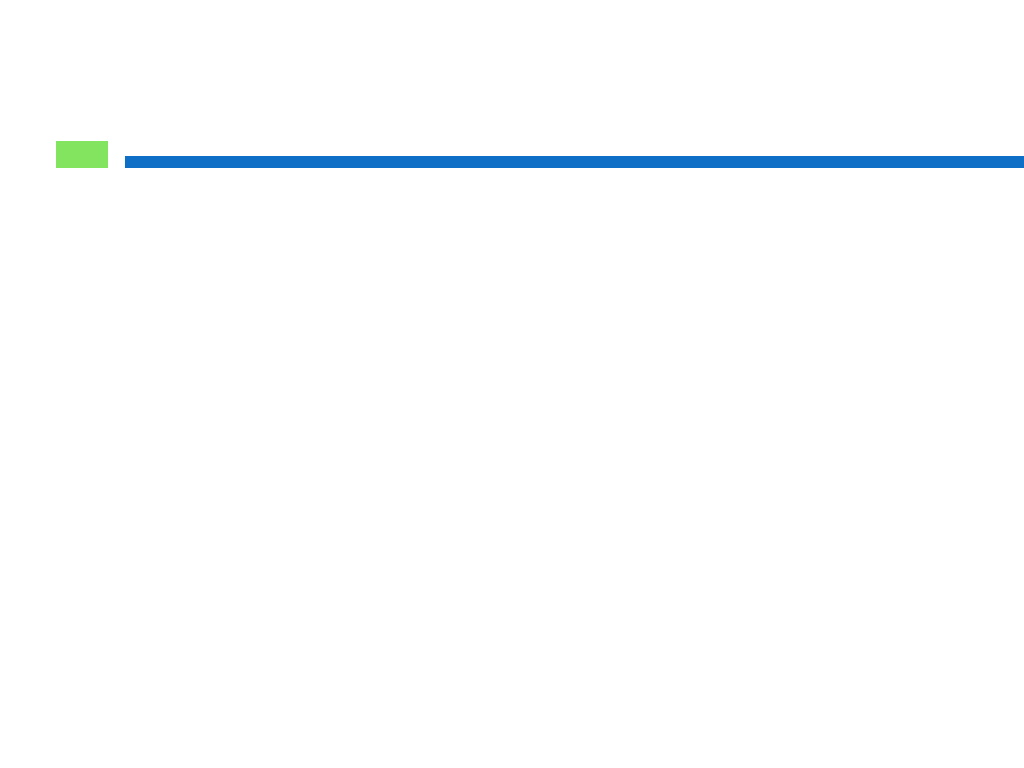 Filtres et bande passante
20
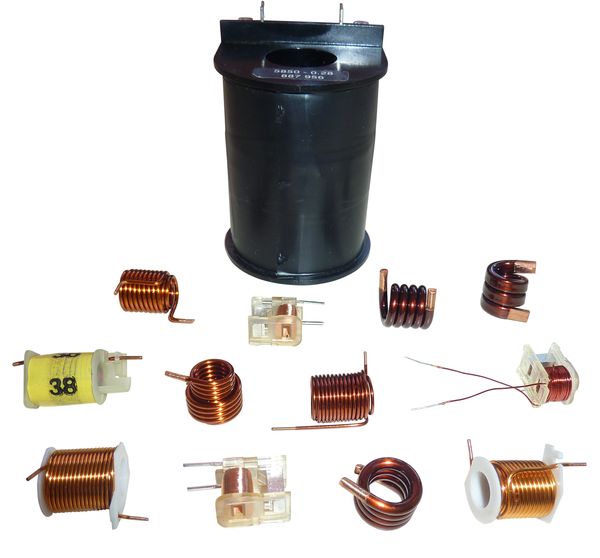 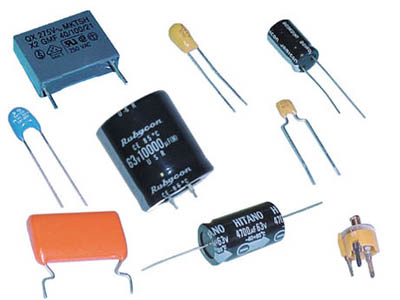 Un condensateur est un filtre passe haut
Une bobine est un filtre passe bas
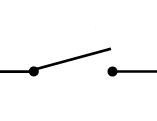 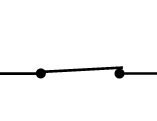 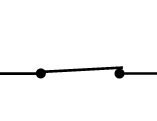 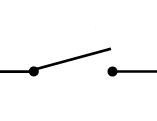 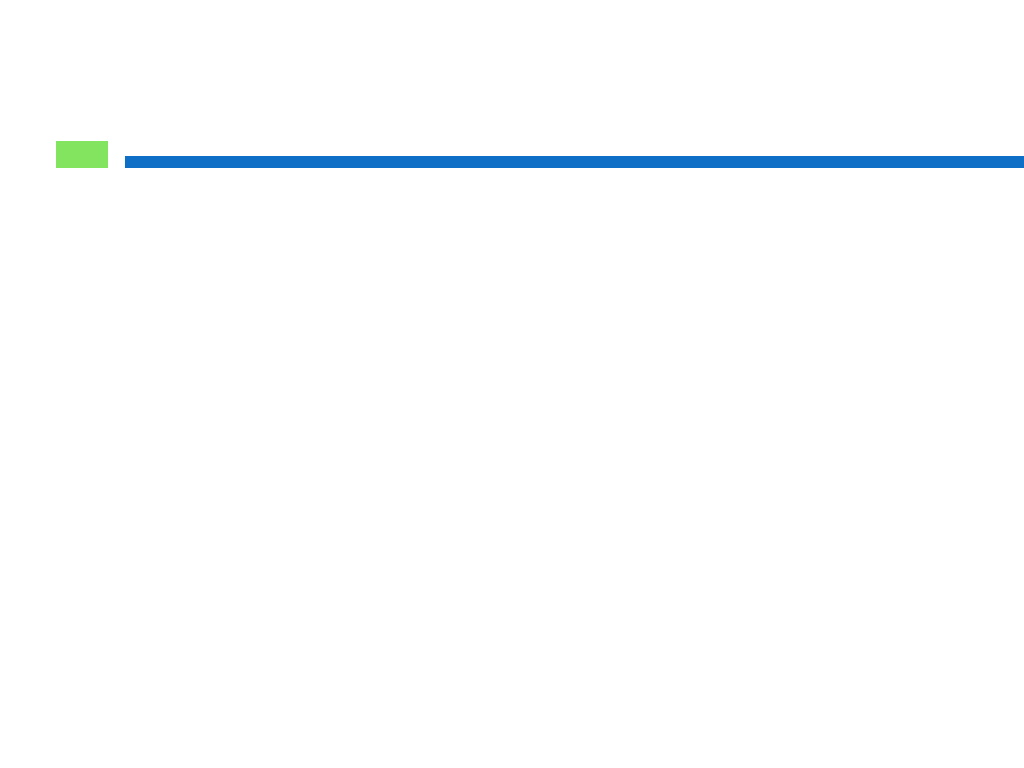 Filtres et bande passante
21
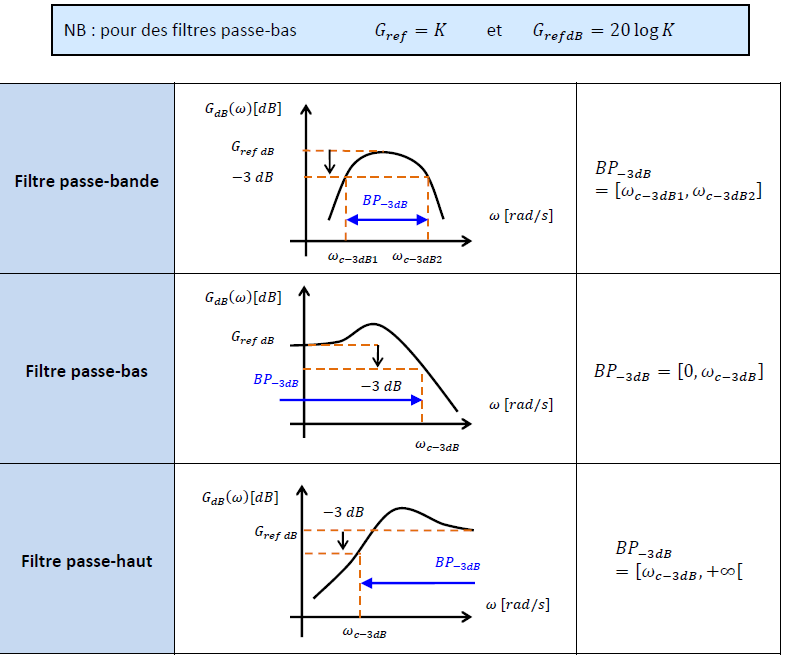 Réjecteur de bande (coupe bande)
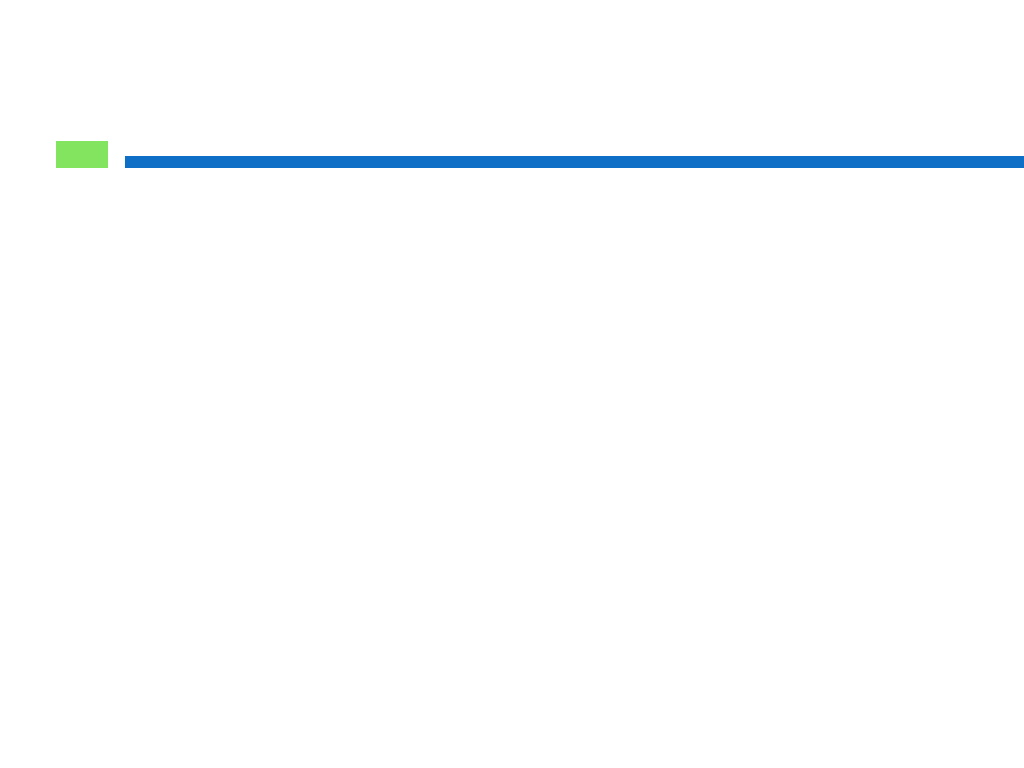 Performances
22
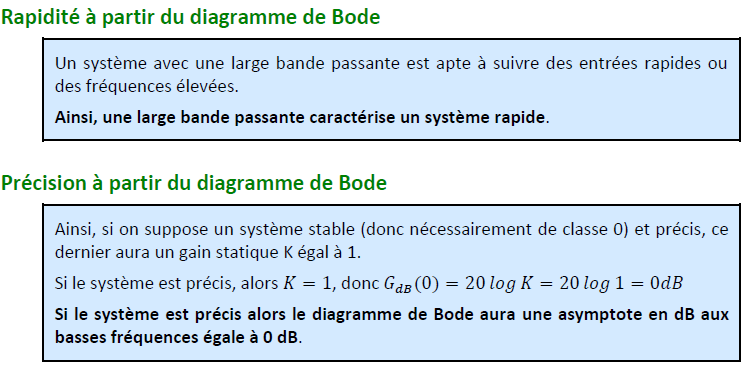 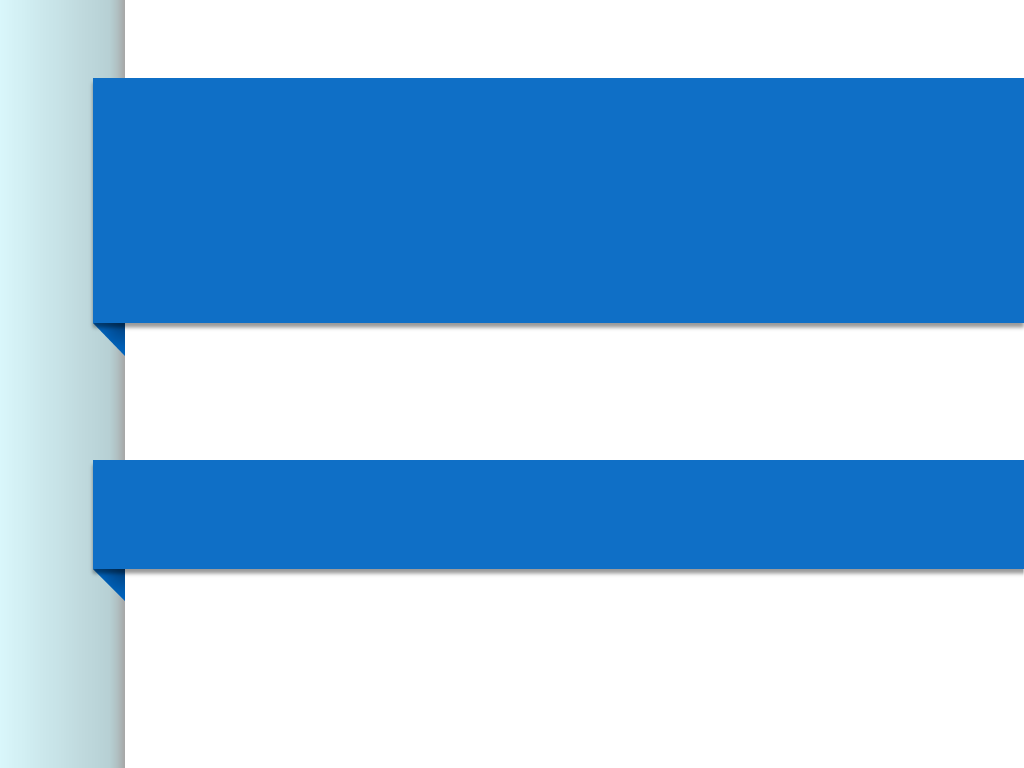 Réponse fréquentielle
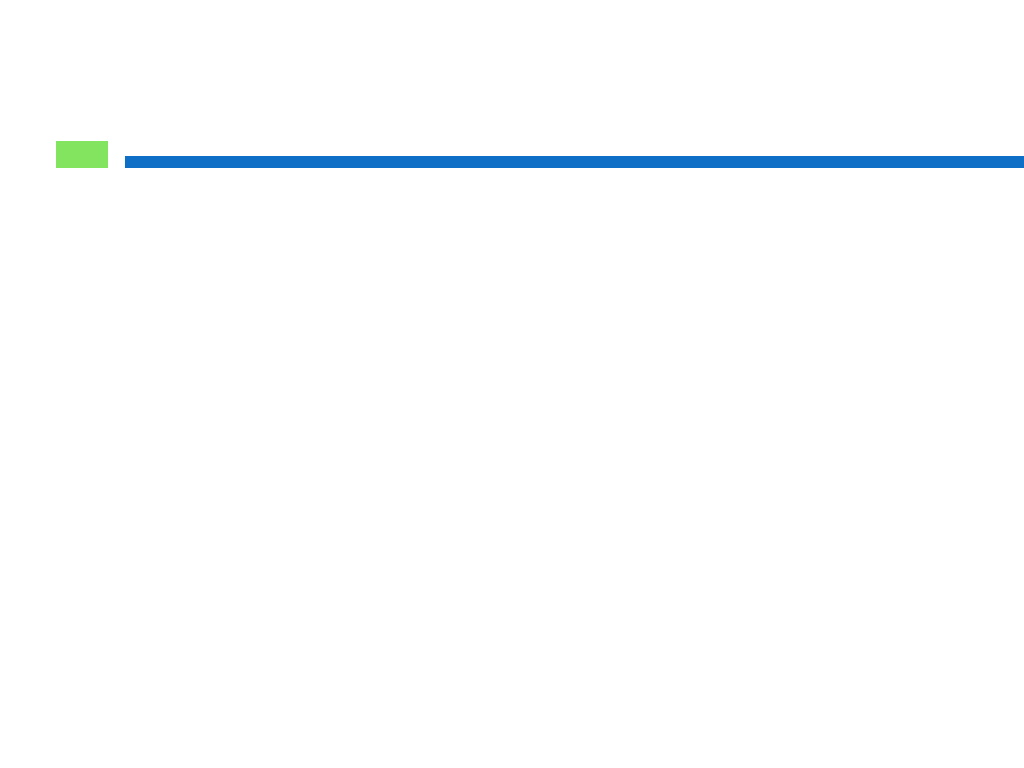 PID
24
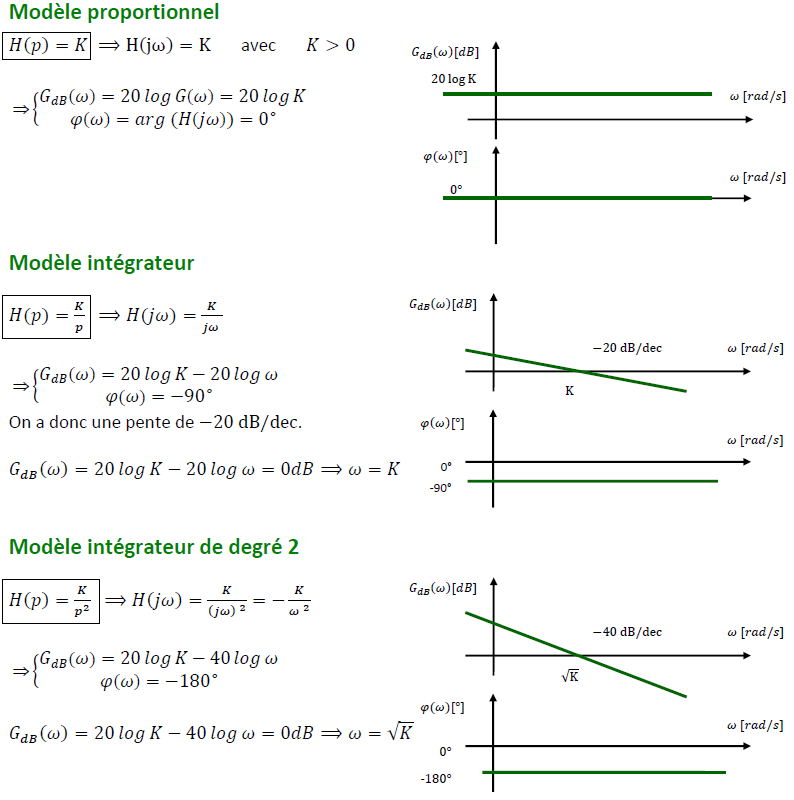 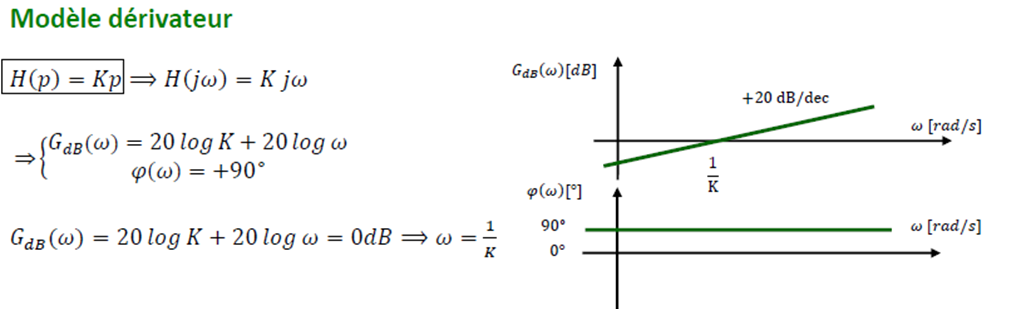 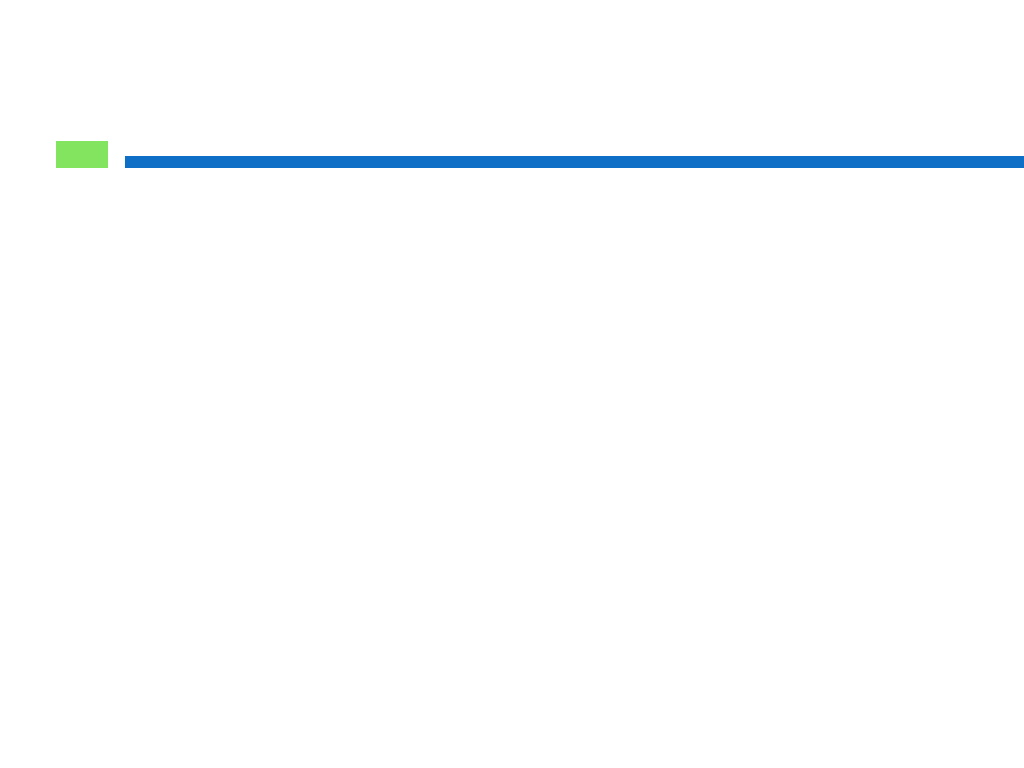 1er ordre
25
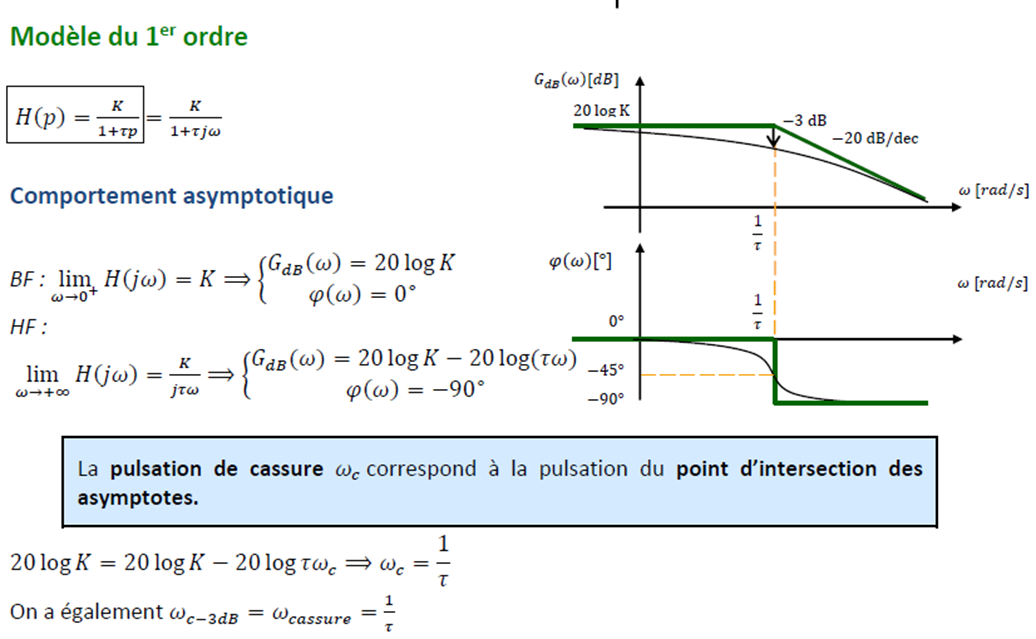 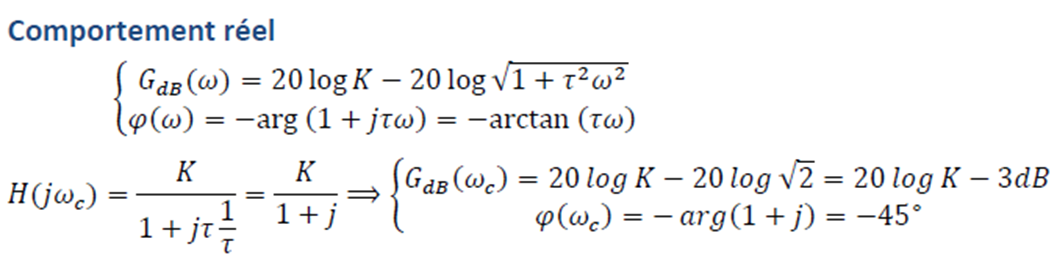 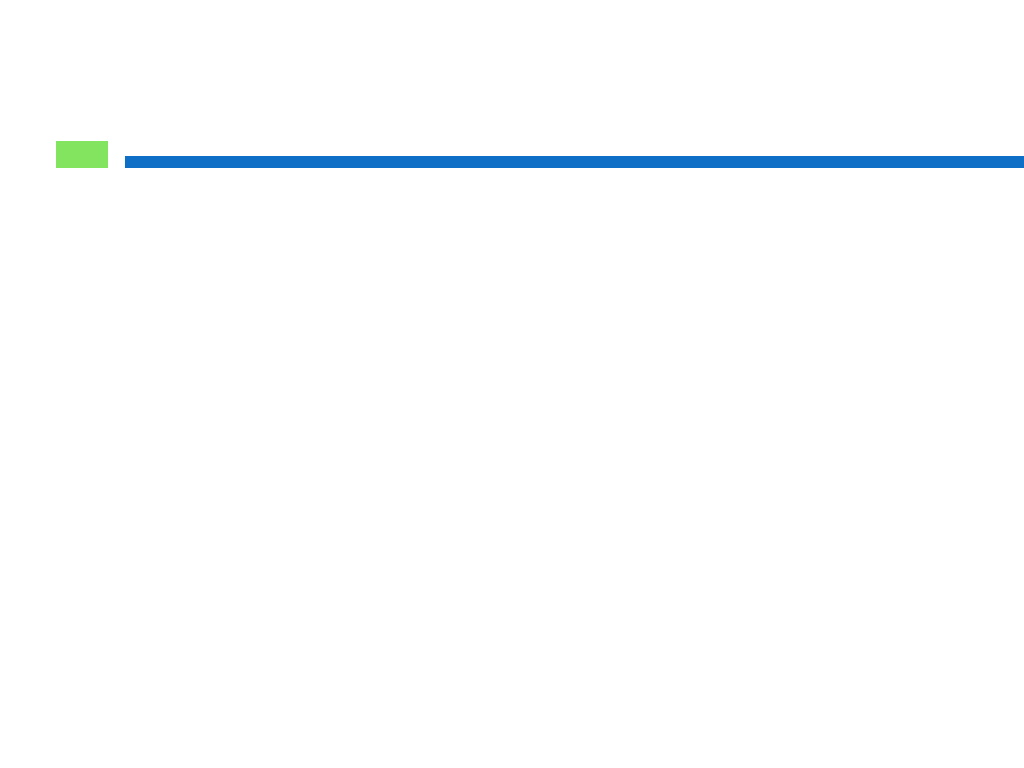 1er ordre
26
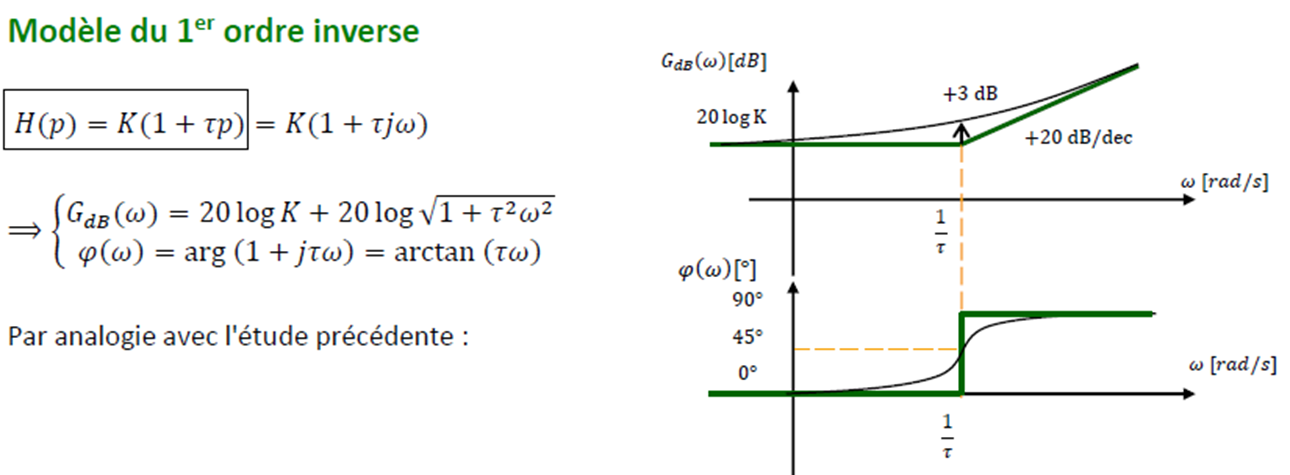 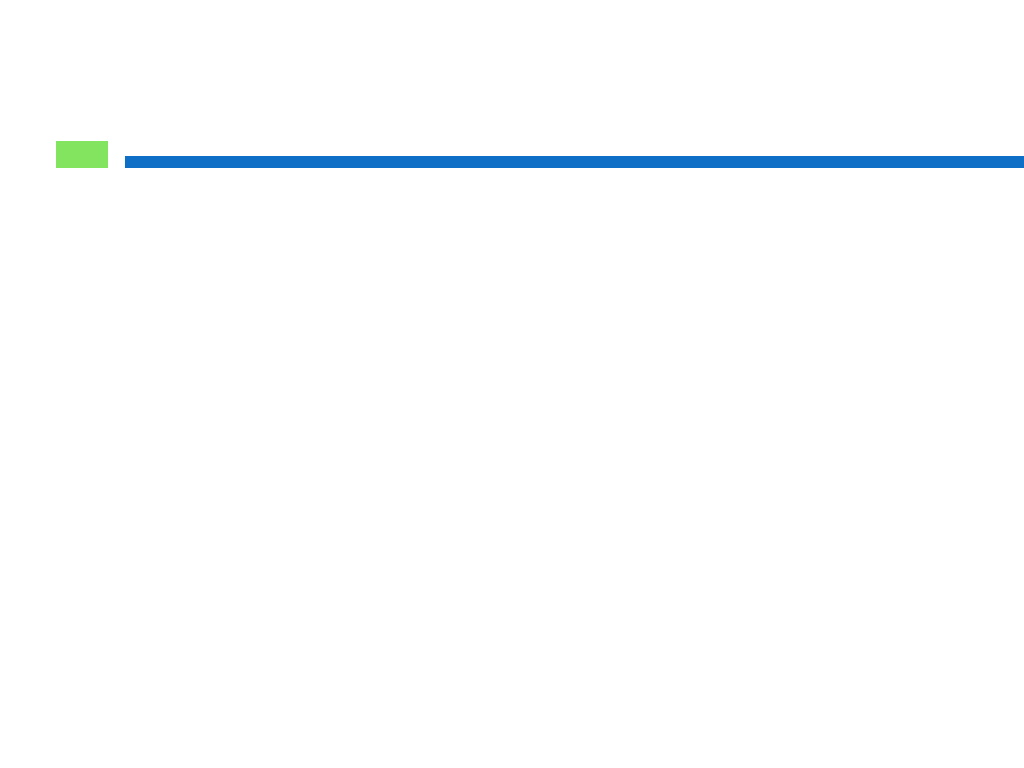 2nd ordre
27
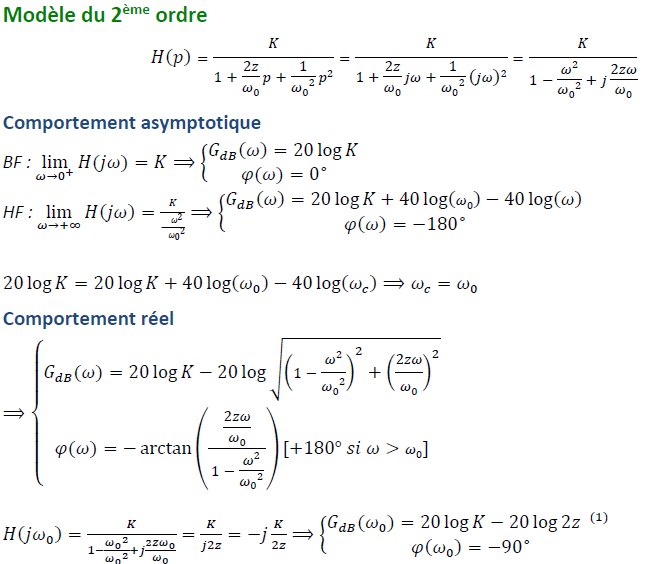 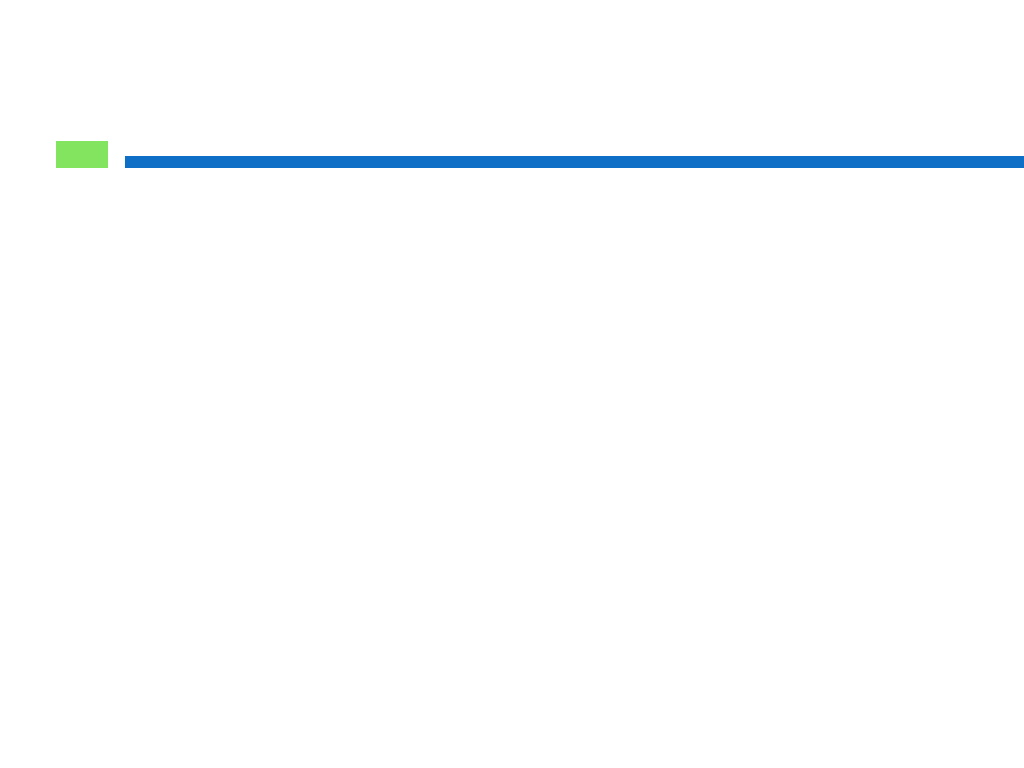 2nd ordre z<1
28
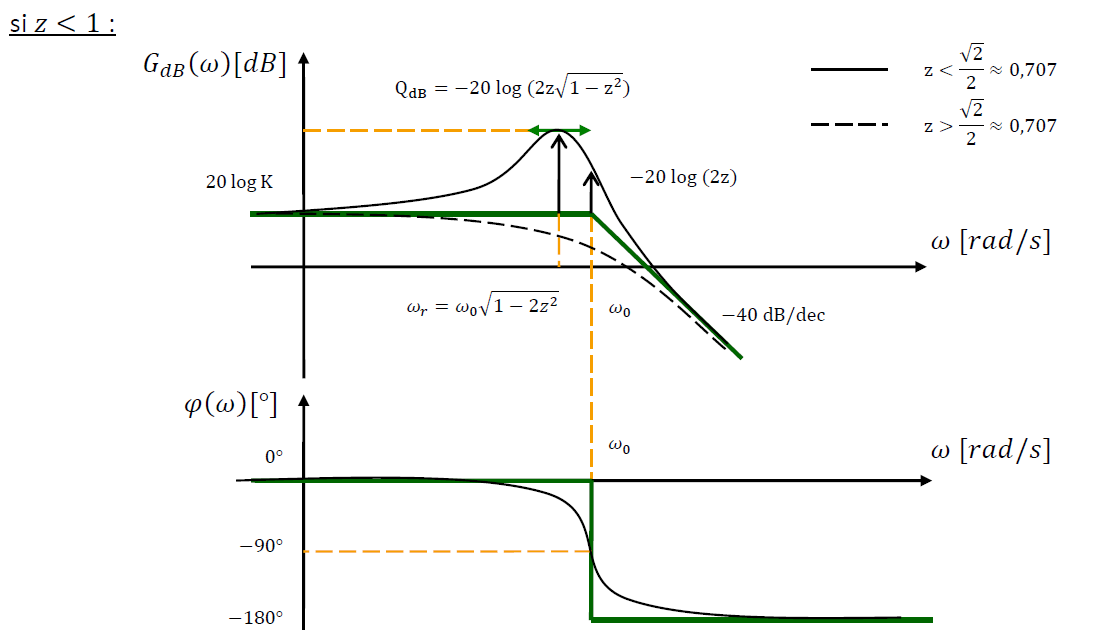 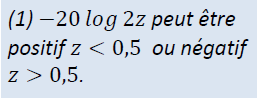 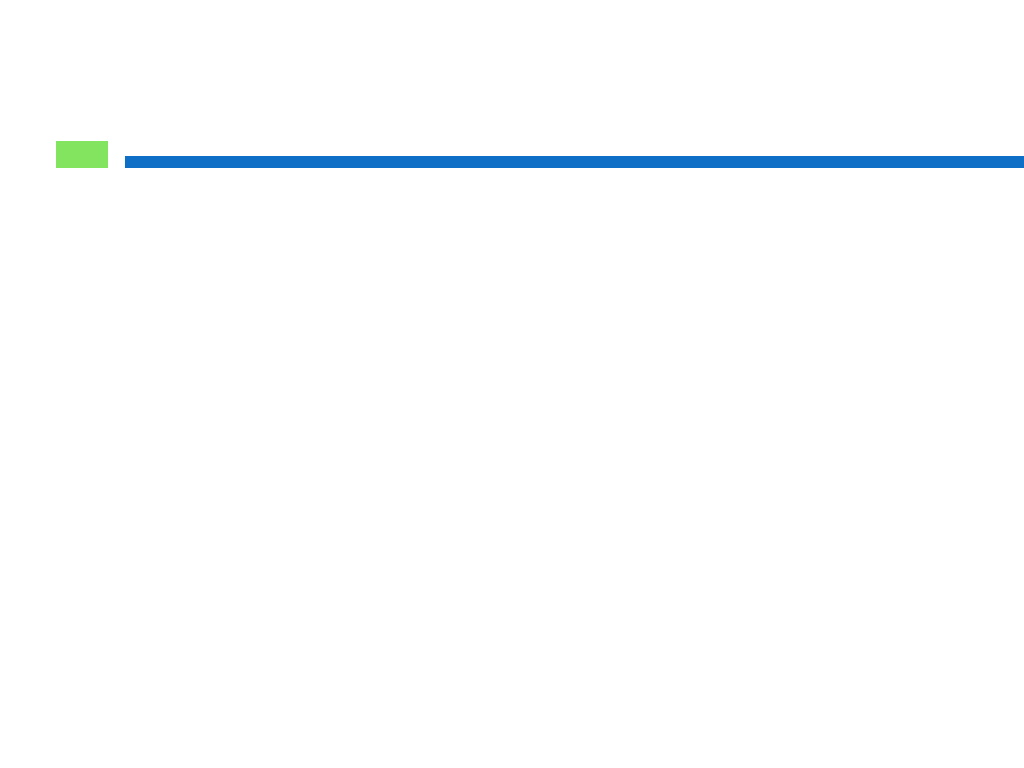 2nd ordre z<1
29
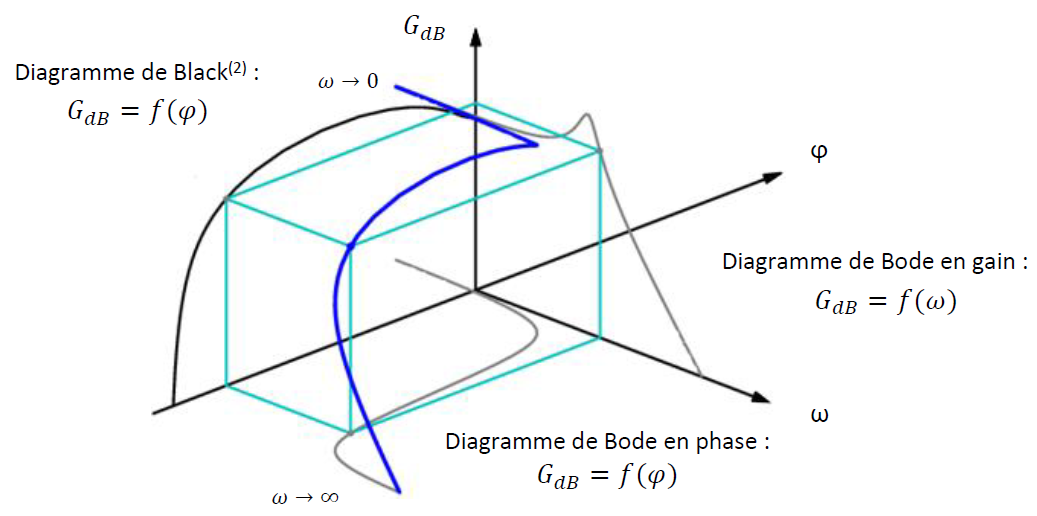 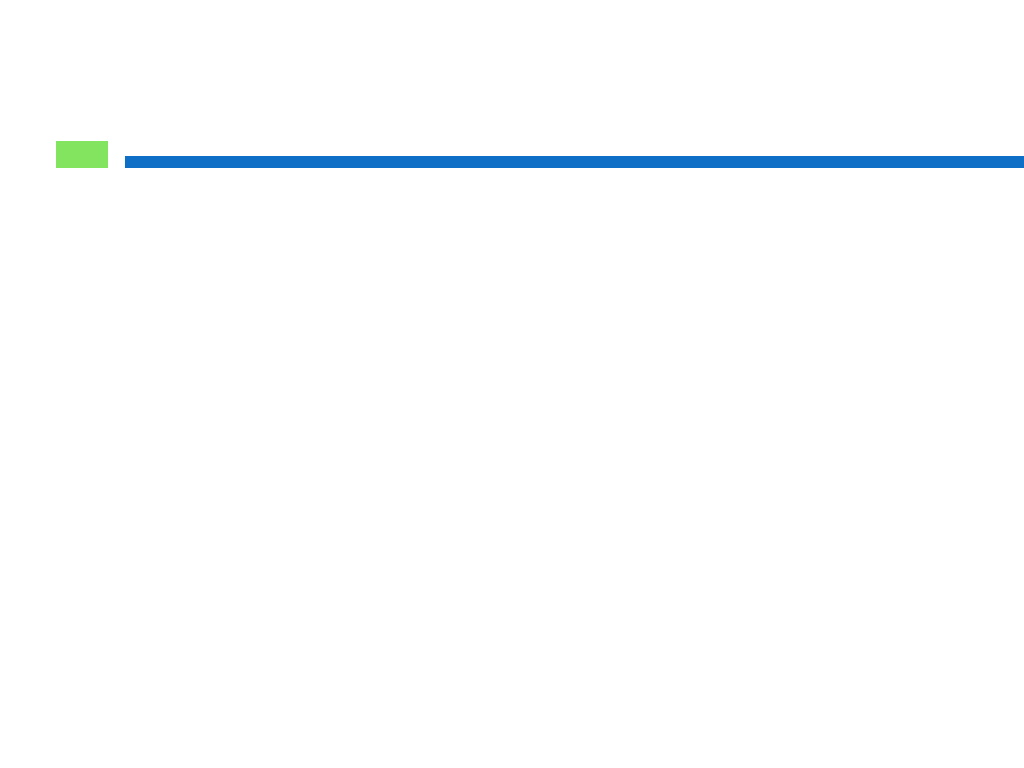 2nd ordre z<1
30
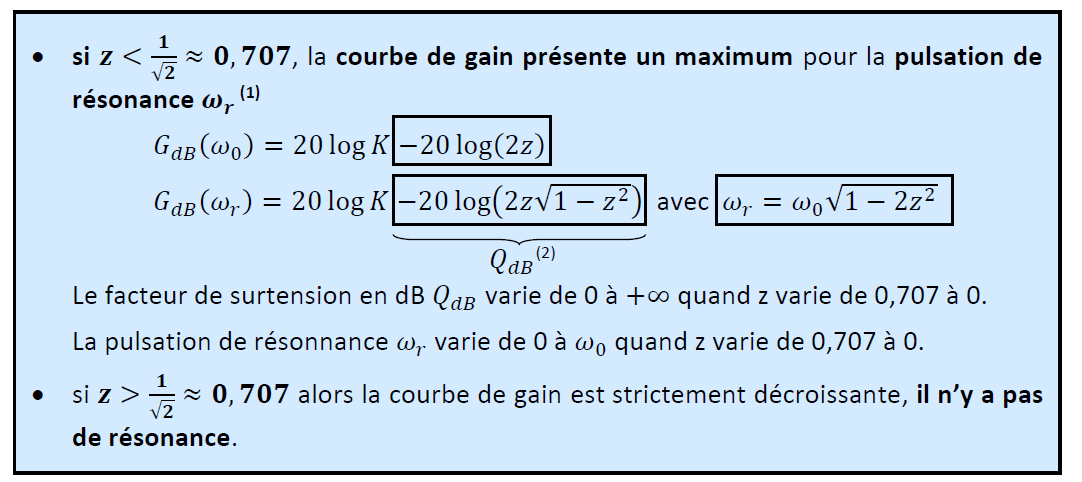 2nd ordre z<1
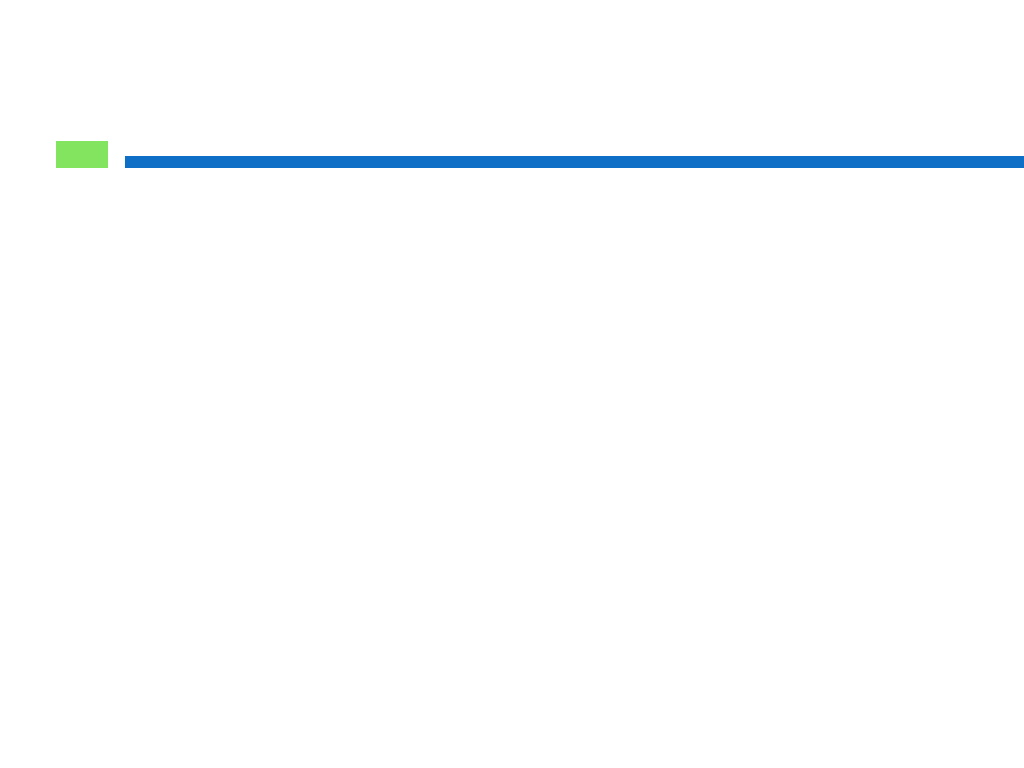 31
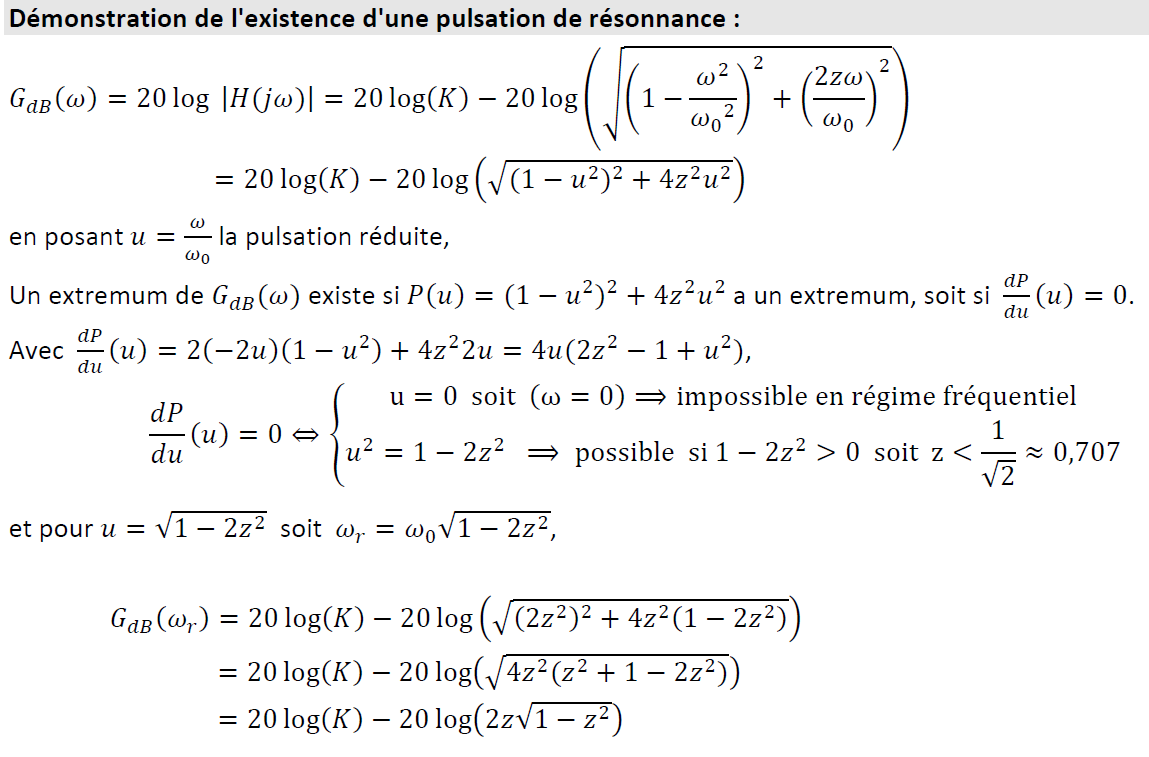 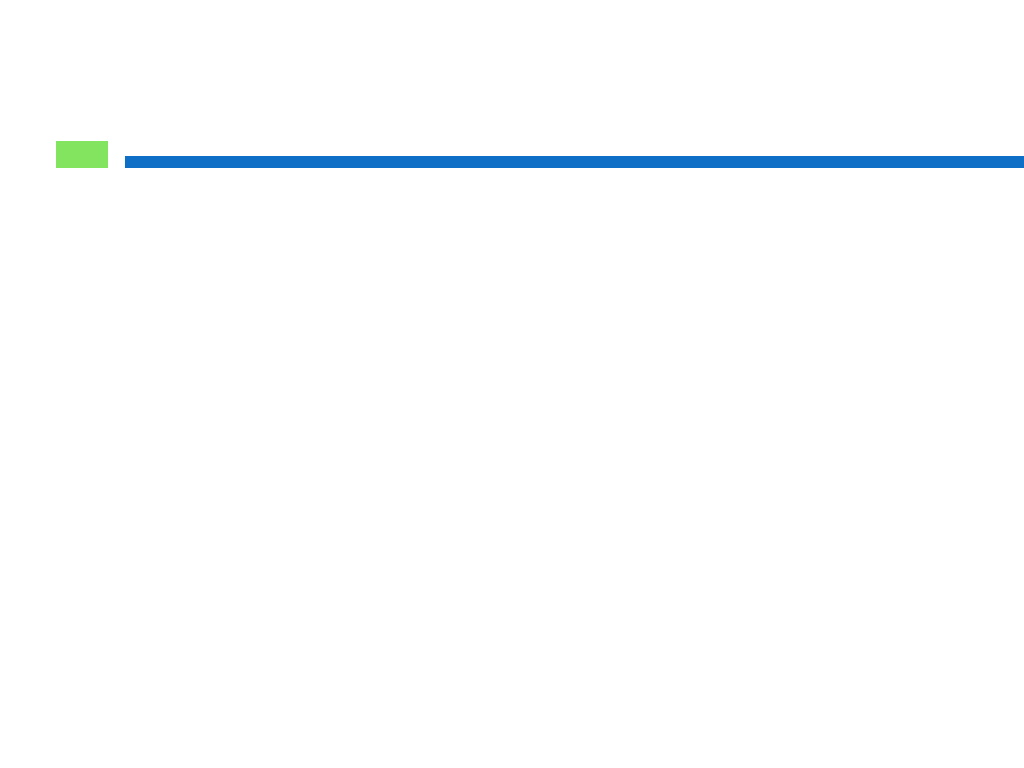 2nd ordre z>1
32
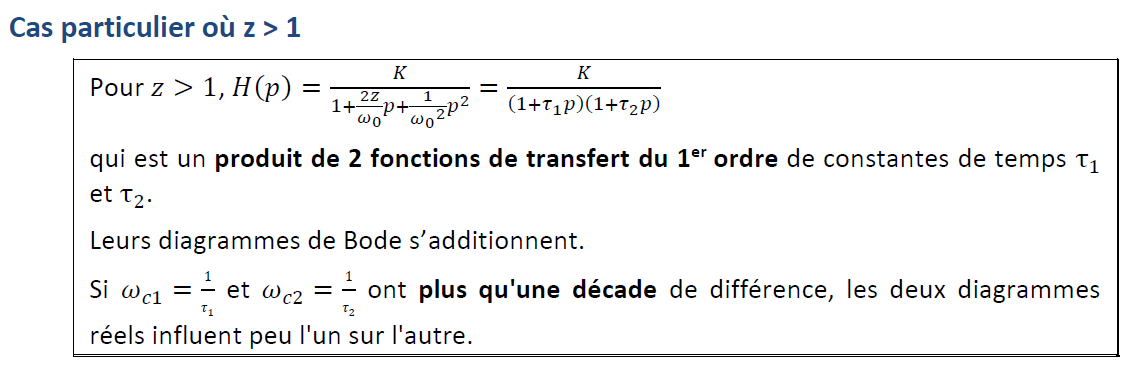 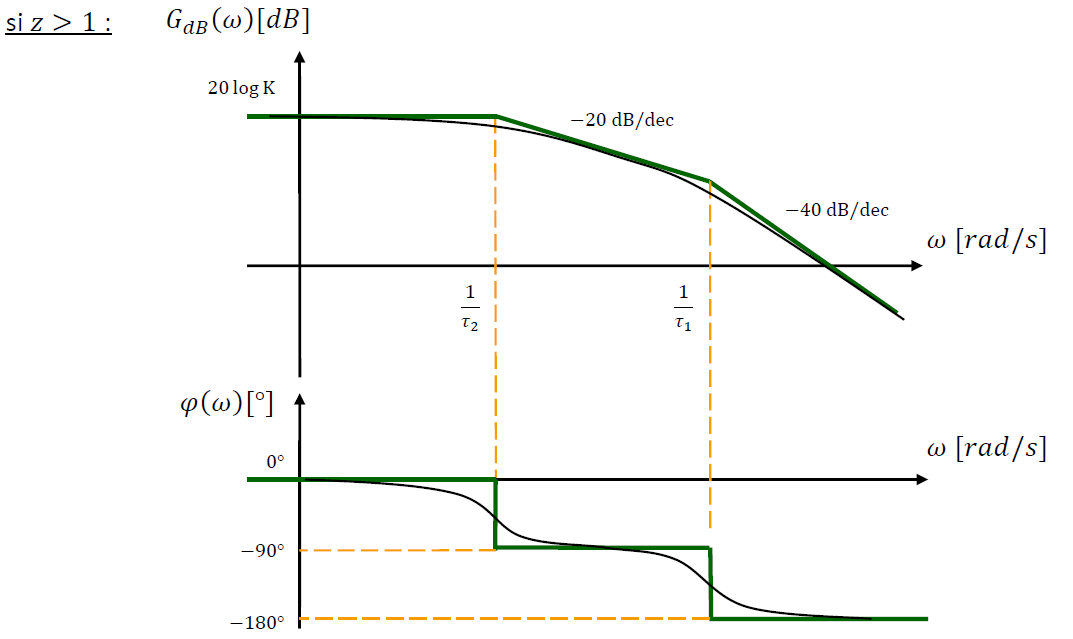 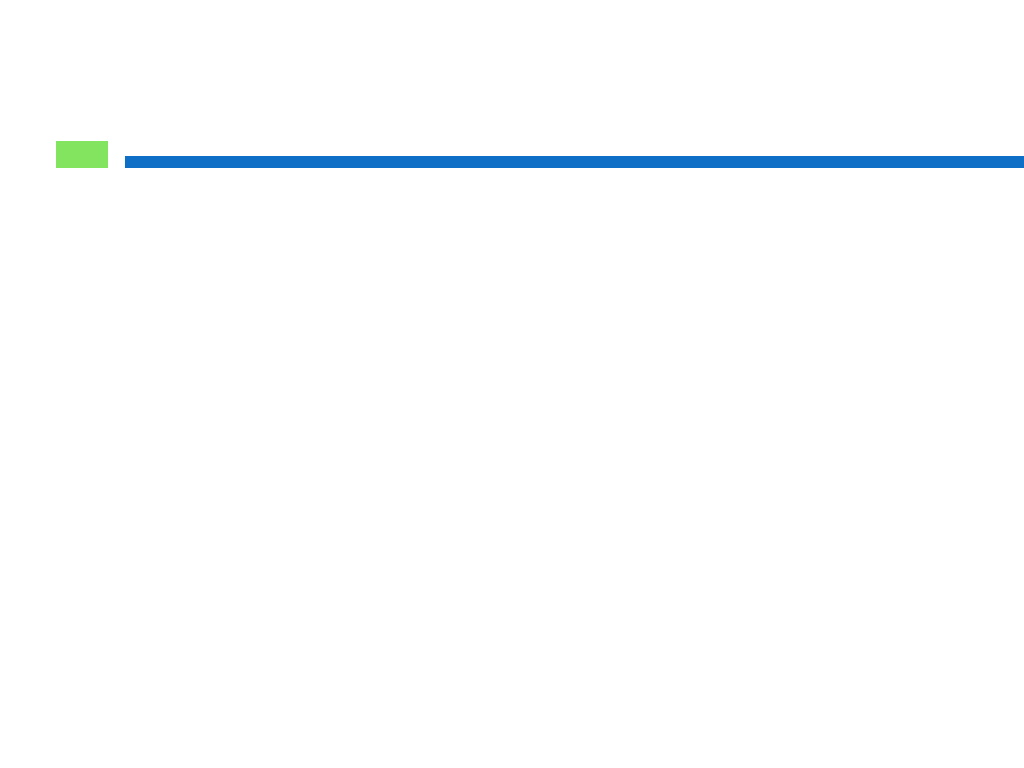 2nd ordre
33
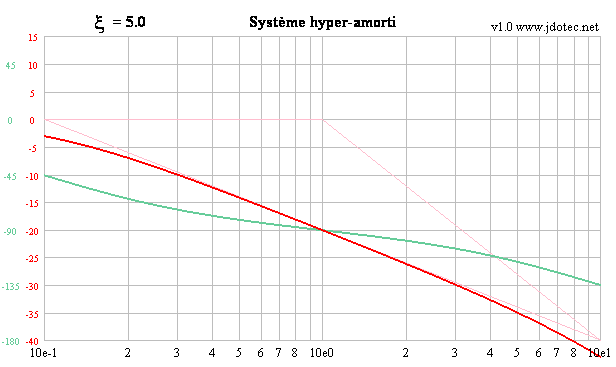 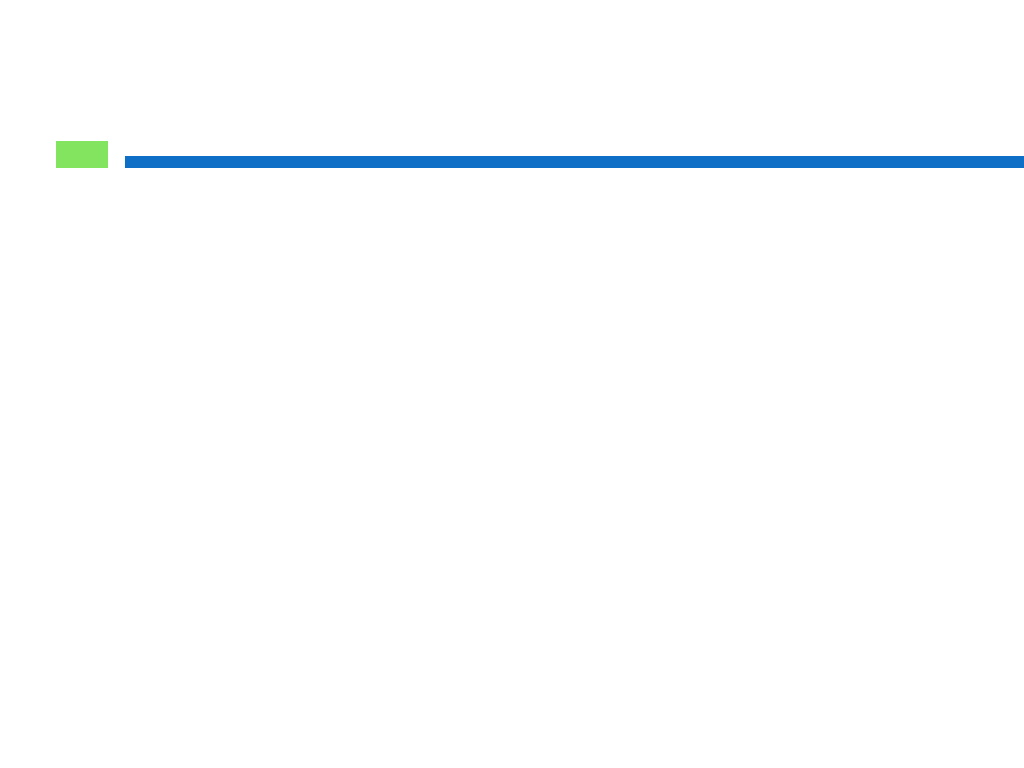 BILAN SLCI
34
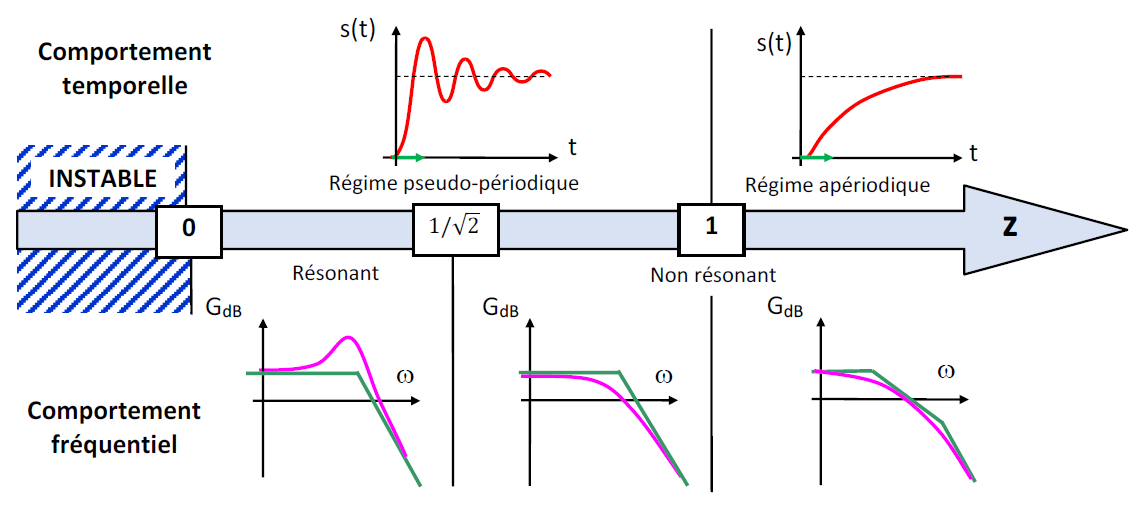 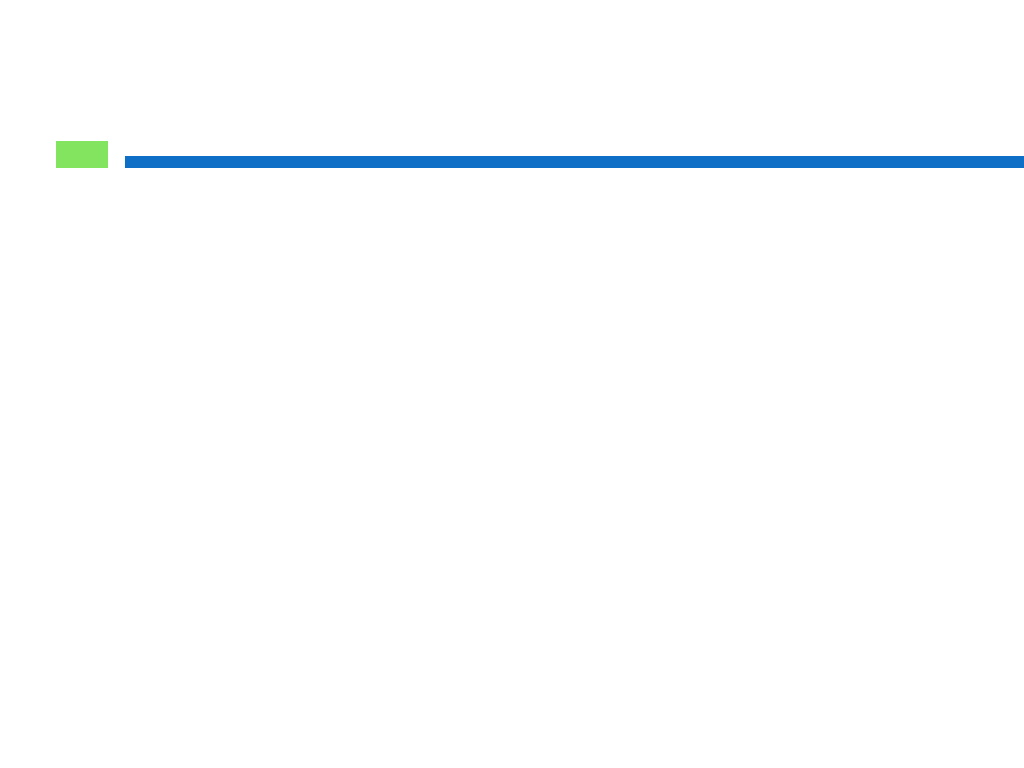 BILAN gain et pulsations
35
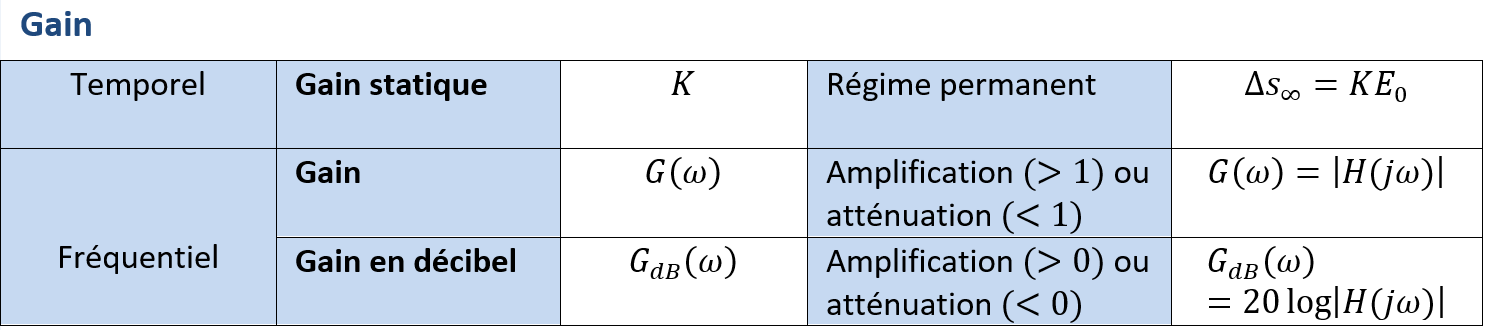 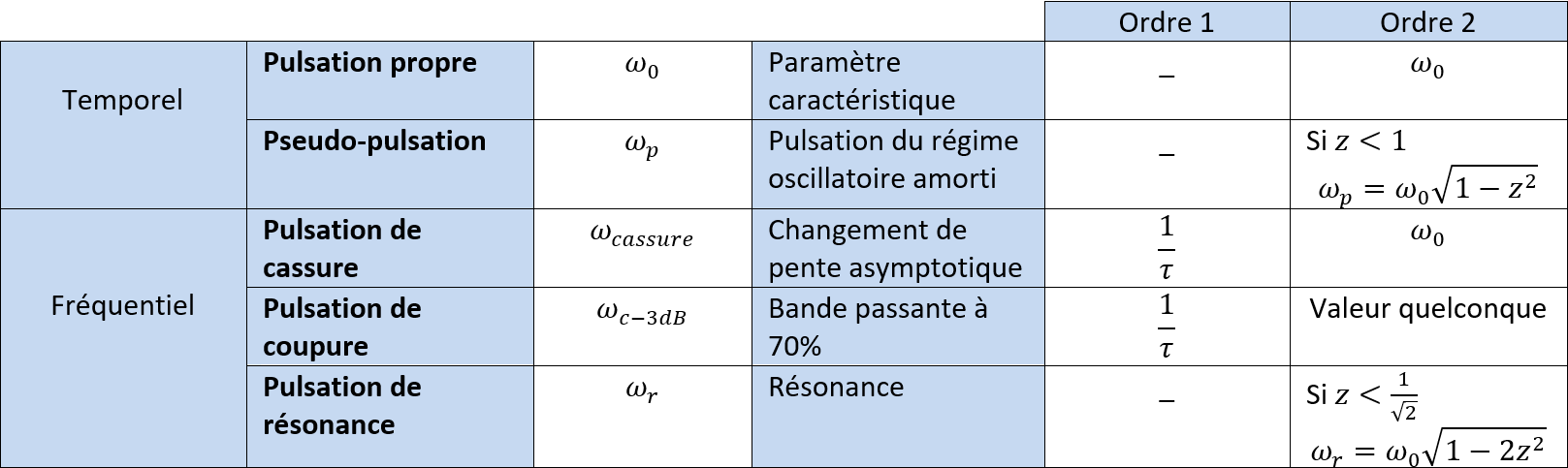 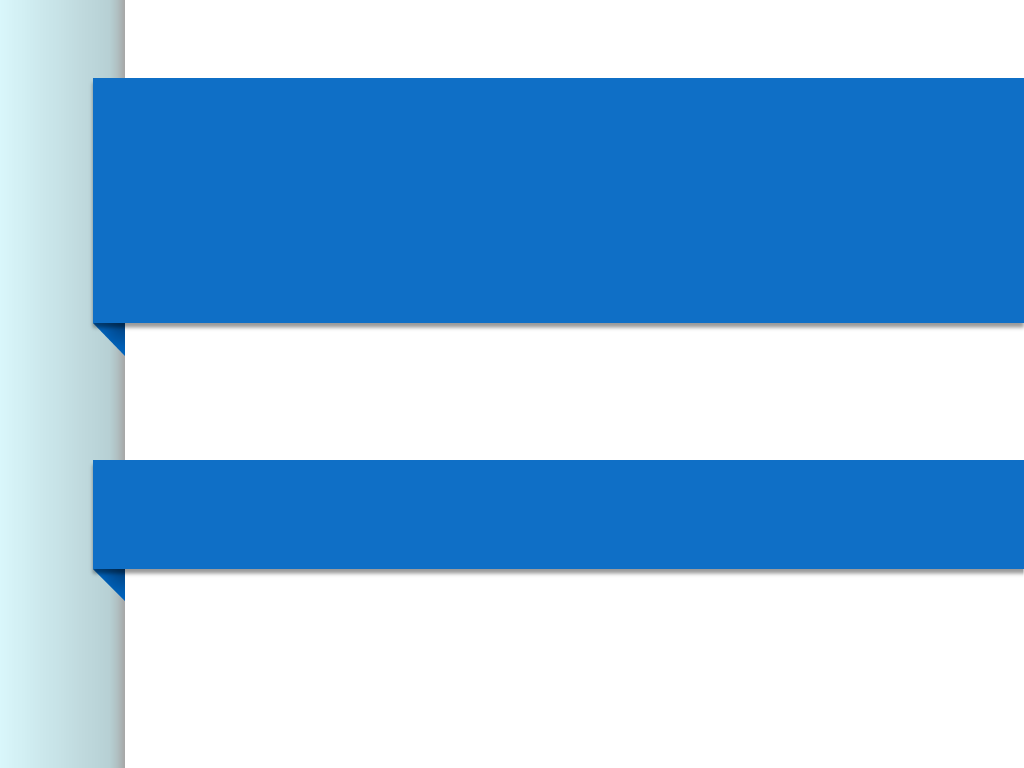 Exemple
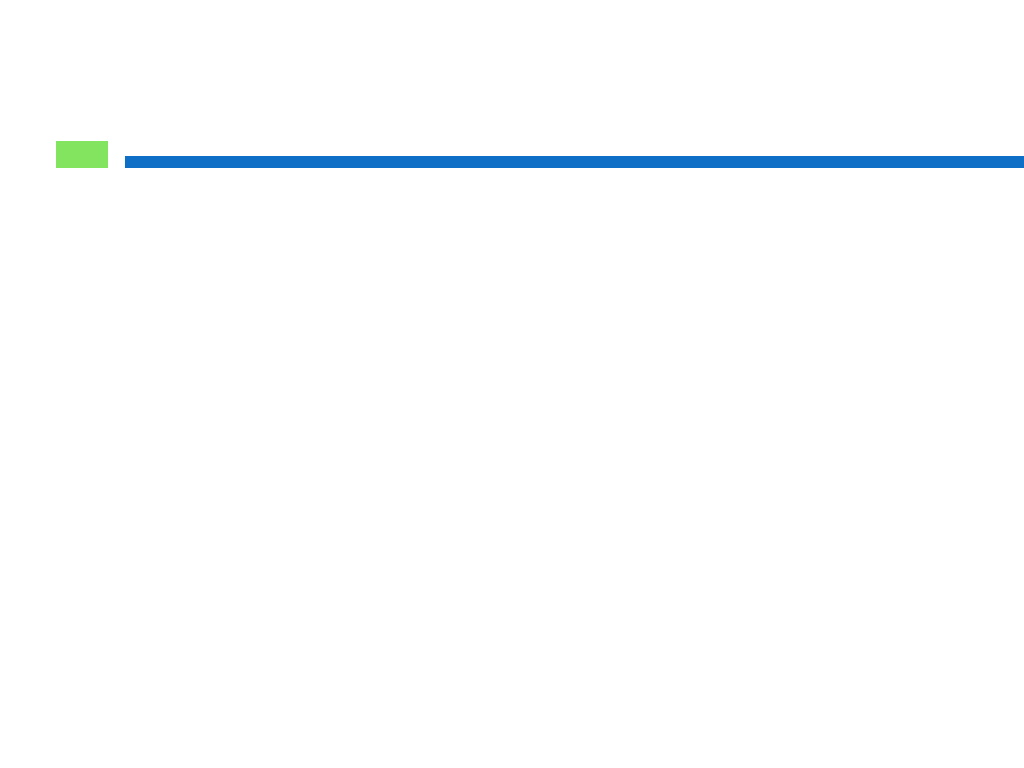 BILAN SLCI
37
Etape 1 : on met sous forme canonique
Stop ! on s’arrête et on relit !
On met des couleurs !       Rouge = bleu + rose
Etape 2 : on détermine les pulsations de cassures (c’est-à-dire les changements de pente) et on les classe par ordre croissant
Il y a plus qu’une décade entre les 2
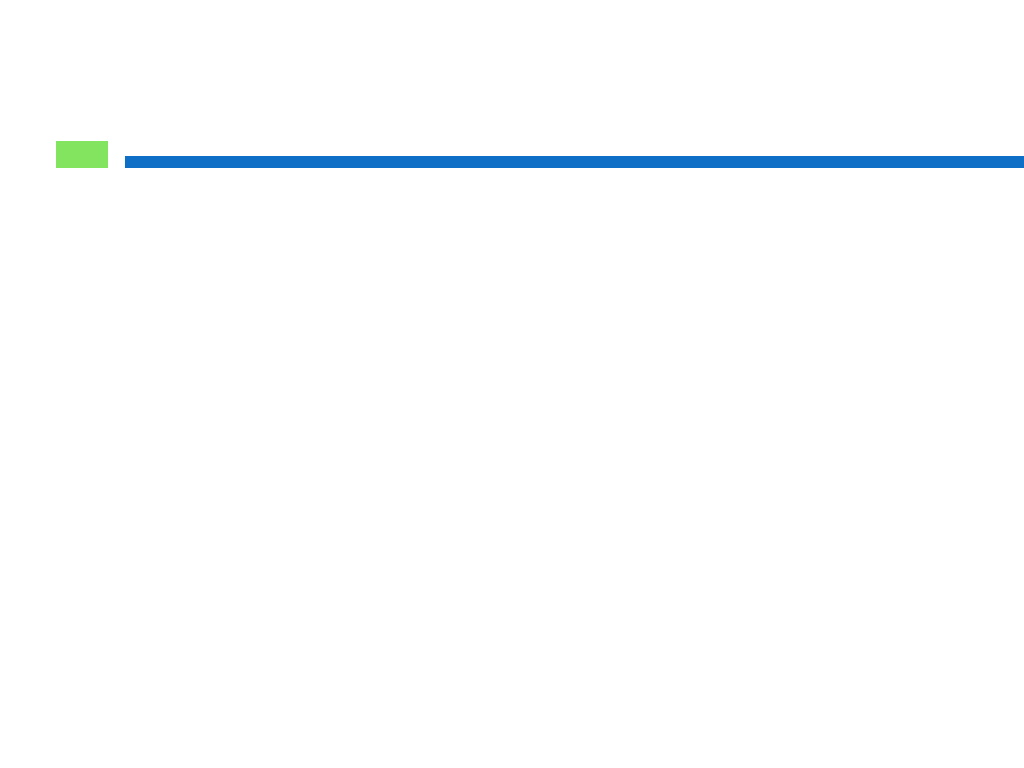 Tracer un diagramme de Bode
38
Attention l’axe des ordonnés n’est pas placé à une abscisse particulière.
Etape 3 : on trace les diagrammes de Bode des fonctions de base (bleu et rose)
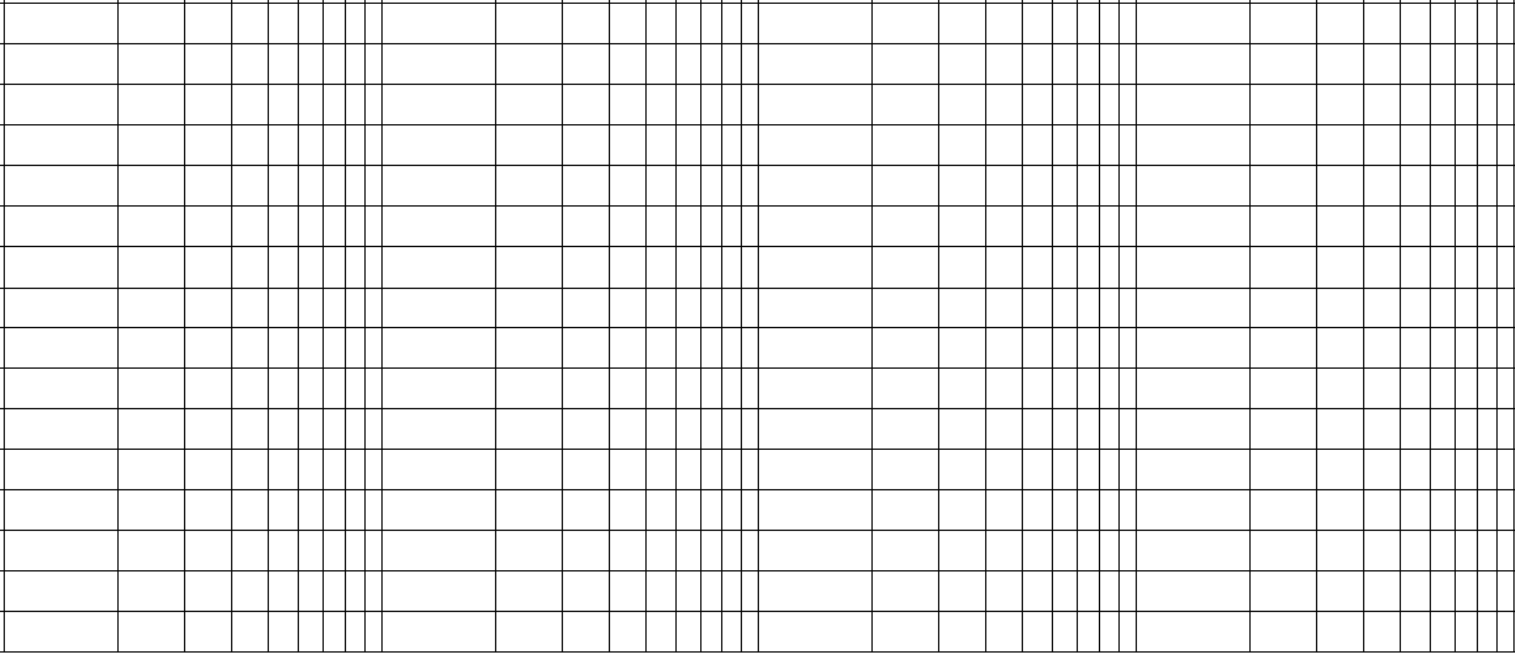 20 log 4 = 12
10

0
ω [rad/s]
0,1		        1		                  10		                             100
ϕ [°]
90°
ω [rad/s]
0°
0,1		        1		                  10		                             100
-90°
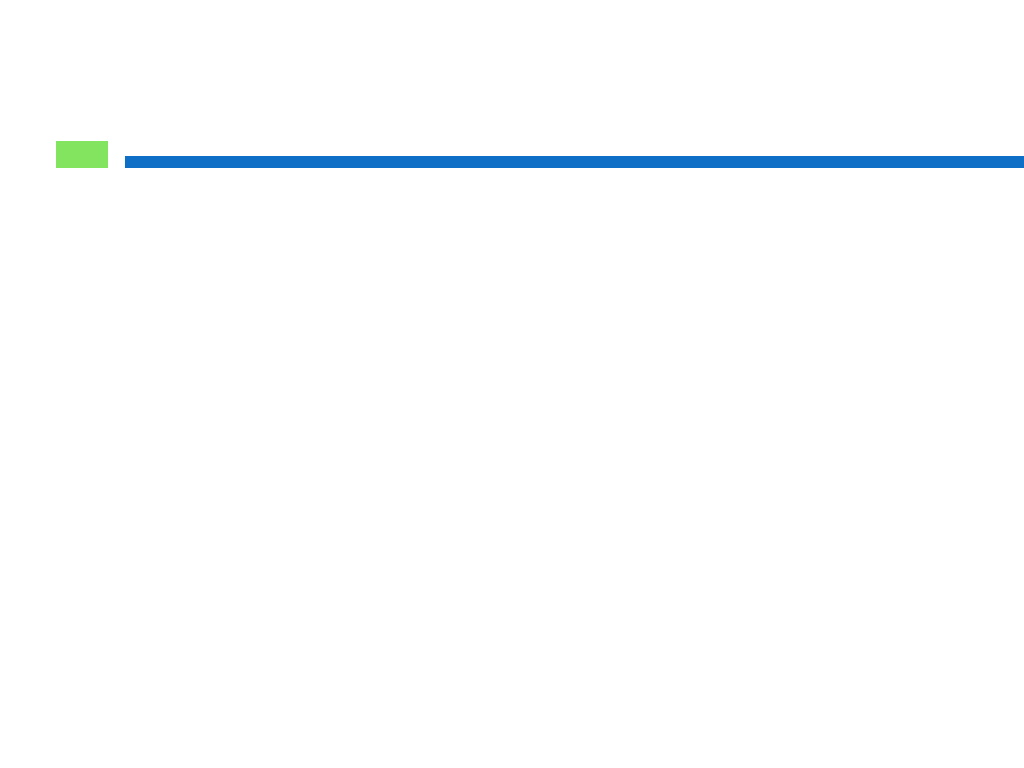 Tracer un diagramme de Bode
39
Rouge = bleu + rose
Etape 3 : on trace le diagramme de Bode total asymptotique (Rouge)
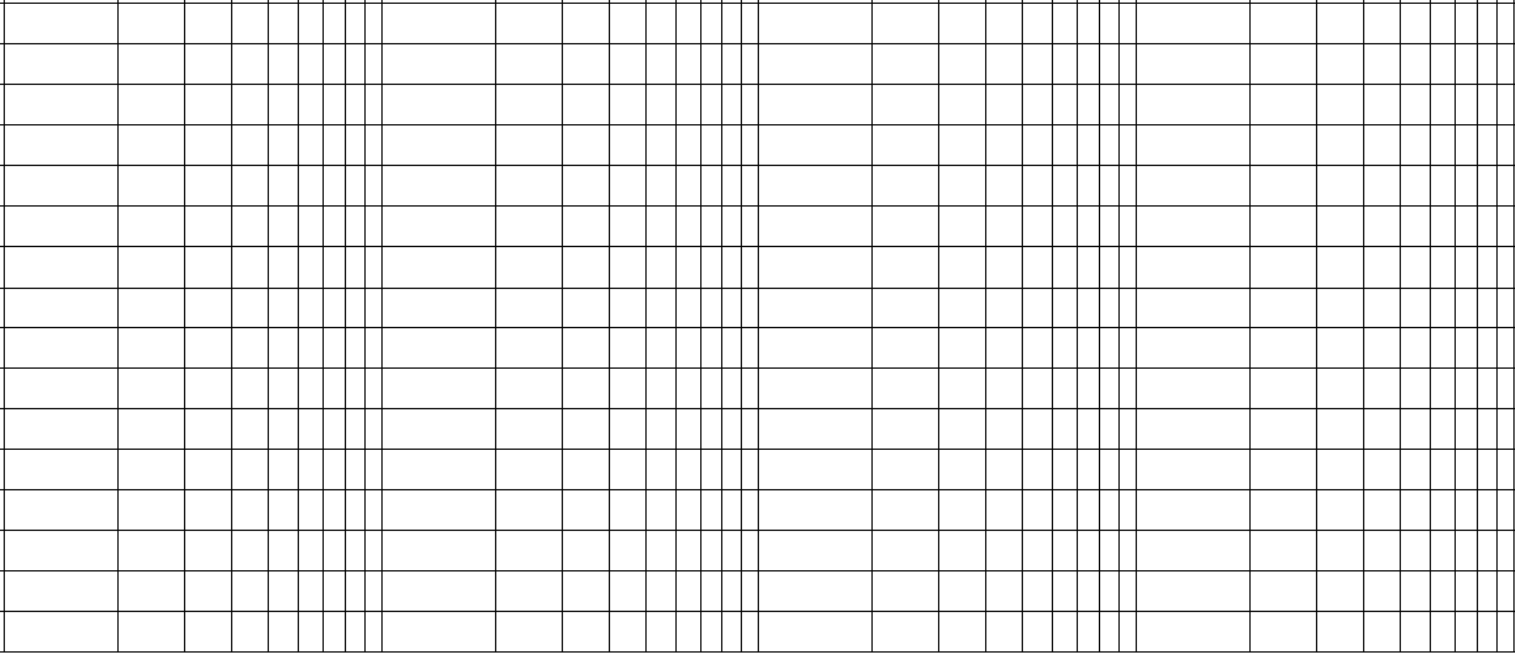 20 log 4 = 12
10

0
ω [rad/s]
-20 dB/dec
0,1		        1		                  10		                             100
ϕ [°]
90°
ω [rad/s]
0°
0,1		        1		                  10		                             100
-90°
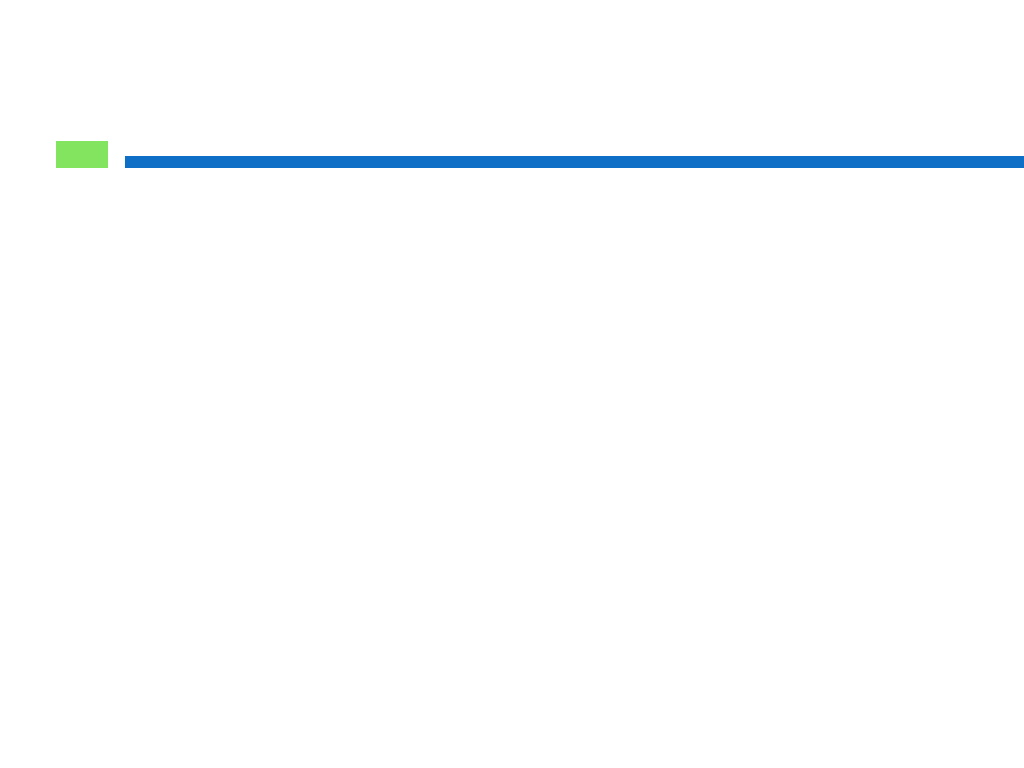 Tracer un diagramme de Bode
40
Rouge = bleu + rose
Etape 4 : on trace le diagramme de Bode total réel (Rouge)
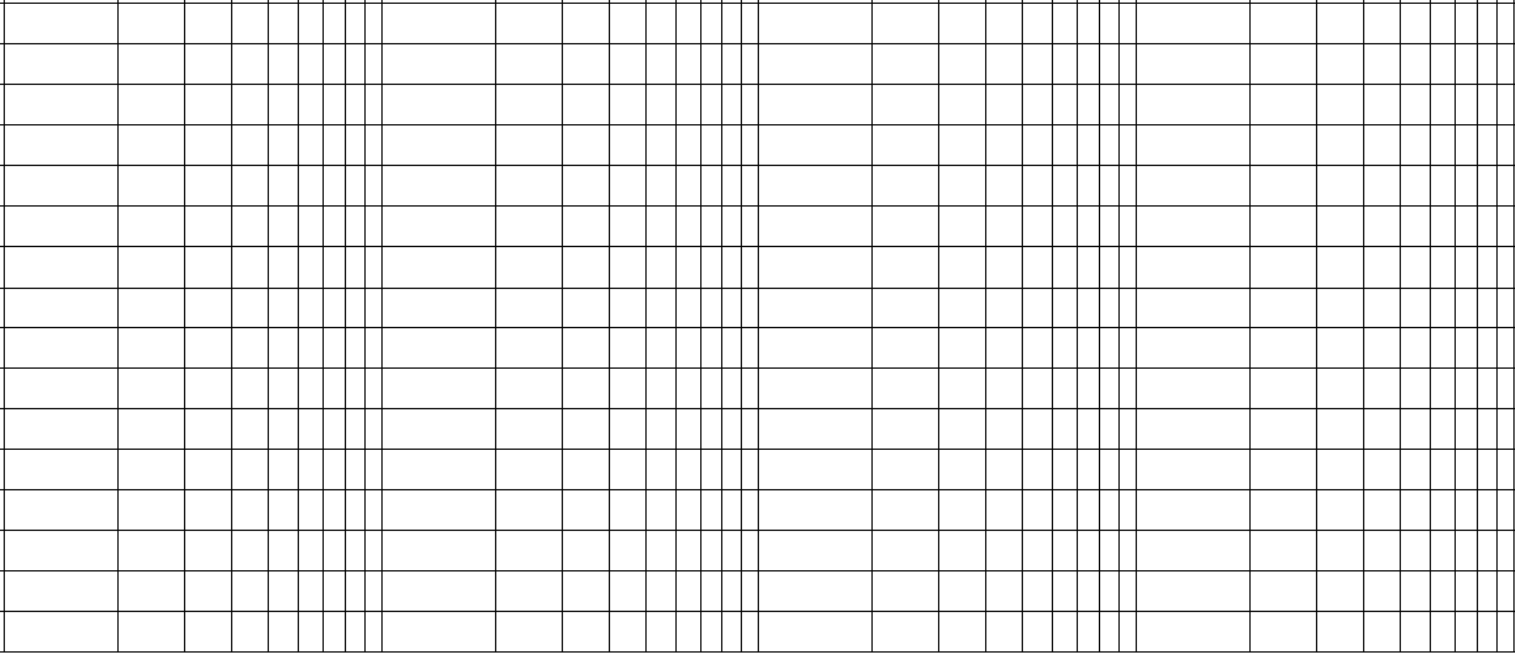 20 log 4 = 12
-3dB
10

0
ω [rad/s]
-20 dB/dec
+3dB
0,1		        1		                  10		                             100
ϕ [°]
90°
ω [rad/s]
0°
0,1		        1		                  10		                             100
-90°
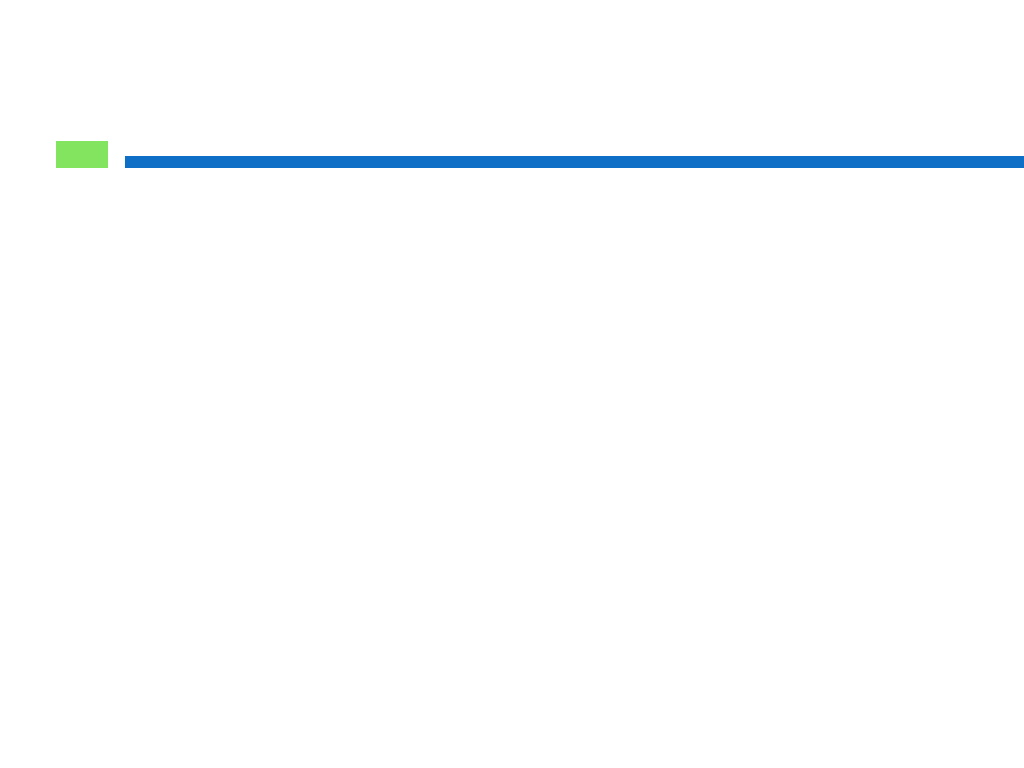 Identification
41
Etape 1 : on identifie la courbe en BF
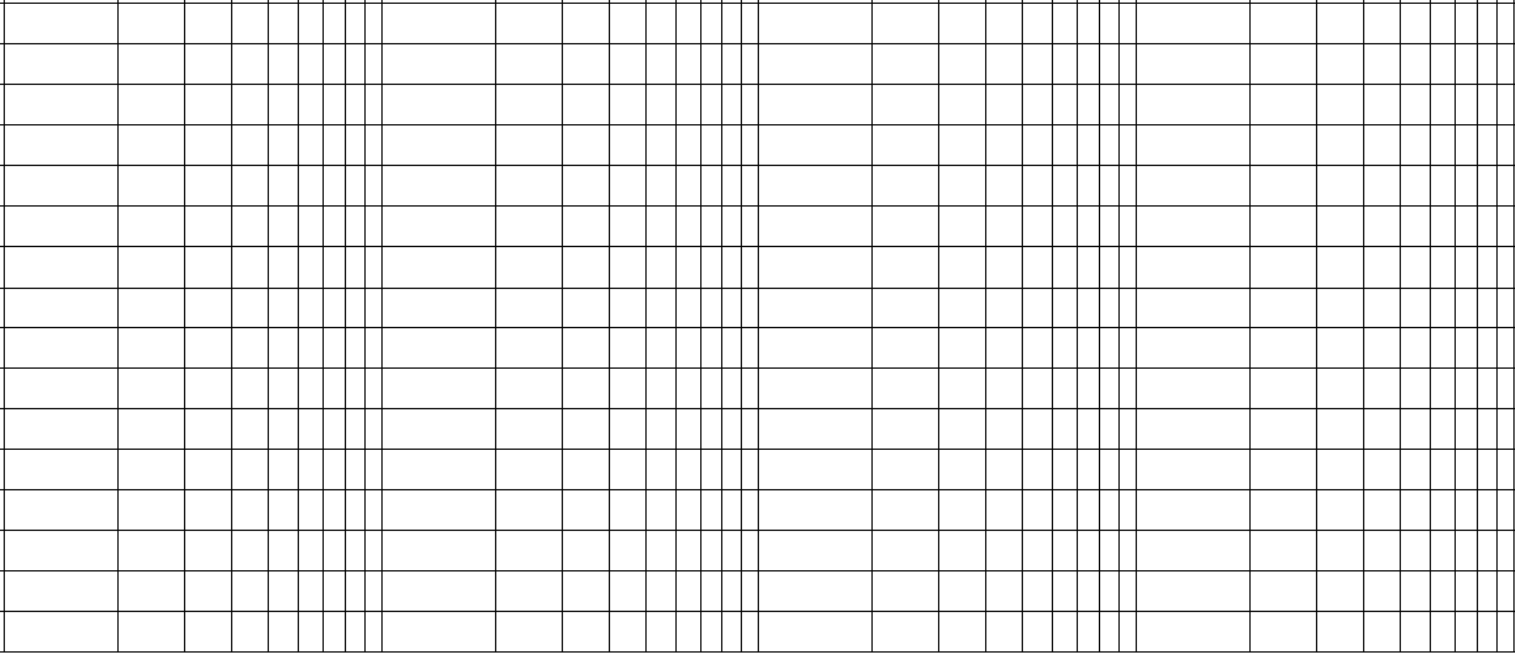 10

0
ω [rad/s]
0,1		        1		                  10		                             100
ϕ [°]
90°
ω [rad/s]
0°
0,1		        1		                  10		                             100
-90°
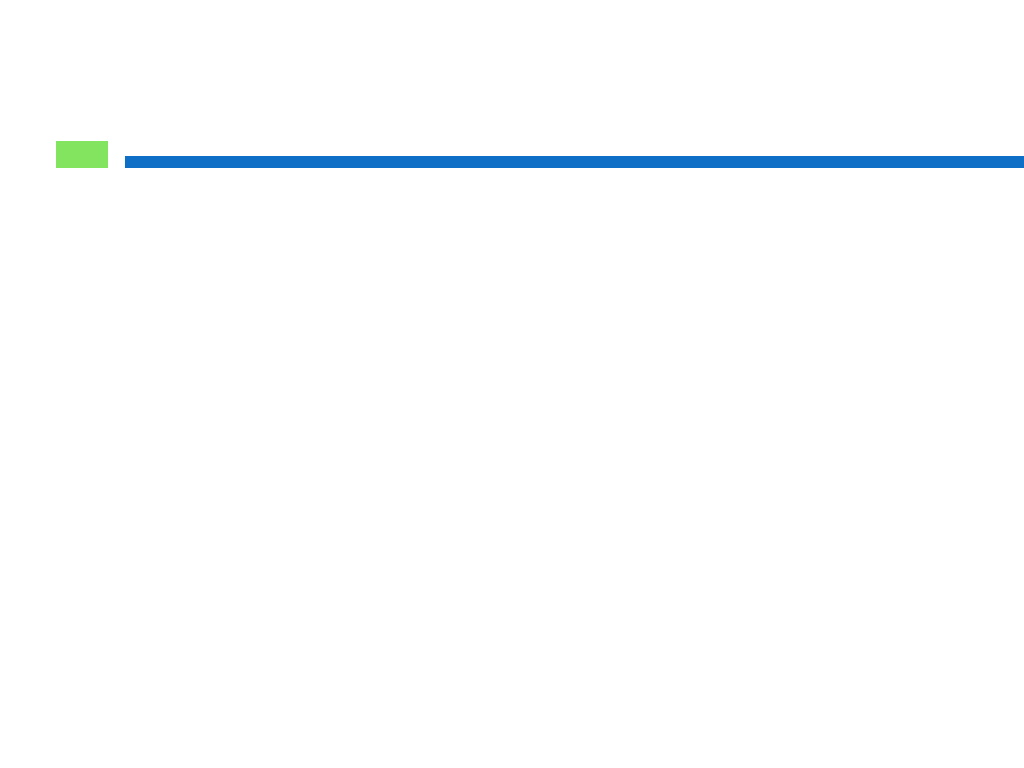 Identification
42
Etape 1 : on identifie la courbe en BF
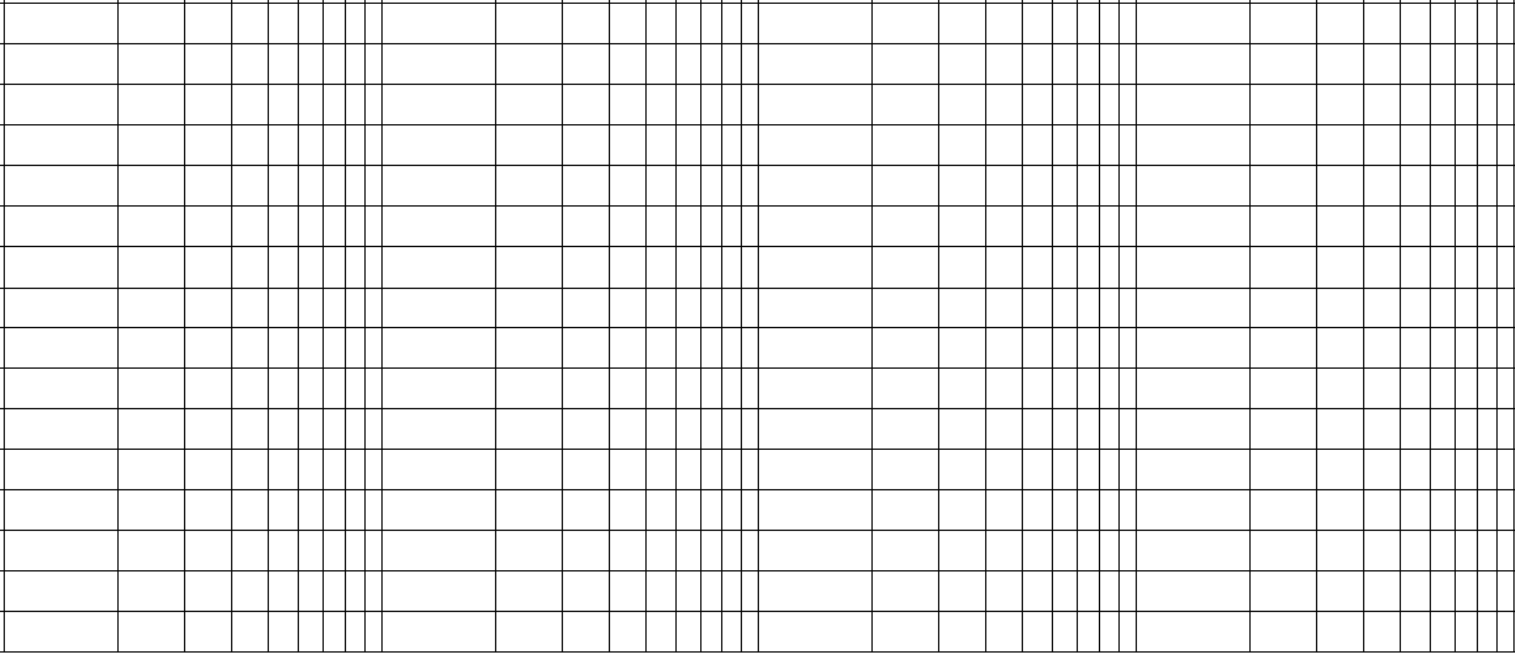 20 log 4 = 12
10

0
ω [rad/s]
0,1		        1		                  10		                             100
ϕ [°]
90°
ω [rad/s]
0°
0,1		        1		                  10		                             100
-90°
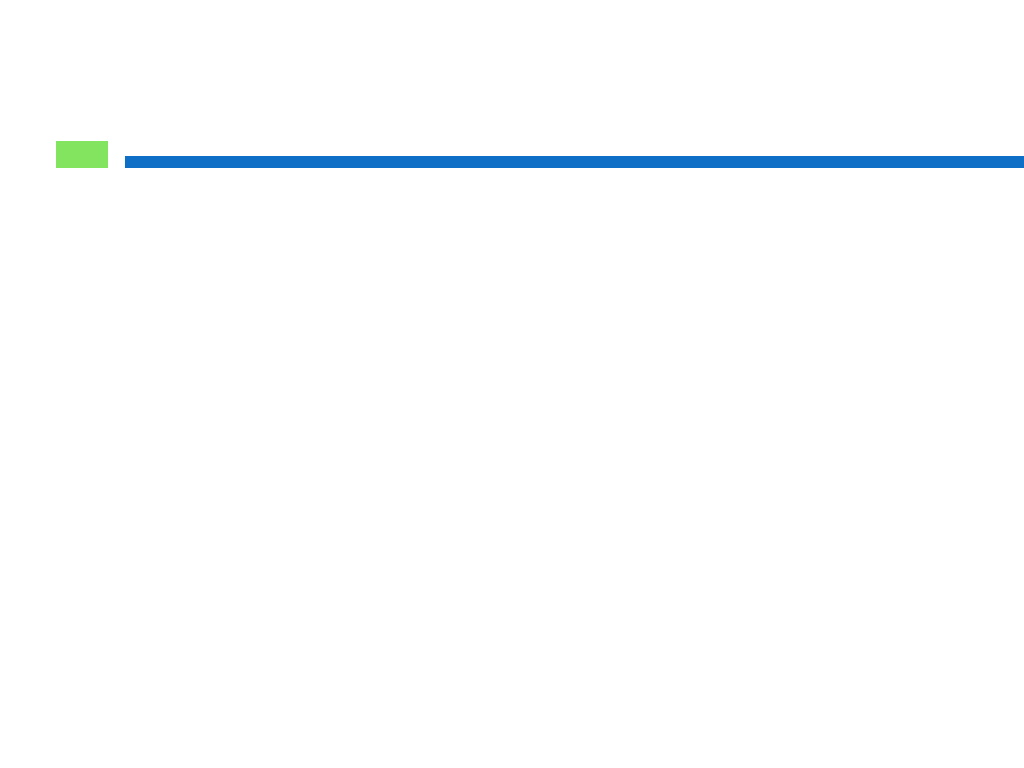 Identification
43
Etape 2 : on trace les tangentes
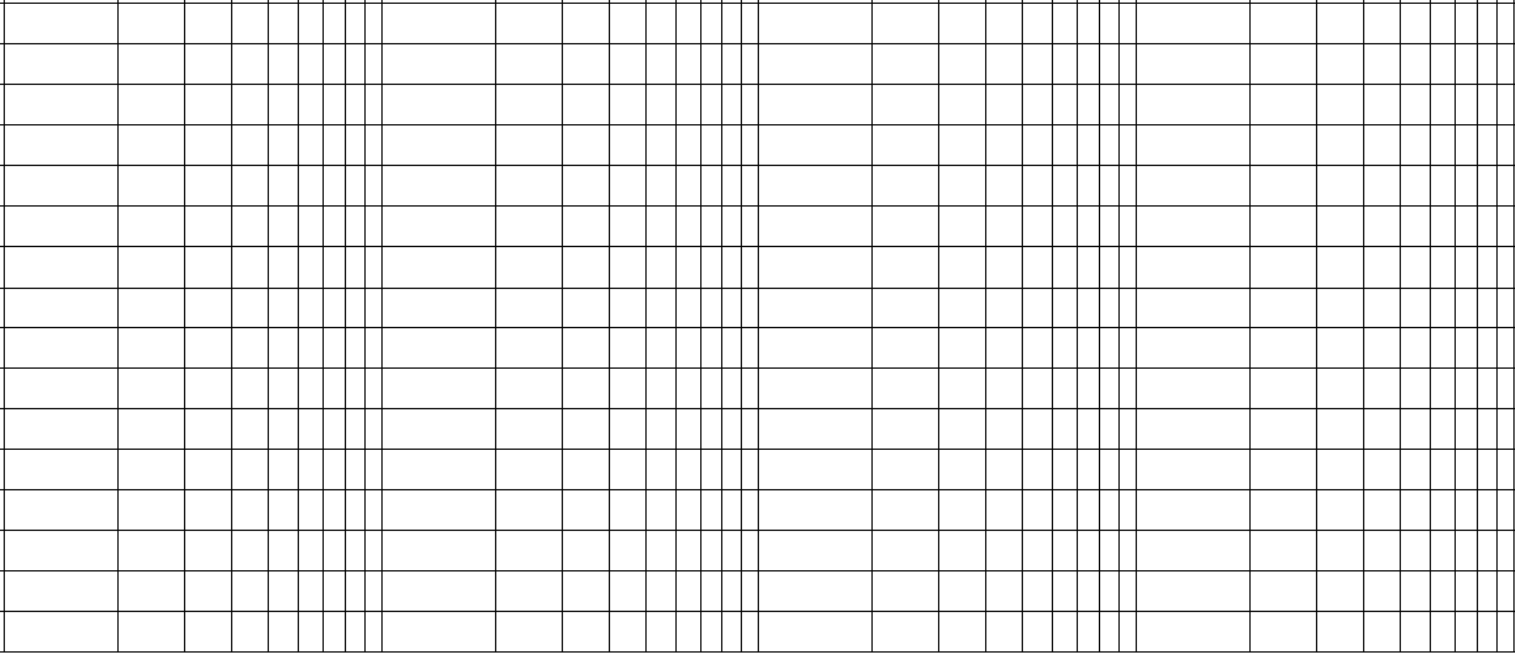 20 log 4 = 12
10

0
ω [rad/s]
0,1		        1		                  10		                             100
ϕ [°]
90°
ω [rad/s]
0°
0,1		        1		                  10		                             100
-90°
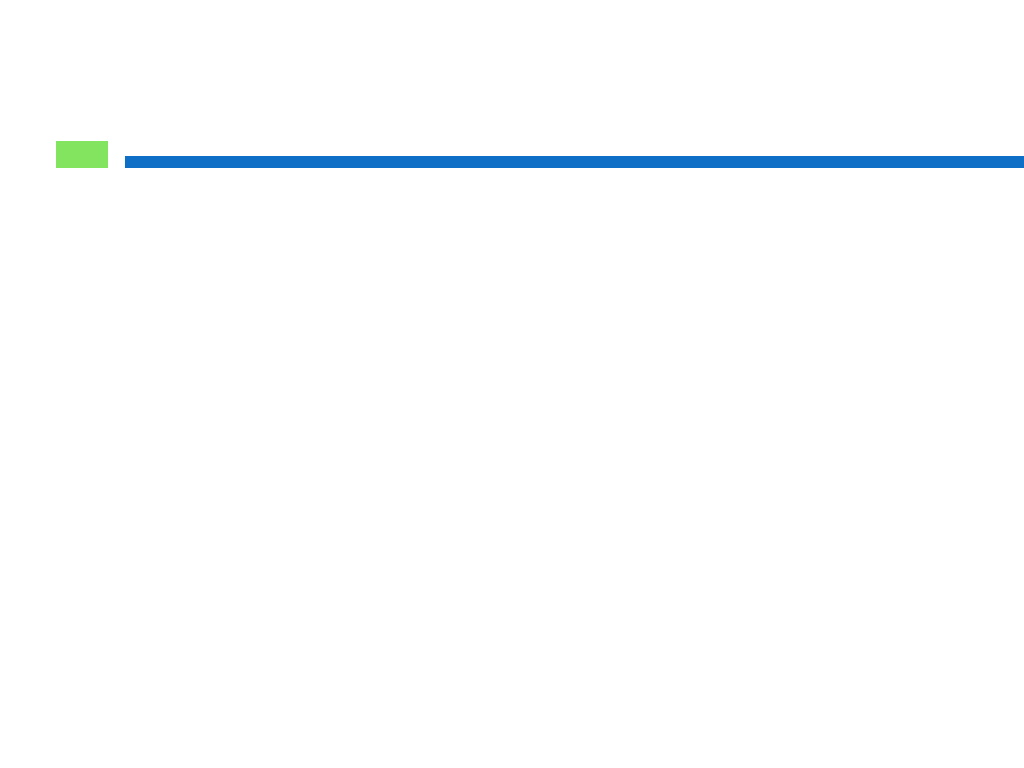 Identification
44
Etape 2 : on trace les tangentes
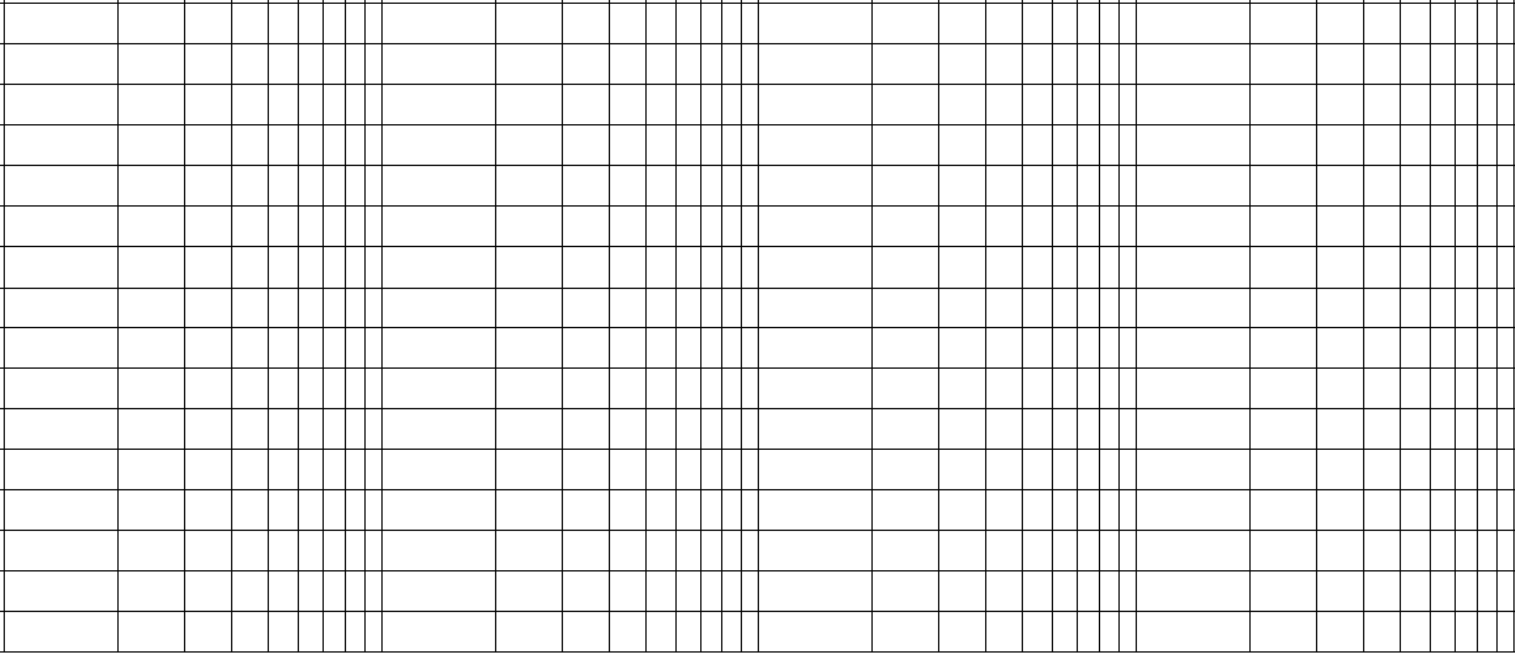 20 log 4 = 12
10

0
ω [rad/s]
0,1		        1		                  10		                             100
ϕ [°]
90°
ω [rad/s]
0°
0,1		        1		                  10		                             100
-90°
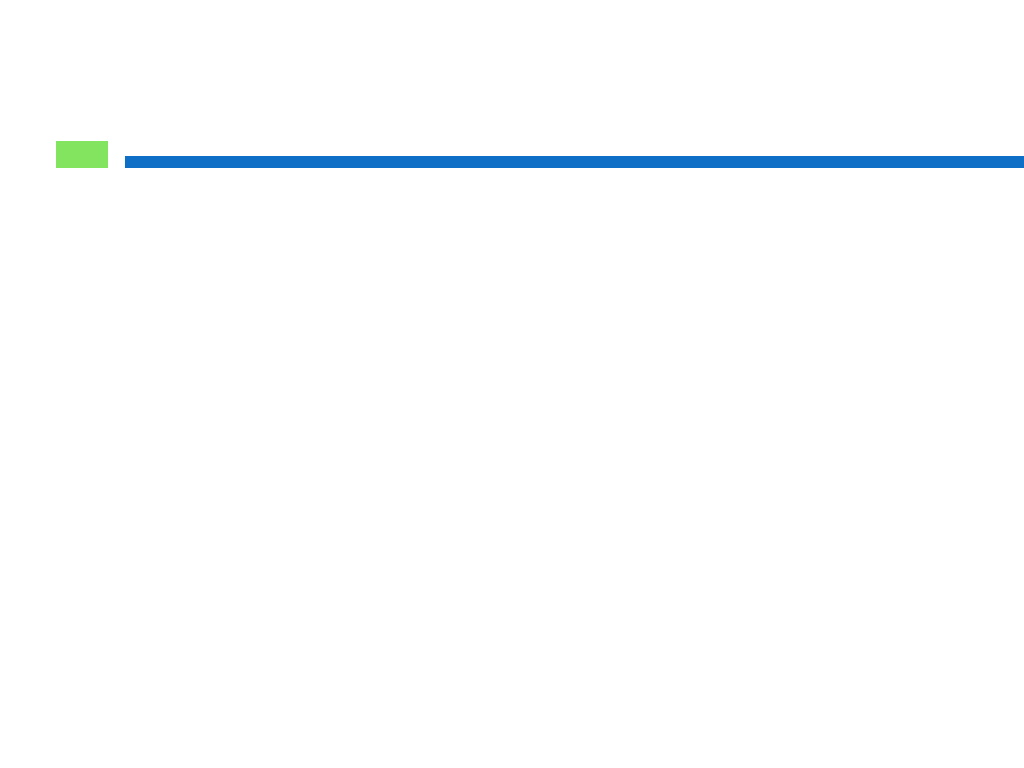 Tracer un diagramme de Bode
45
Etape 1 : on met sous forme canonique
Stop ! on s’arrête et on relit !
On met des couleurs !       Rouge = bleu + rose
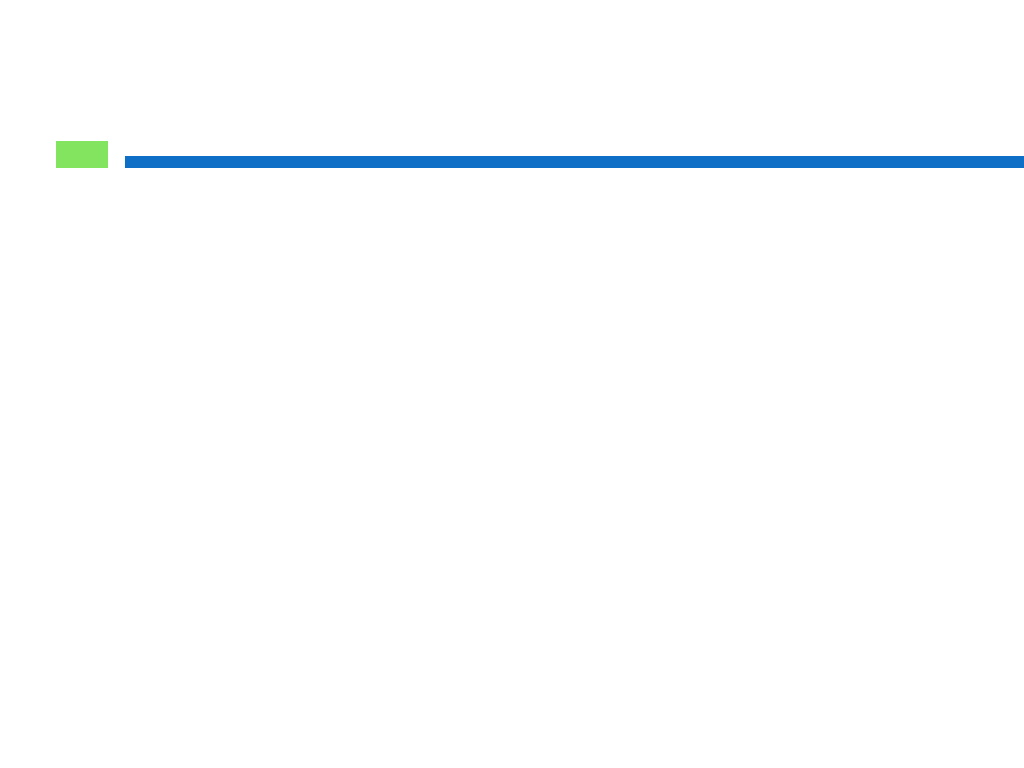 Tracer un diagramme de Bode
46
Etape 2 : on détermine les pulsations de cassures (c’est-à-dire les changements de pente) et on les classe par ordre croissant
Il y a plus qu’une décade entre les 2
Etape 3 : on calcule les points particuliers
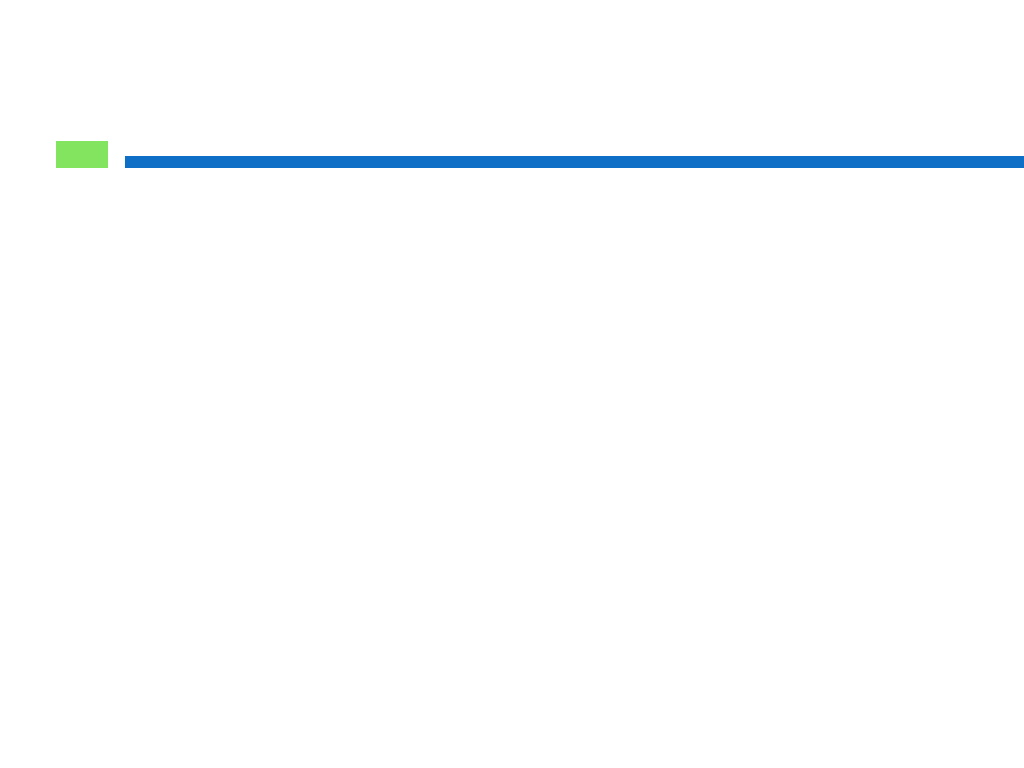 Tracer un diagramme de Bode
47
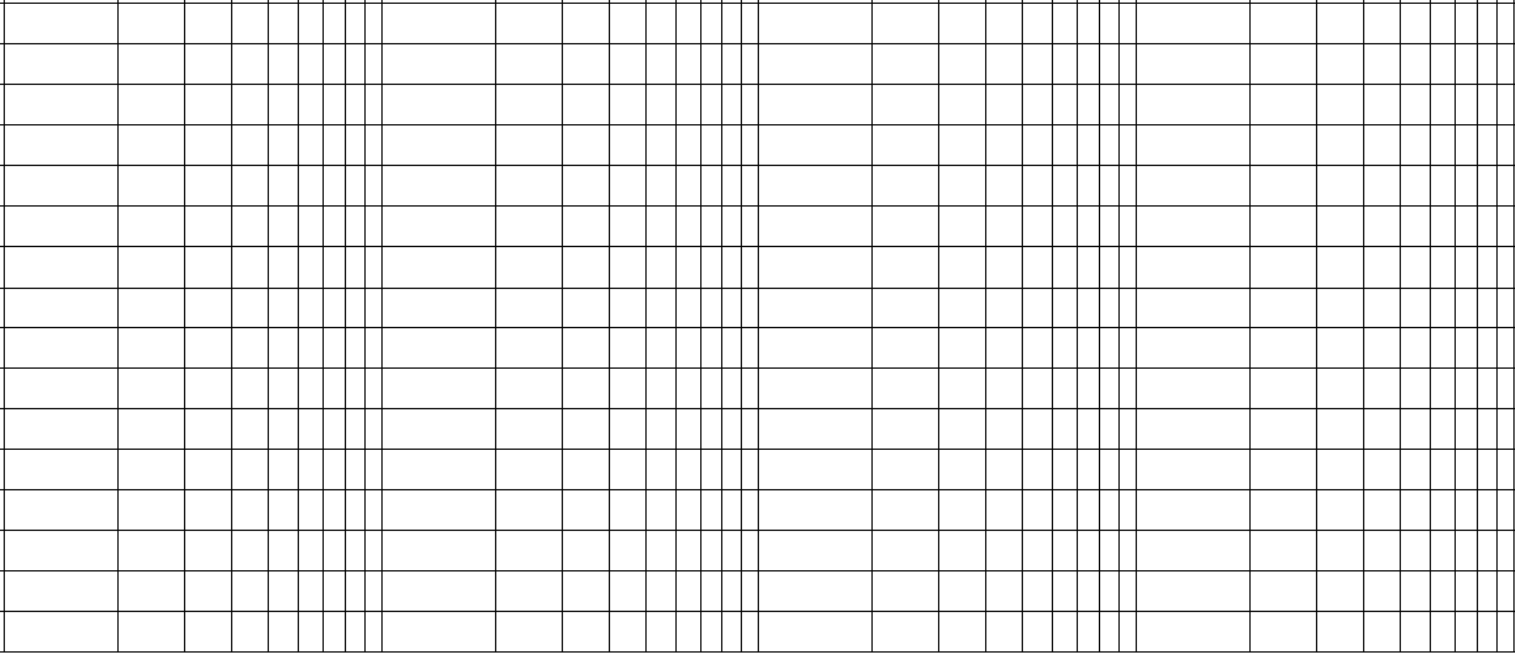 20 log 3 = 9,5
10
  0
ω [rad/s]
0,01		        0,1		                  1		                             10
ϕ [°]
0°
0,01		        0,1		                  1		                             10
ω [rad/s]
-90°
-180°
-270°
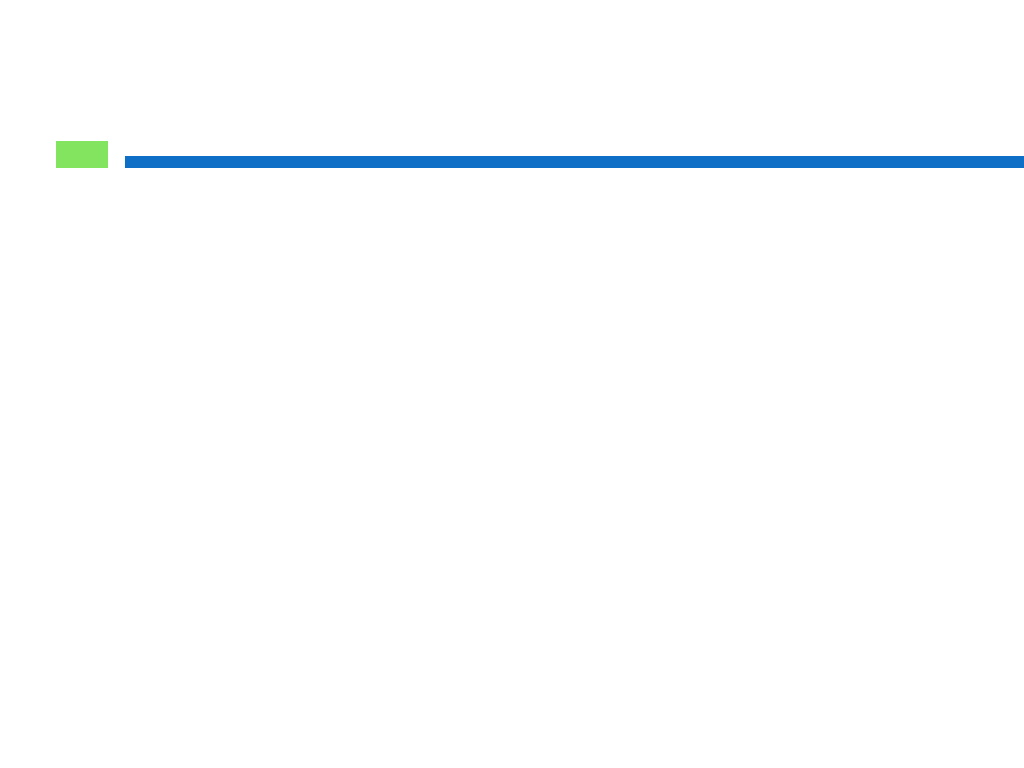 Tracer un diagramme de Bode
48
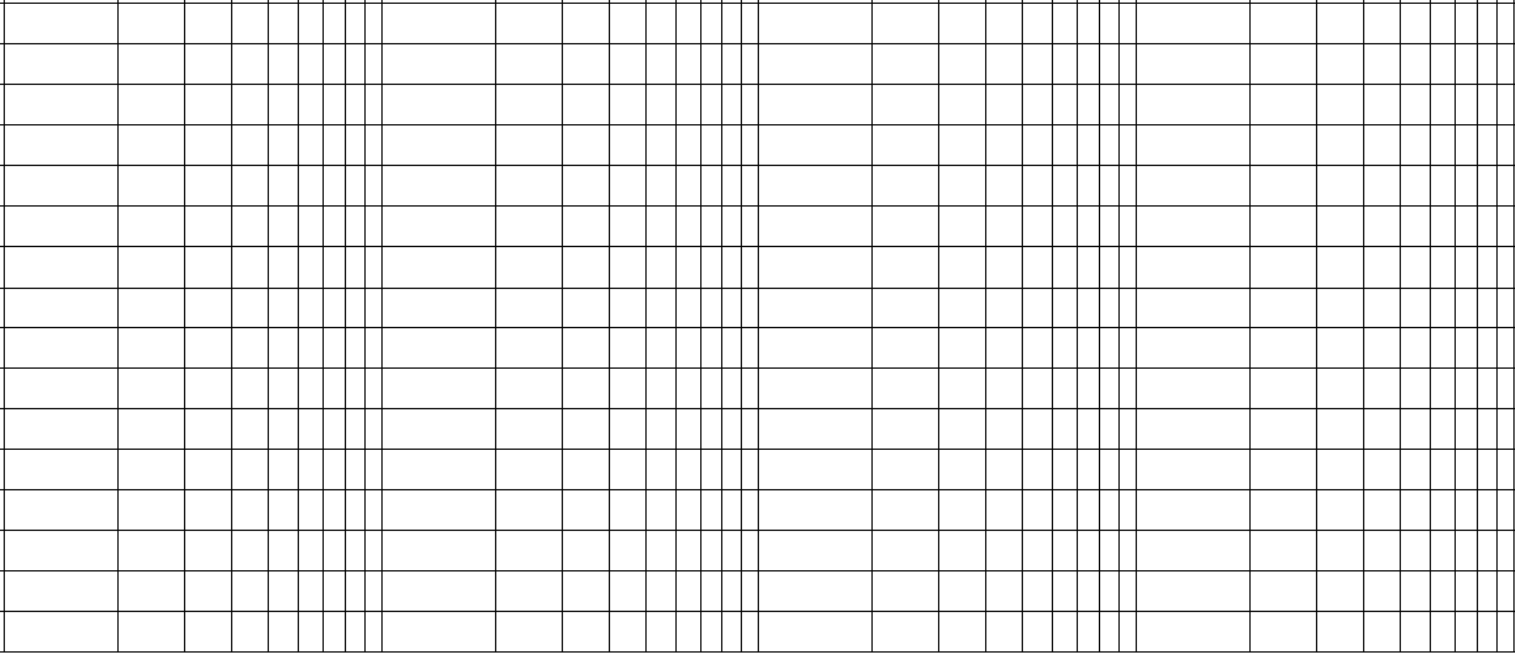 20 log 3 = 9,5
10
  0
ω [rad/s]
-20 dB/dec
0,01		        0,1		                  1		                             10
-60 dB/dec
ϕ [°]
0°
0,01		        0,1		                  1		                             10
ω [rad/s]
-90°
-180°
-270°
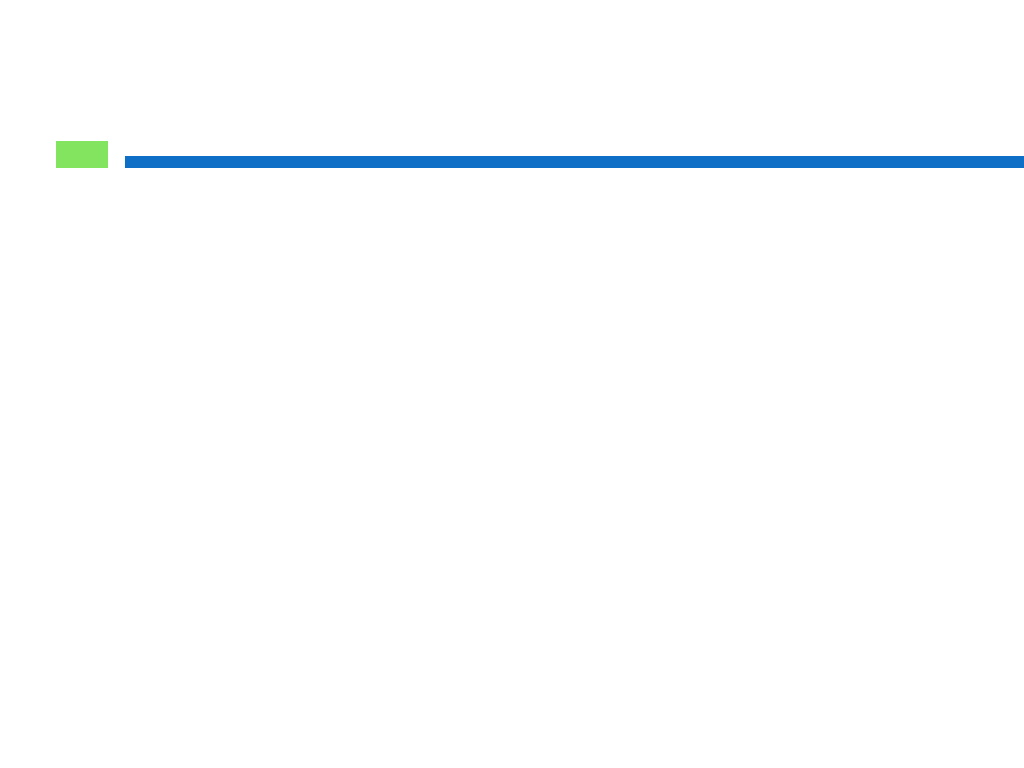 Tracer un diagramme de Bode
49
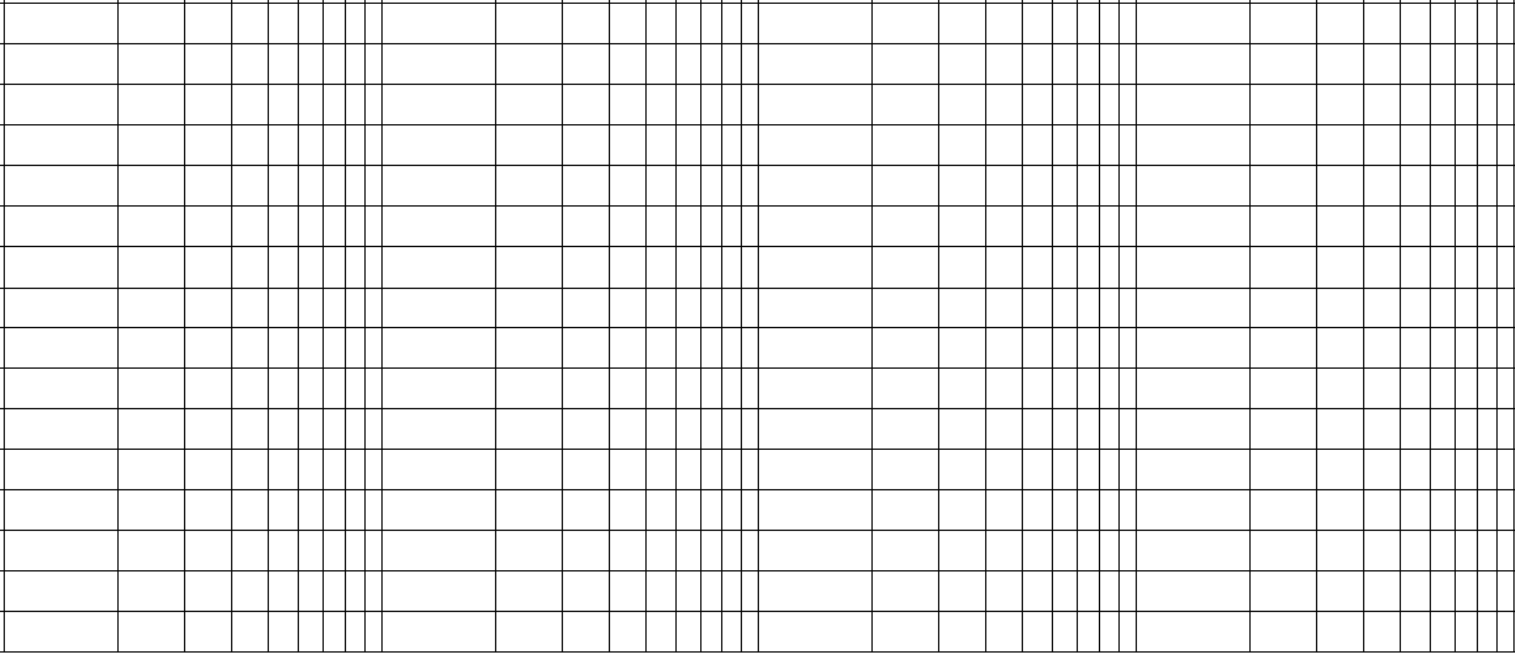 -3dB
20 log 3 = 9,5
10
  0
ω [rad/s]
-20 dB/dec
0,01		        0,1		                  1		                             10
-60 dB/dec
ϕ [°]
0°
0,01		        0,1		                  1		                             10
ω [rad/s]
-90°
-180°
-270°
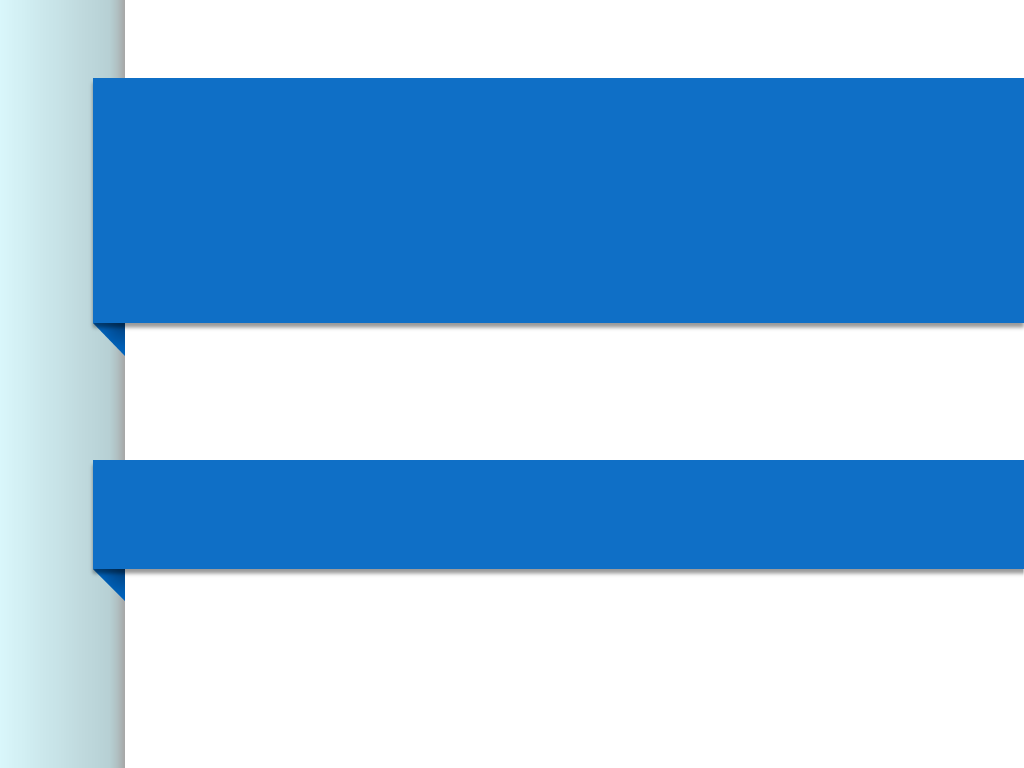 Marge de phaseMarge de gain
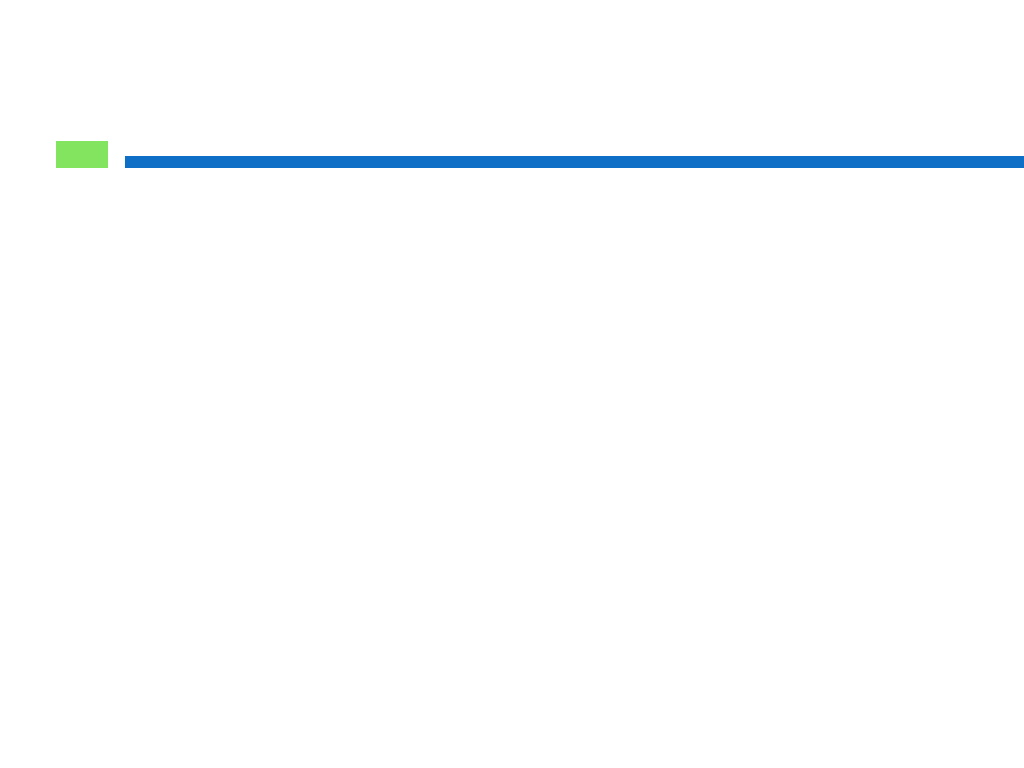 FTBO et FTBF
51
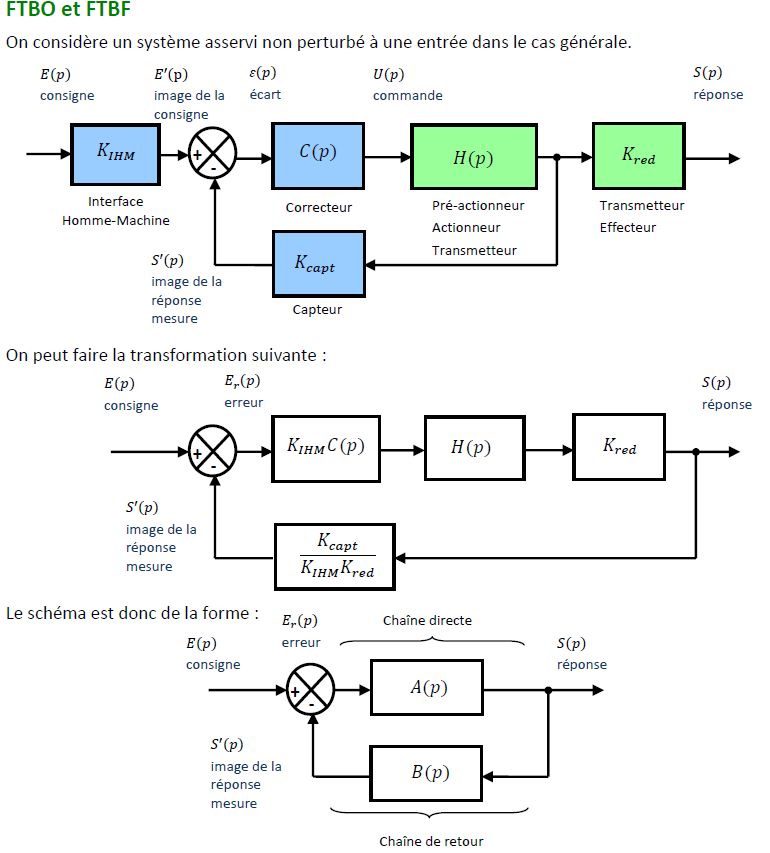 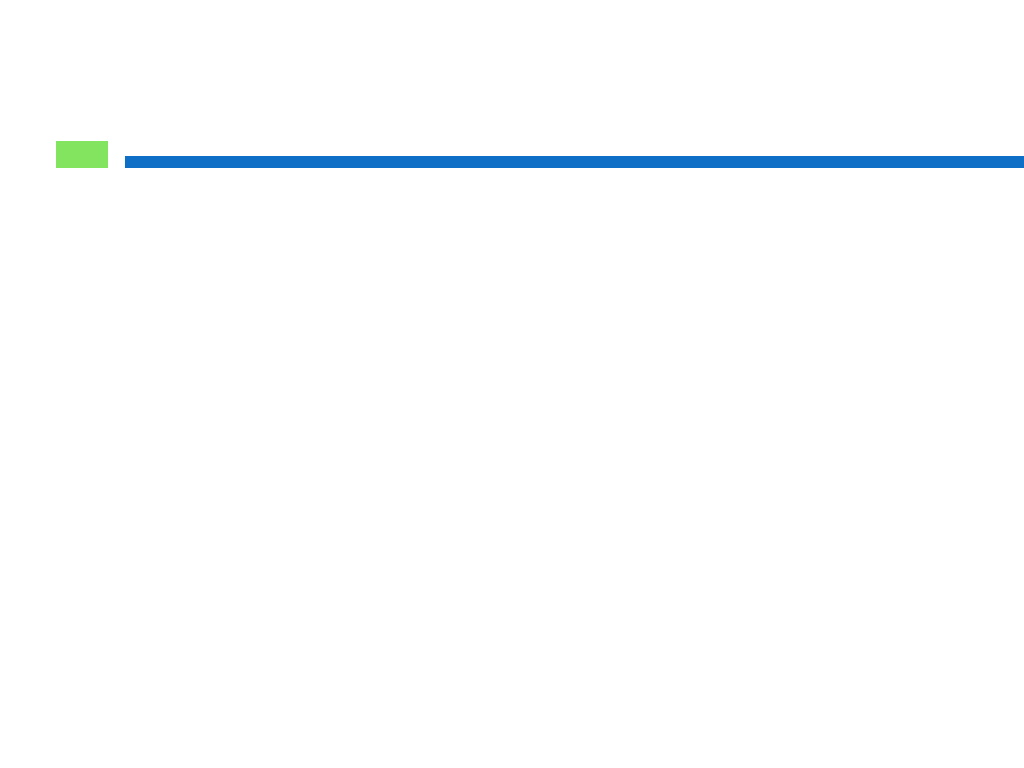 Point critique
52
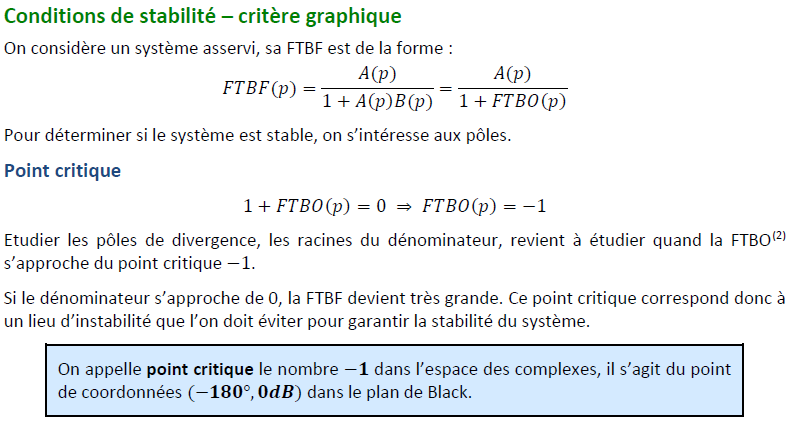 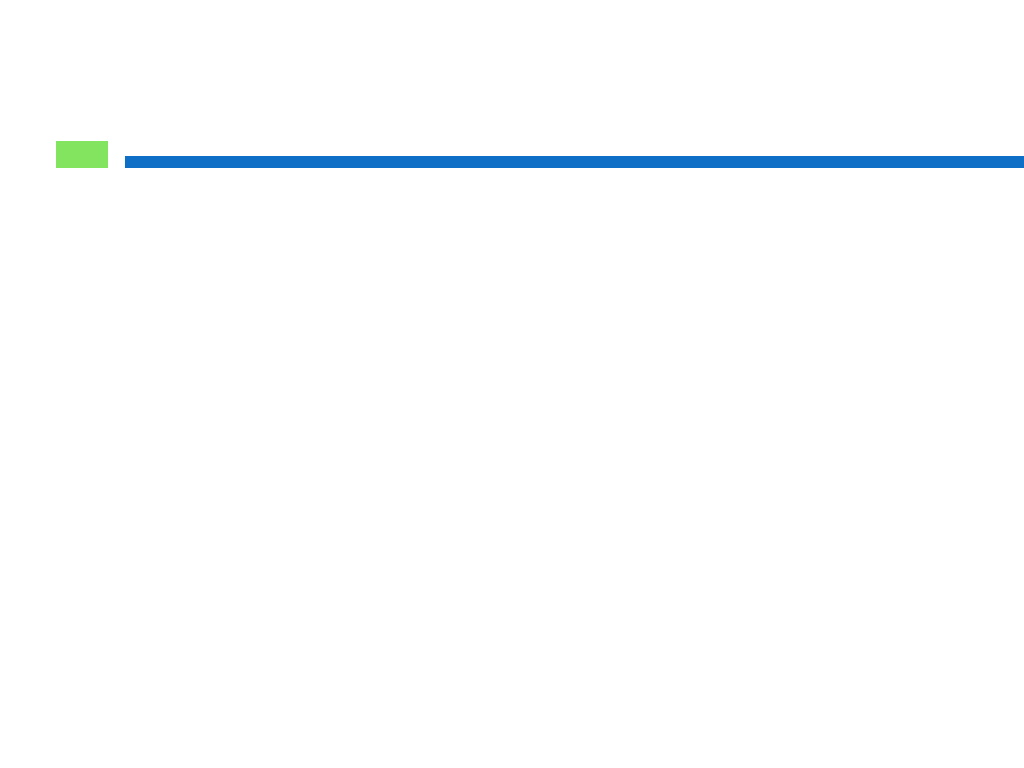 Marges
53
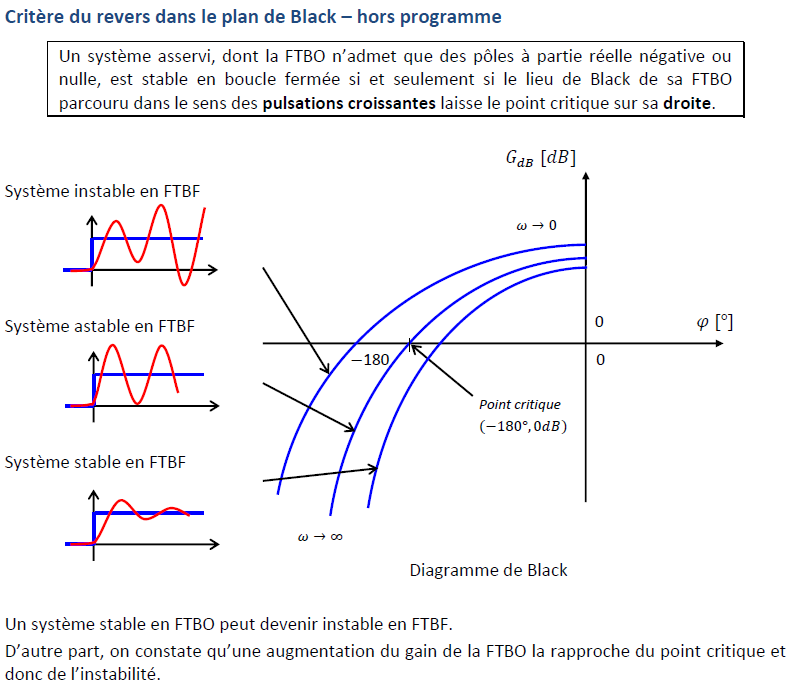 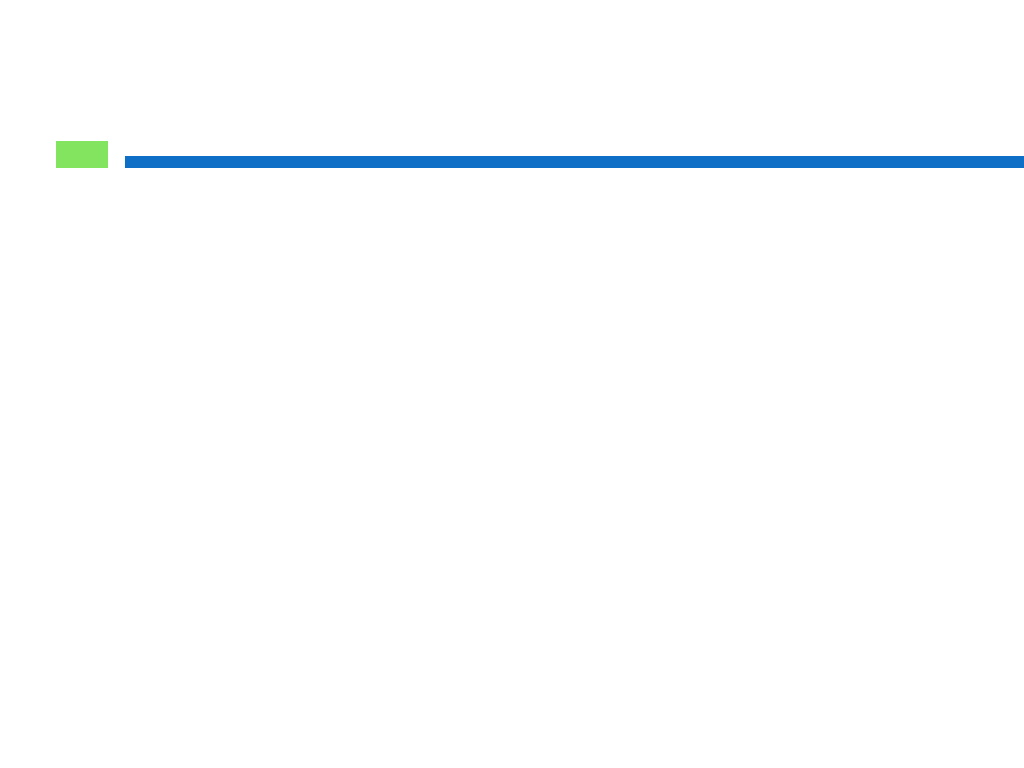 Lieu de transfert
54
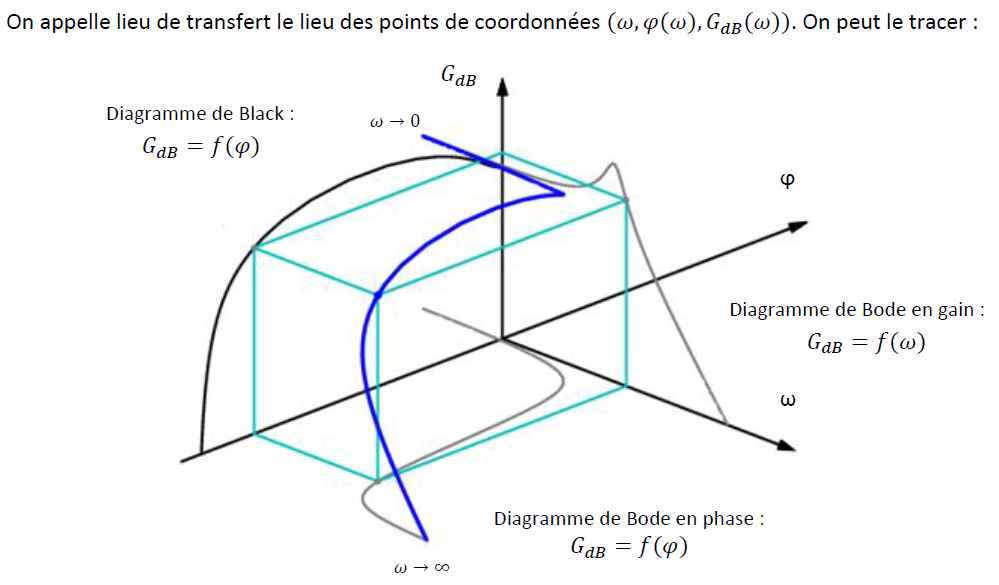 0 dB
Point critique
(-180°, 0 dB)
-180°
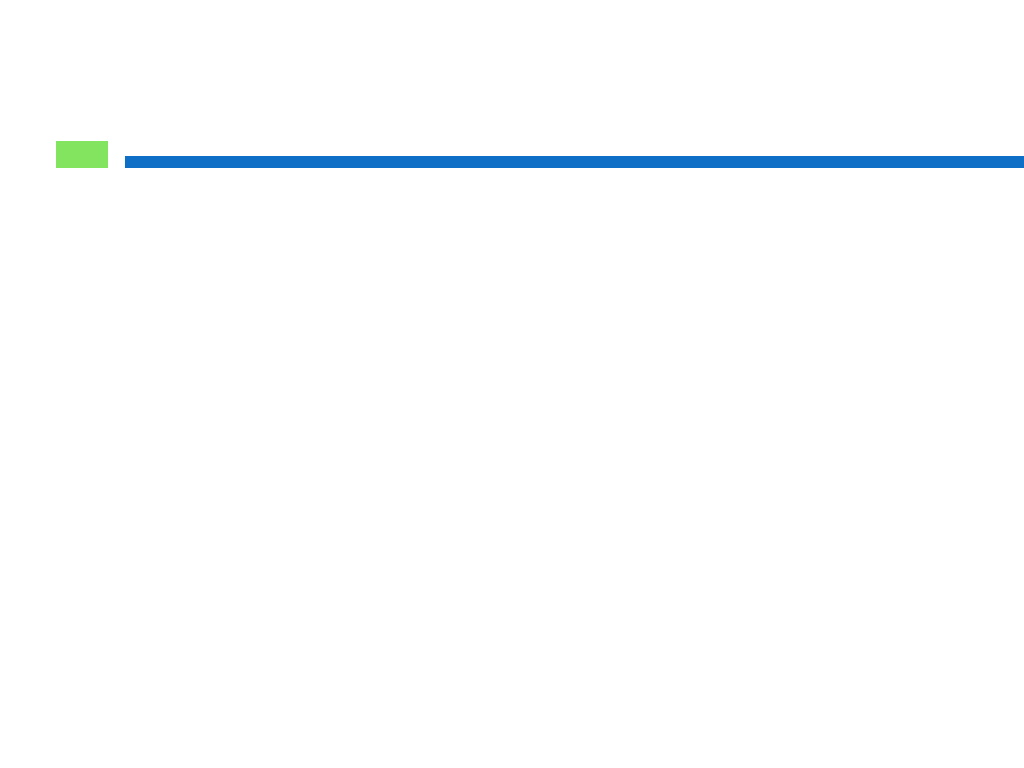 Marges
55
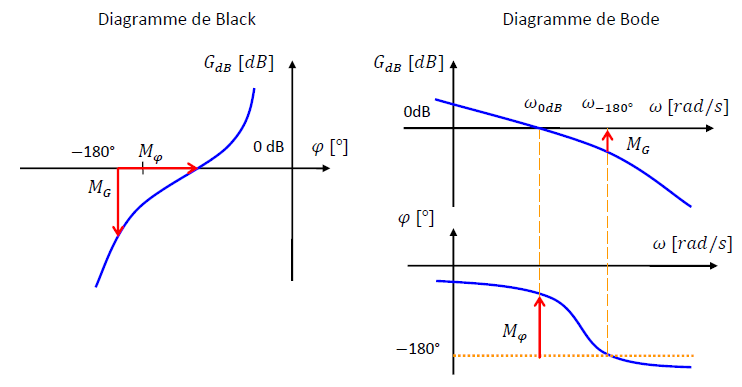 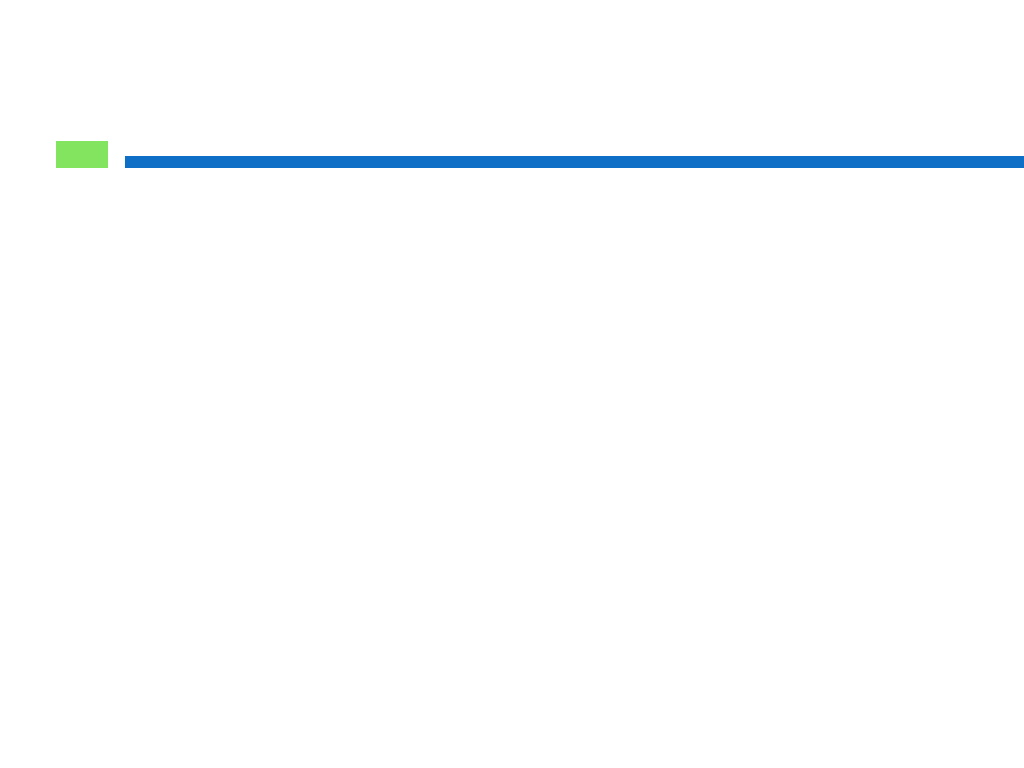 Marges
56
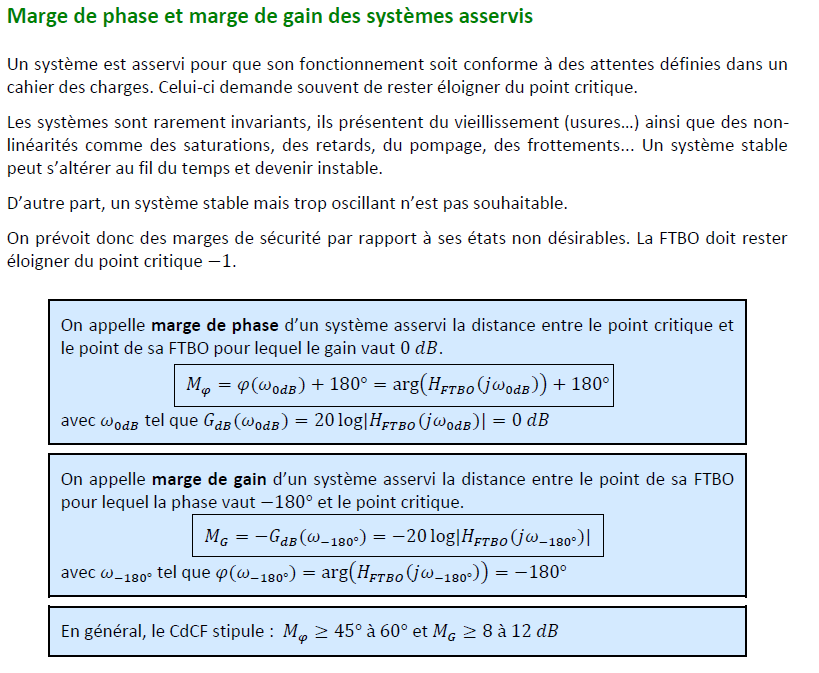